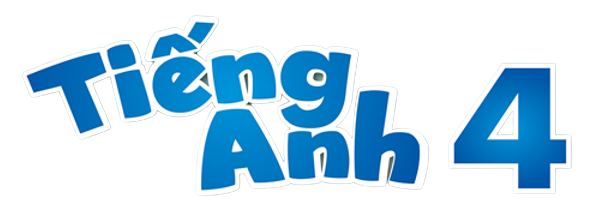 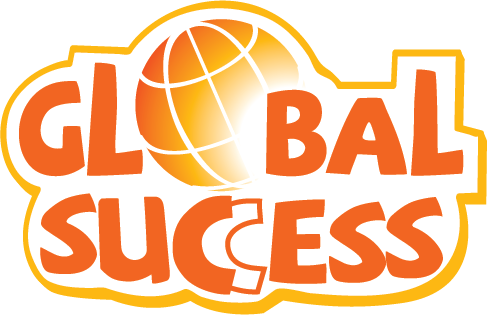 Mến gửi quý thầy cô!
Bộ bài giảng Tiếng Anh 1 - 4 Global này được biên soạn bởi MsPham, là công sức lao động và là tâm huyết của MsPham. Vì vậy, khi đăng kí nhận bài giảng, quý thầy cô được tùy ý chỉnh sửa cho phù hợp mục đích giảng dạy của mình.  
Tuy nhiên, mọi hình thức chia sẻ, trao đổi, mua bán, cho tặng bộ bài giảng này đều vi phạm và là ăn cắp. 
Kính mong thầy cô cùng mình giữ gìn sự cao quý của nghề giáo và cùng nhau tôn trọng công sức của đồng nghiệp.
		Trân trọng! 
		 MsPham – 0936082789
Unit 11
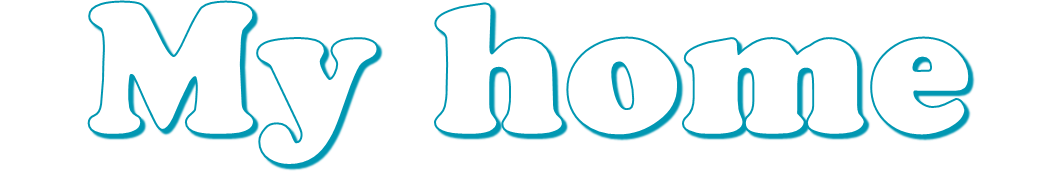 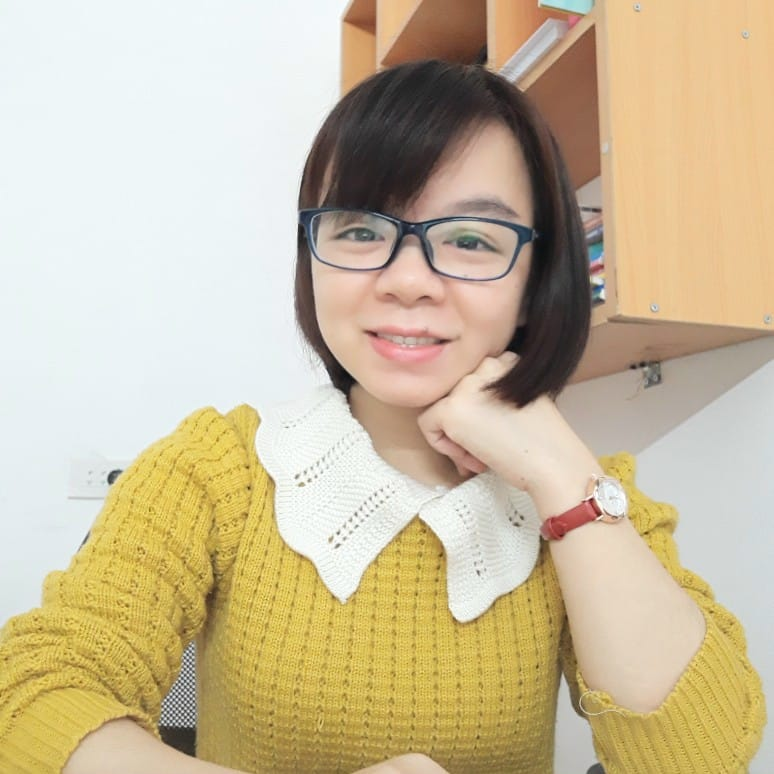 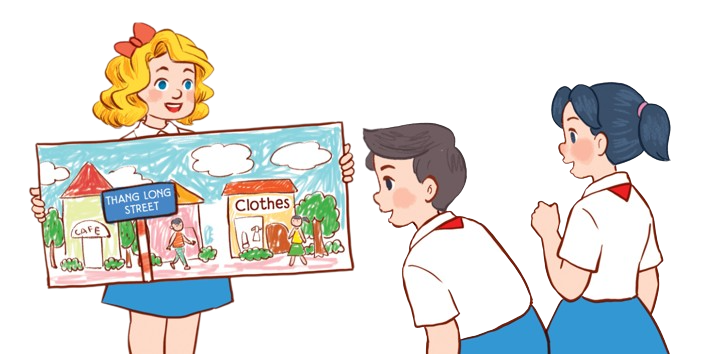 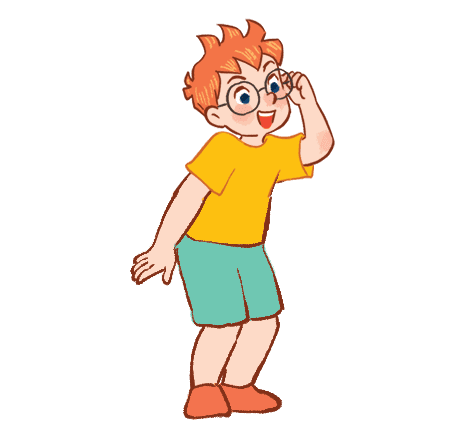 MsPham 
0936082789
Lesson 2 – Period 1
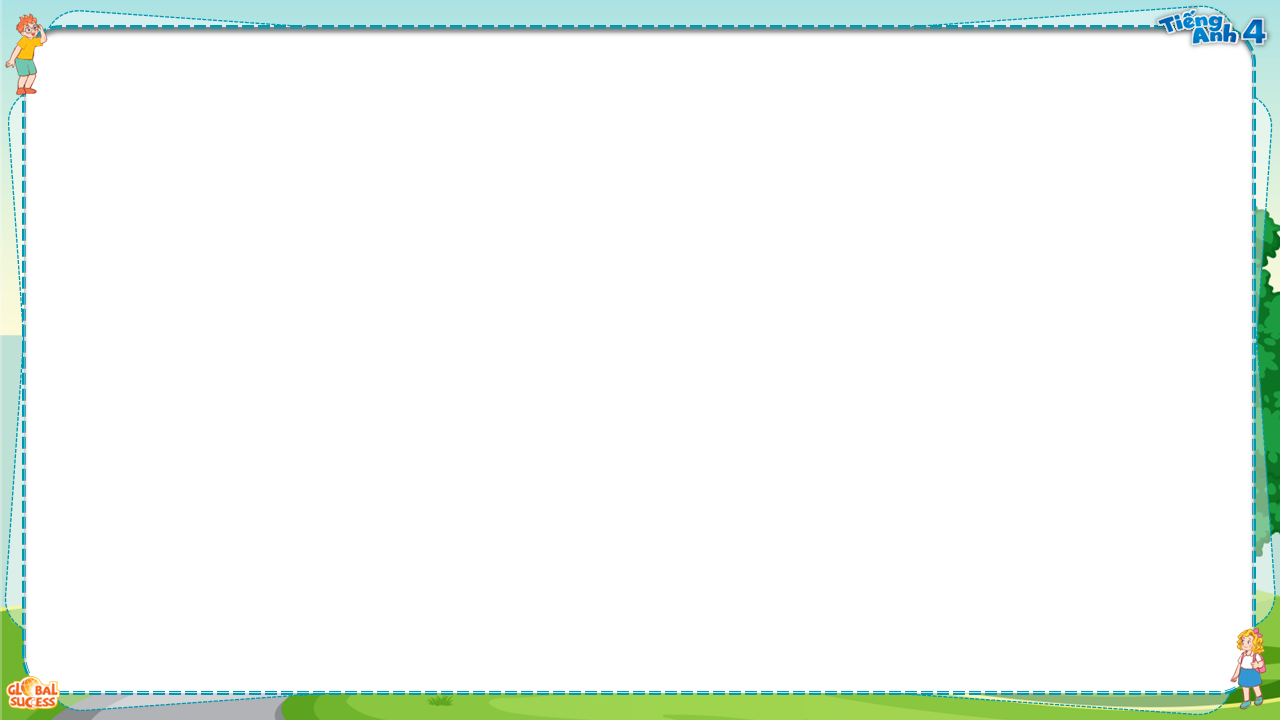 Mến gửi quý thầy cô!
Bộ bài giảng Tiếng Anh 1 - 4 Global này được biên soạn bởi MsPham, là công sức lao động và là tâm huyết của MsPham. Vì vậy, khi đăng kí nhận bài giảng, quý thầy cô được tùy ý chỉnh sửa cho phù hợp mục đích giảng dạy của mình.  
Tuy nhiên, mọi hình thức chia sẻ, trao đổi, mua bán, cho tặng bộ bài giảng này đều vi phạm và là ăn cắp. 
Kính mong thầy cô cùng mình giữ gìn sự cao quý của nghề giáo và cùng nhau tôn trọng công sức của đồng nghiệp.
		Trân trọng! 
		 MsPham – 0936082789
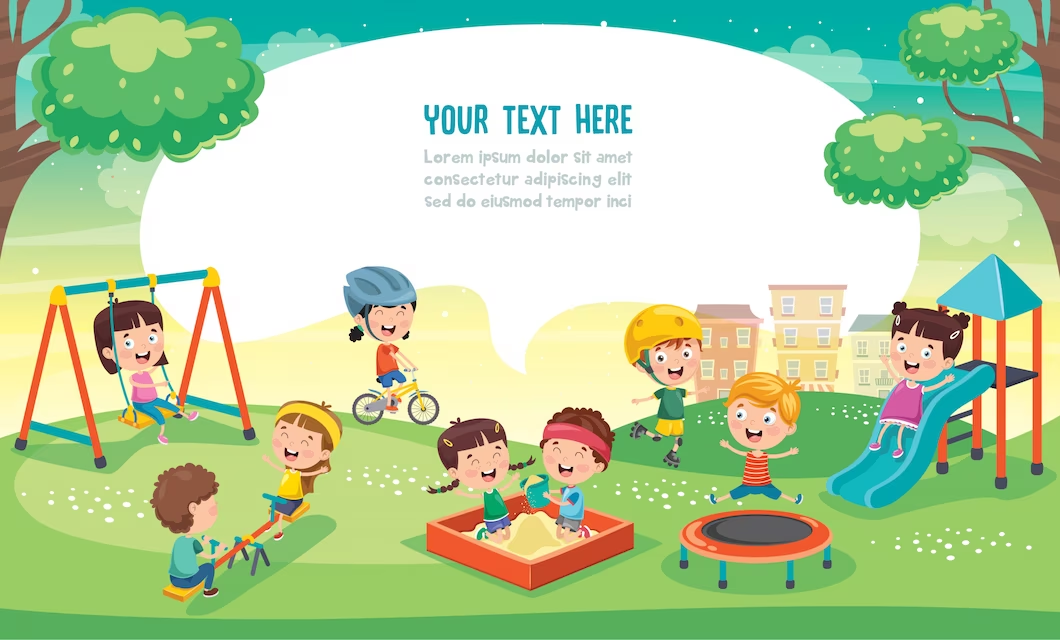 WARM UP
MsPham 
0936082789
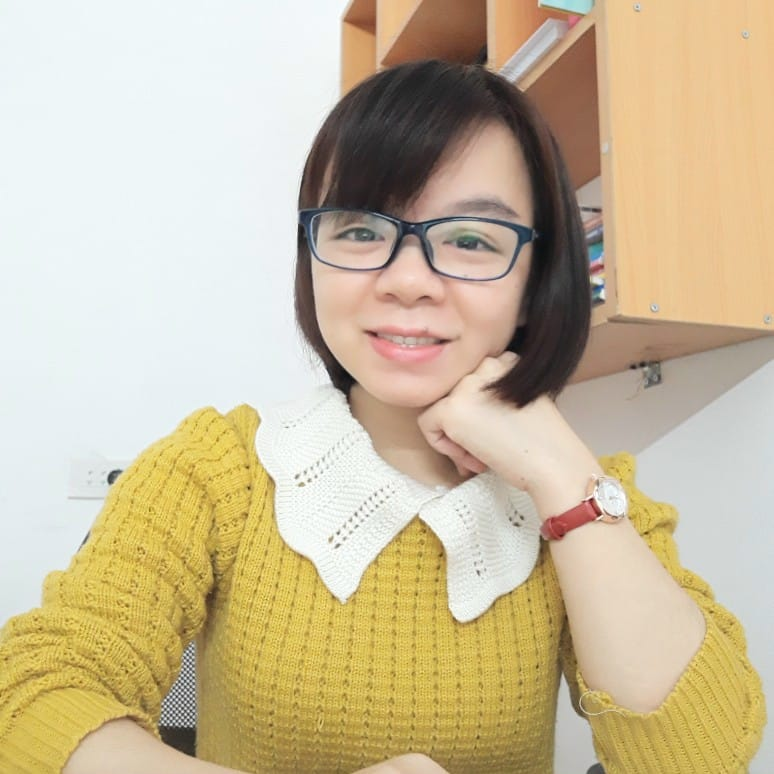 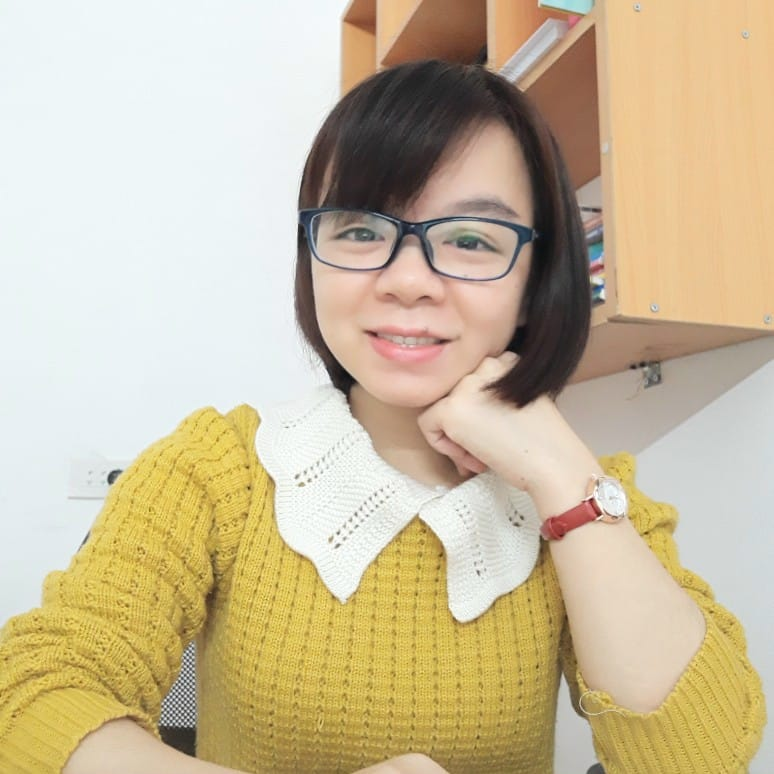 MsPham 
0936082789
https://www.youtube.com/watch?v=3EDzQeh7mWE
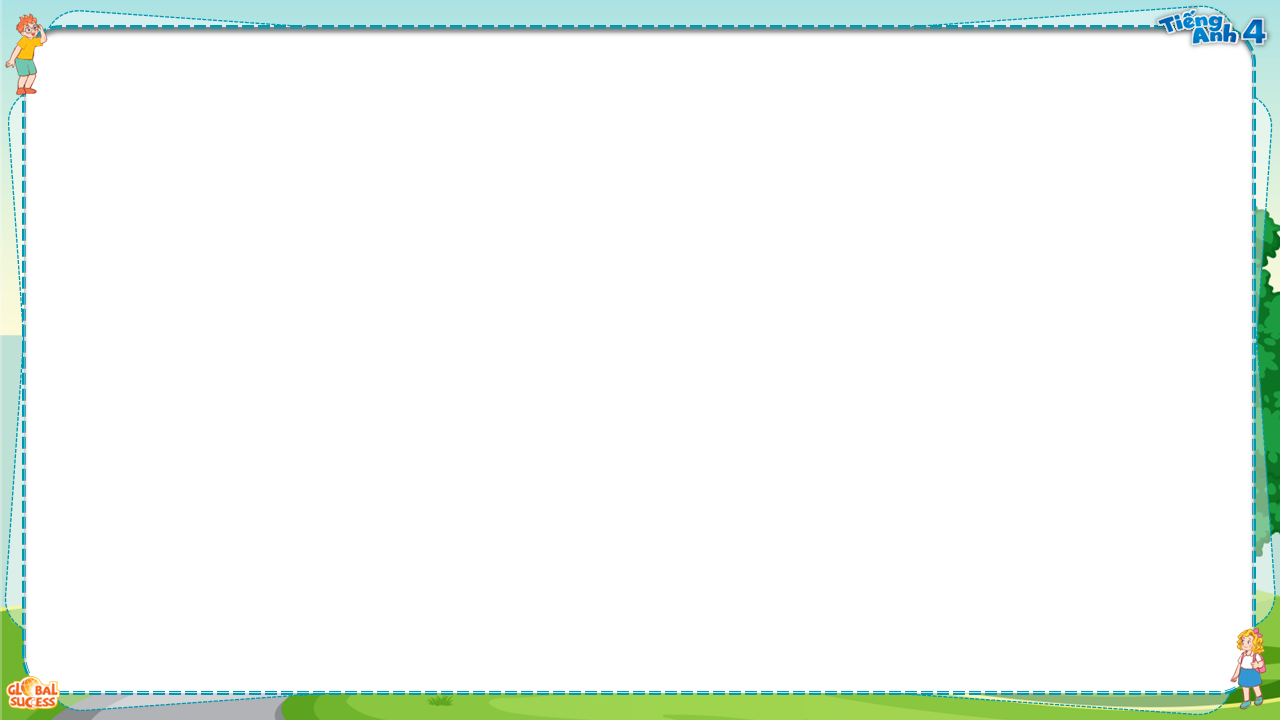 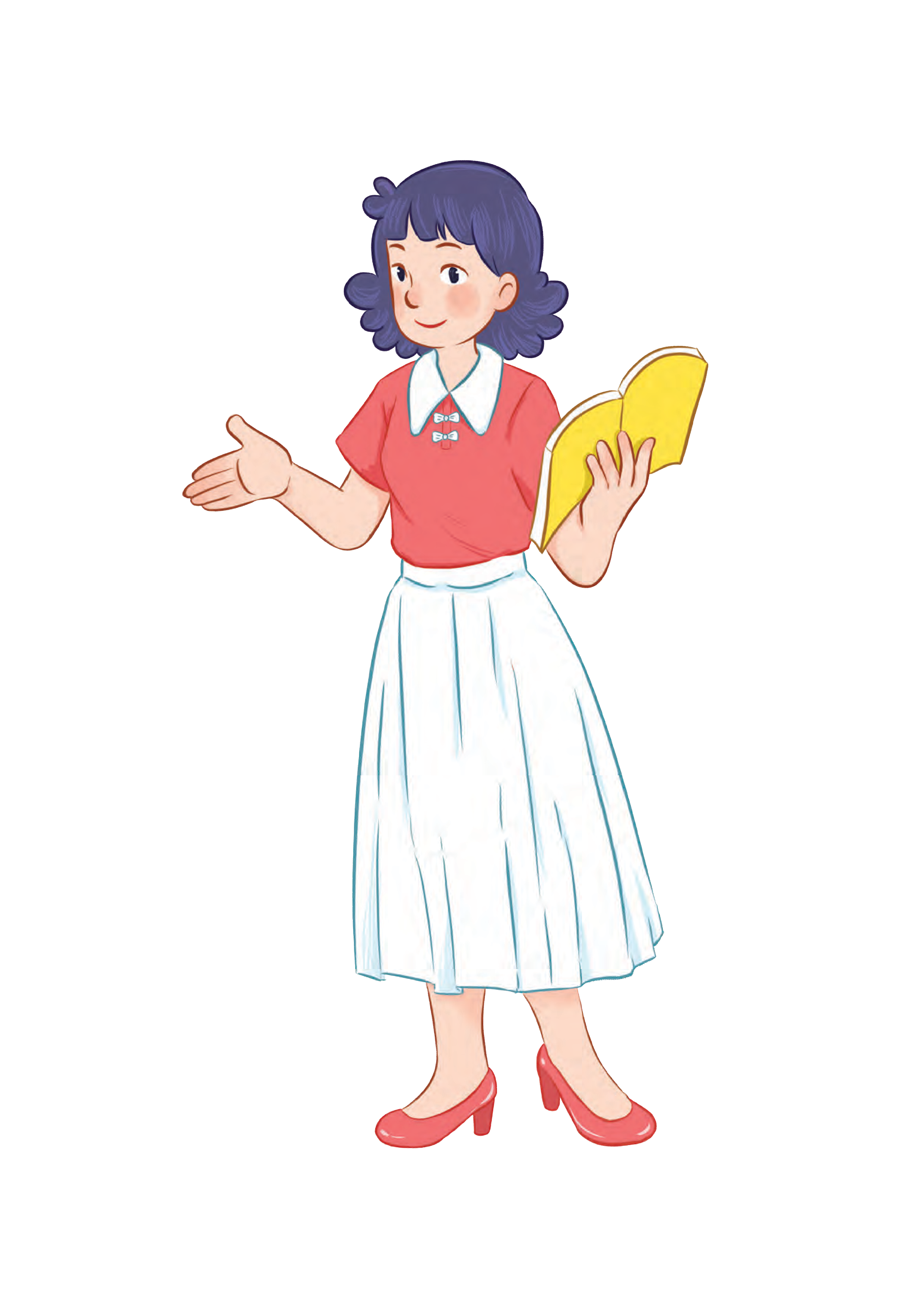 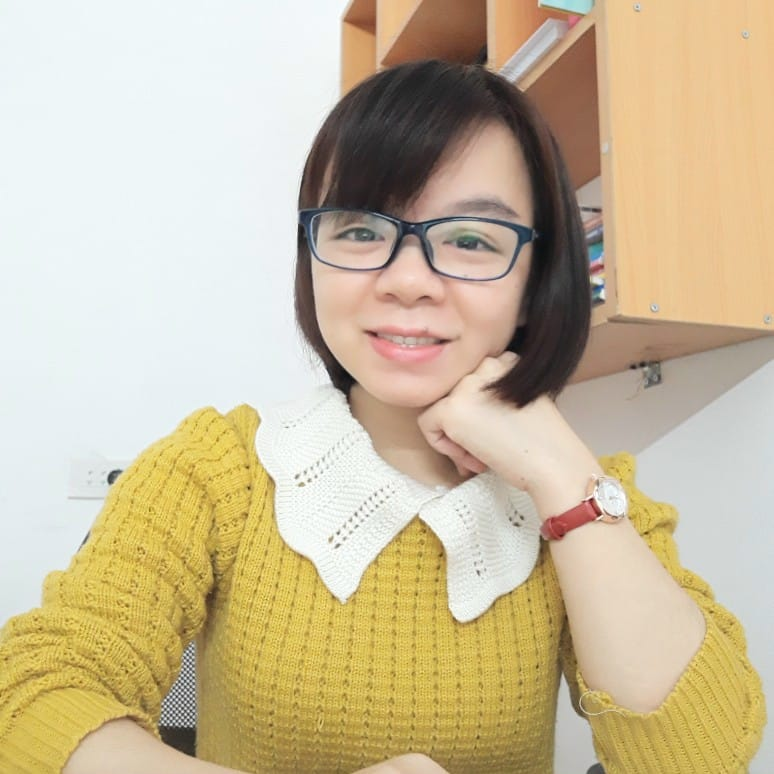 Vocabulary
MsPham 
0936082789
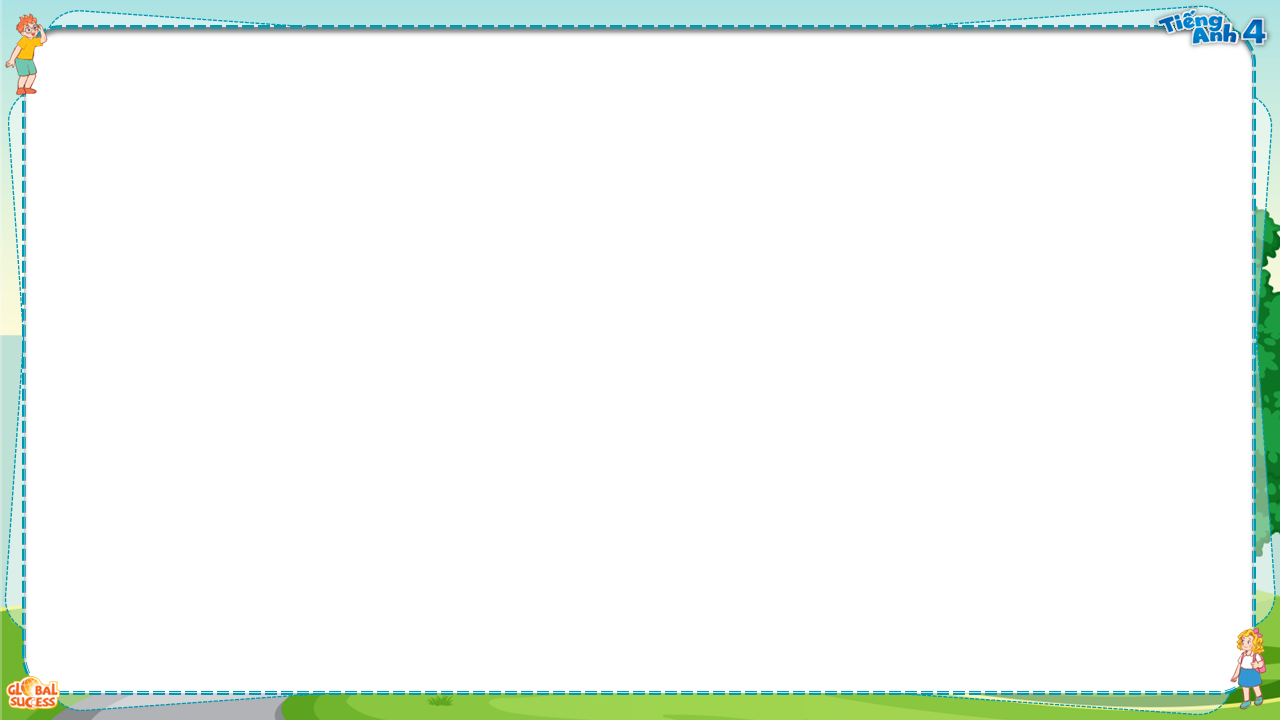 Vocabulary
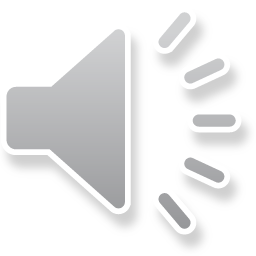 busy
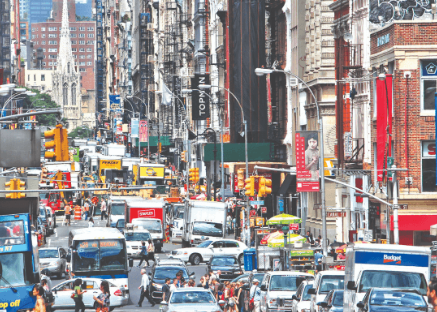 /ˈbɪzi/
bận rộn, nhộn nhịp
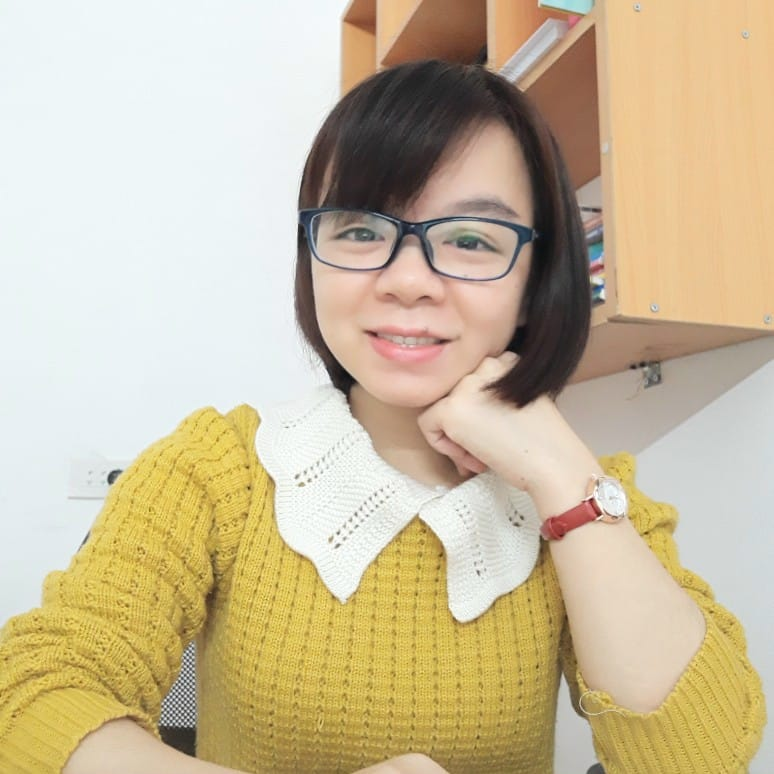 MsPham 
0936082789
a busy street
Đường phố nhộn nhịp
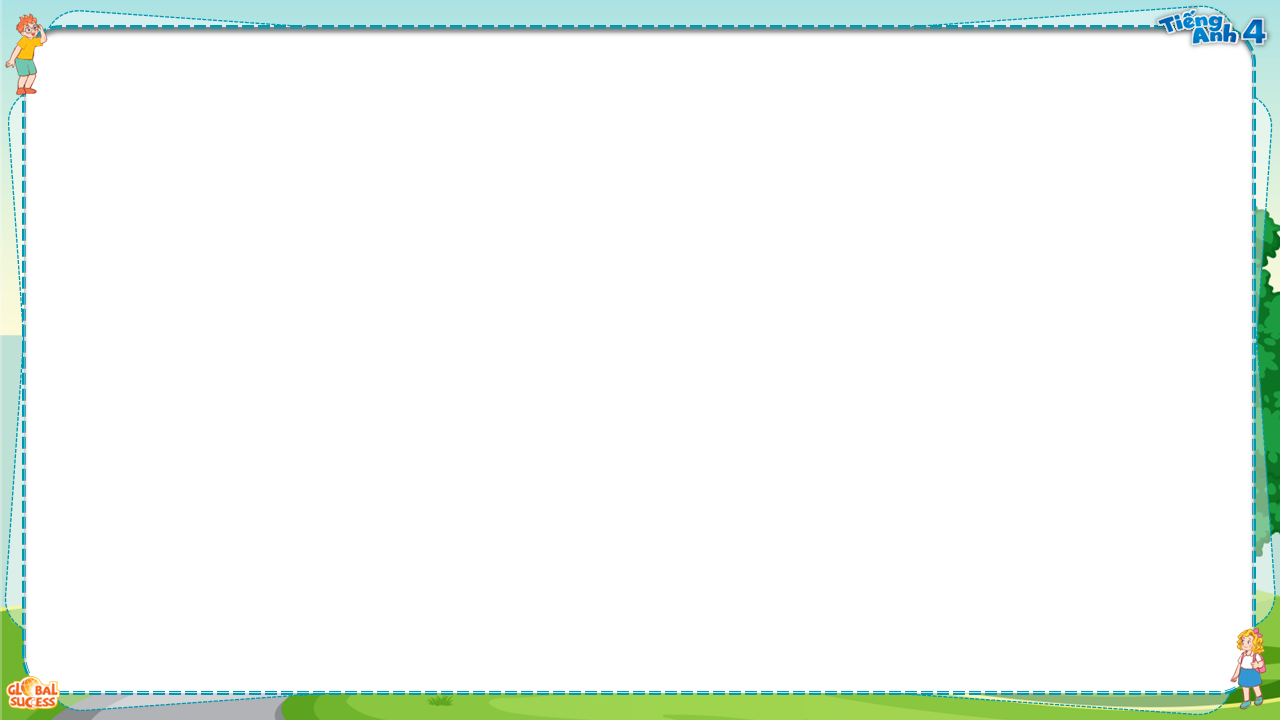 Vocabulary
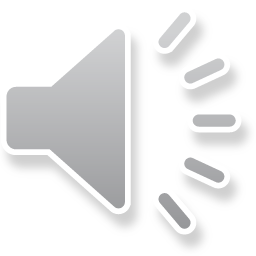 quiet
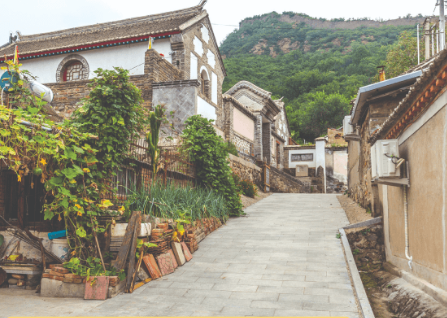 /ˈkwaɪət/
Yên tĩnh
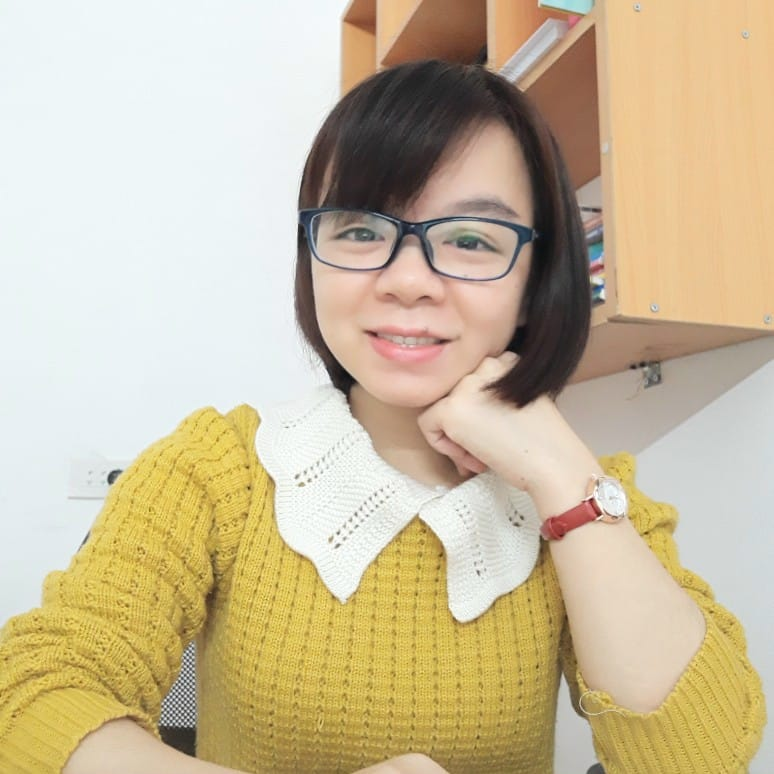 MsPham 
0936082789
a quiet village
Ngôi làng yên tĩnh
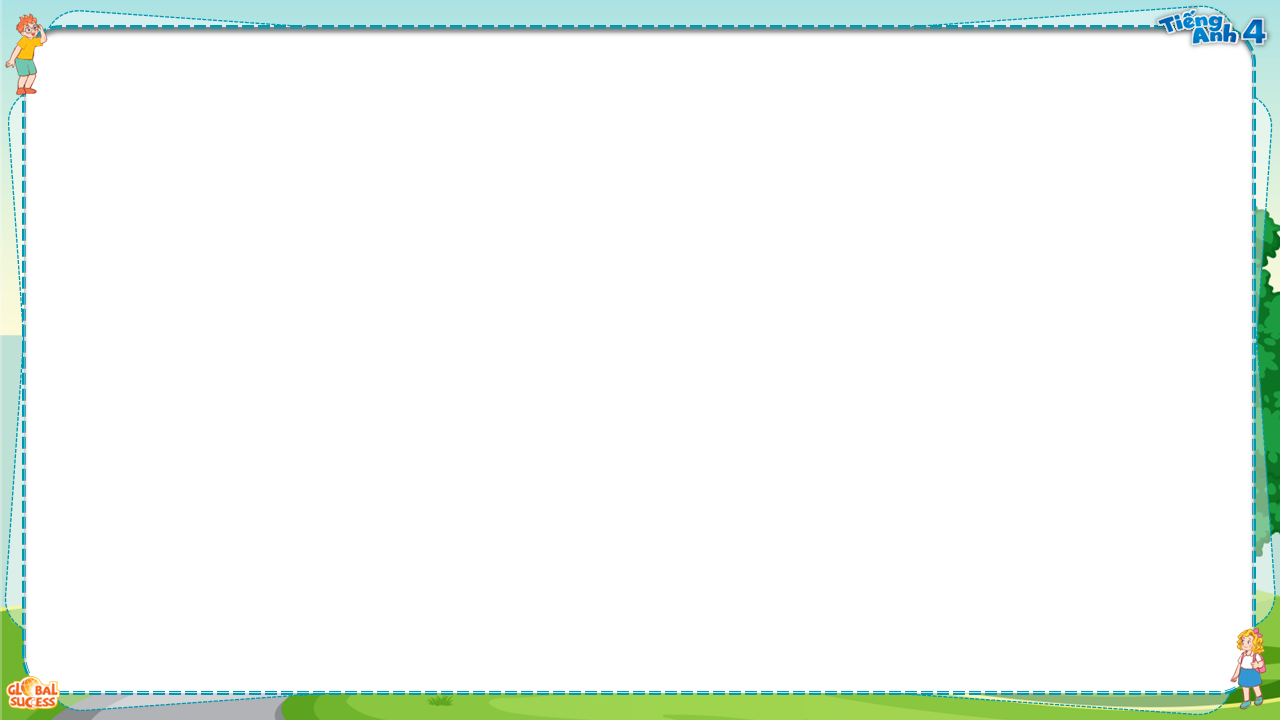 Vocabulary
noisy
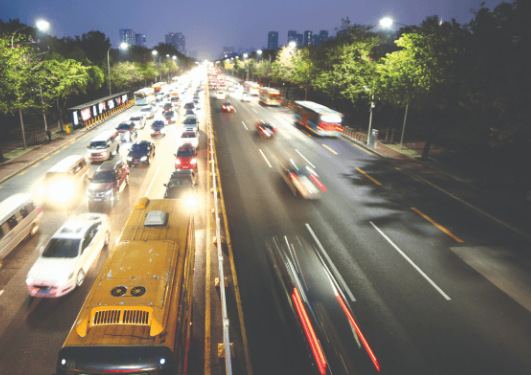 /ˈnɔɪzi/
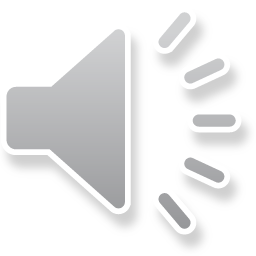 Ồn ào, huyên náo
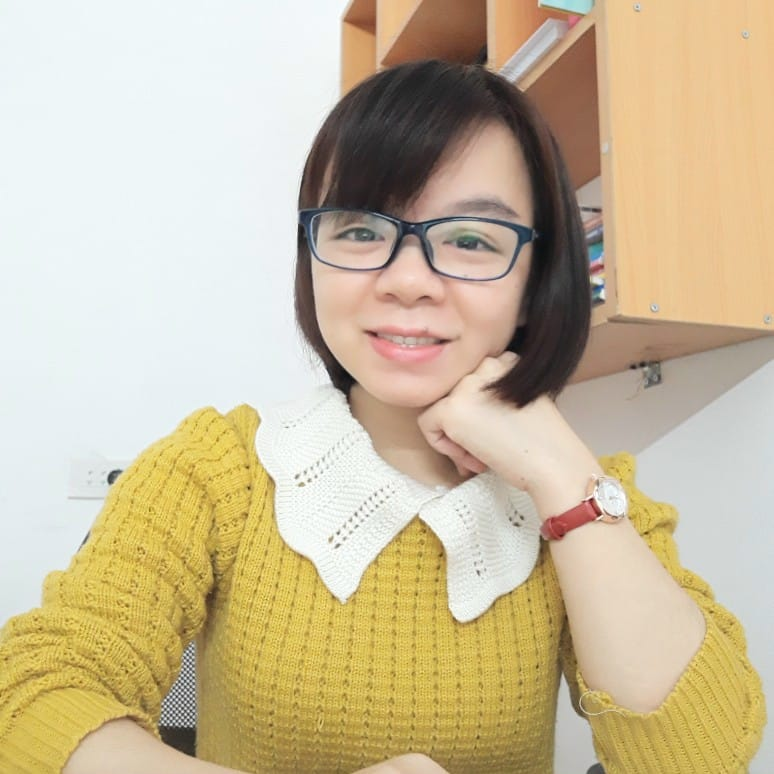 a noisy road
MsPham 
0936082789
Con đường ồn ào
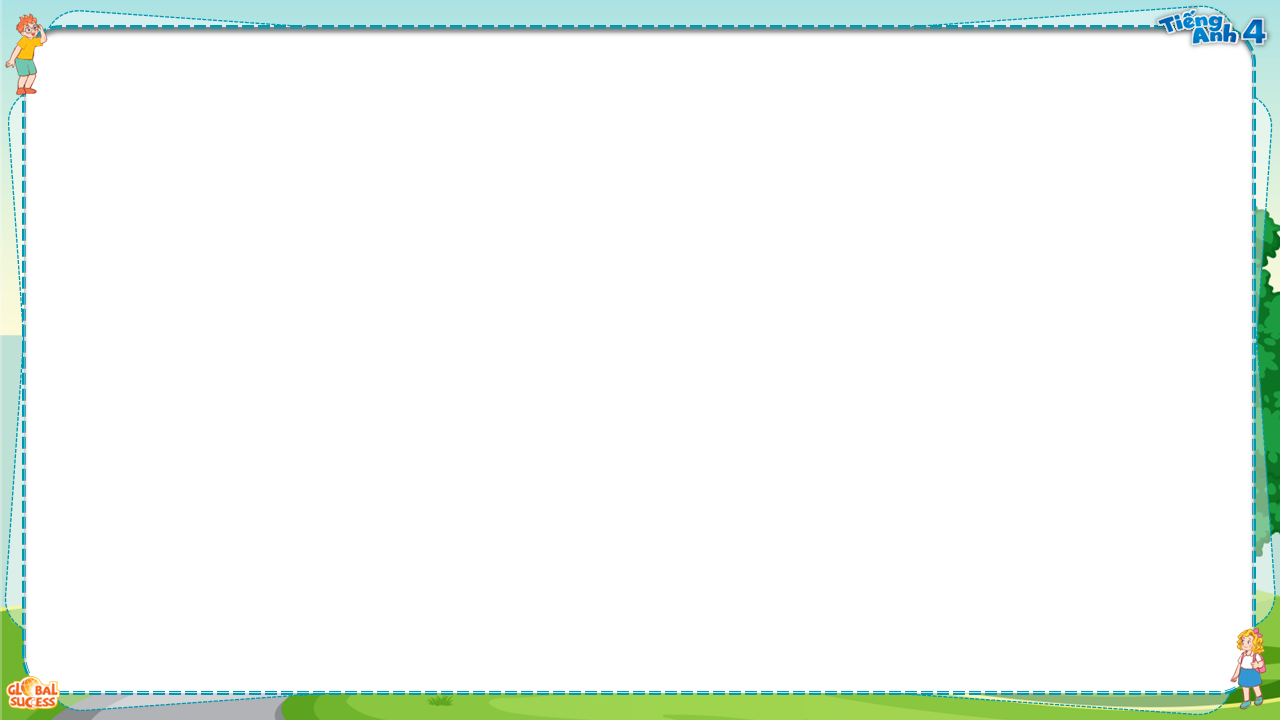 Vocabulary
big
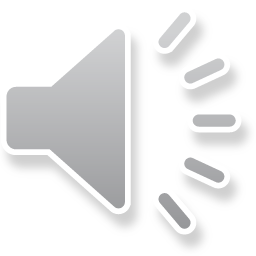 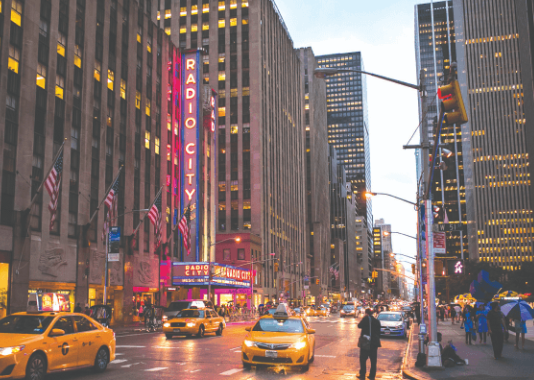 /ˈbɪg/
To, lớn
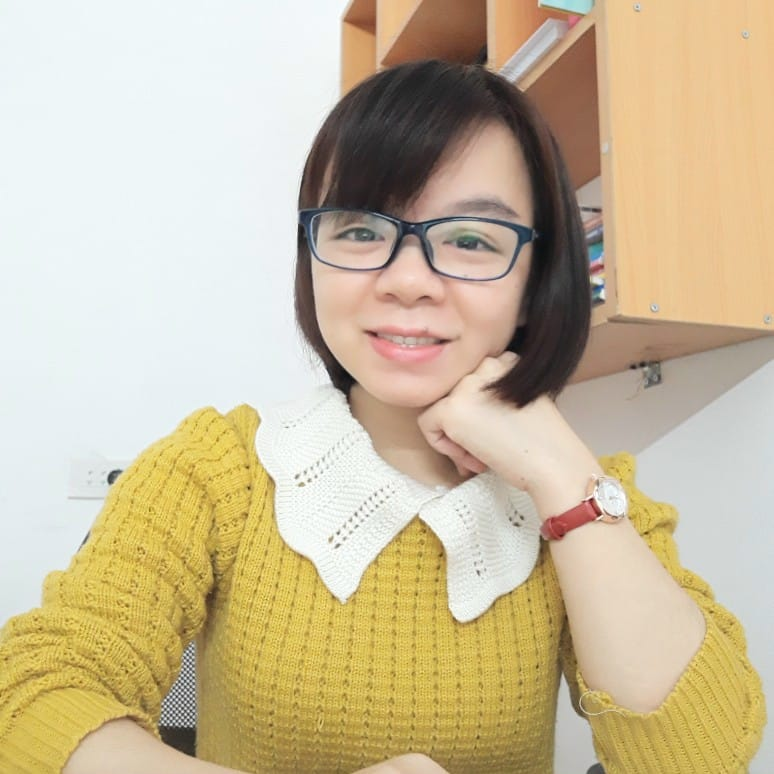 a big city
MsPham 
0936082789
Thành phố lớn
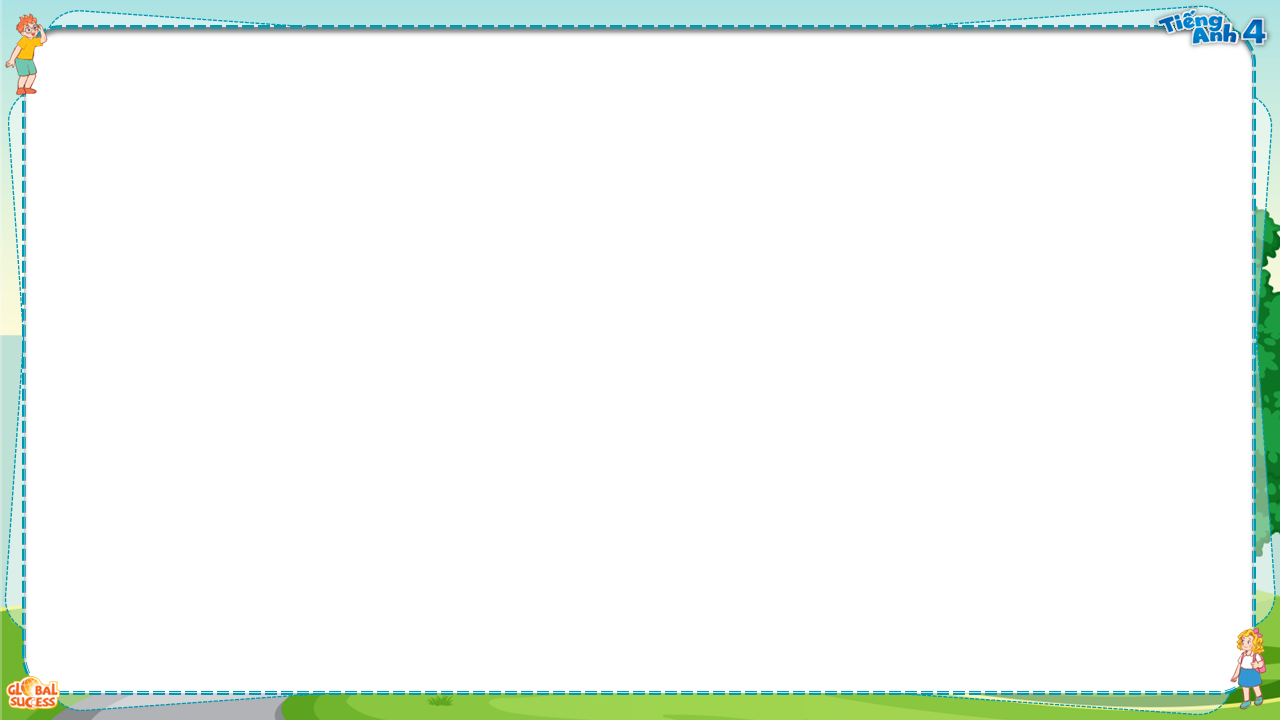 Vocabulary
busy
: bận rộn, nhộn nhịp
quiet
: Yên tĩnh
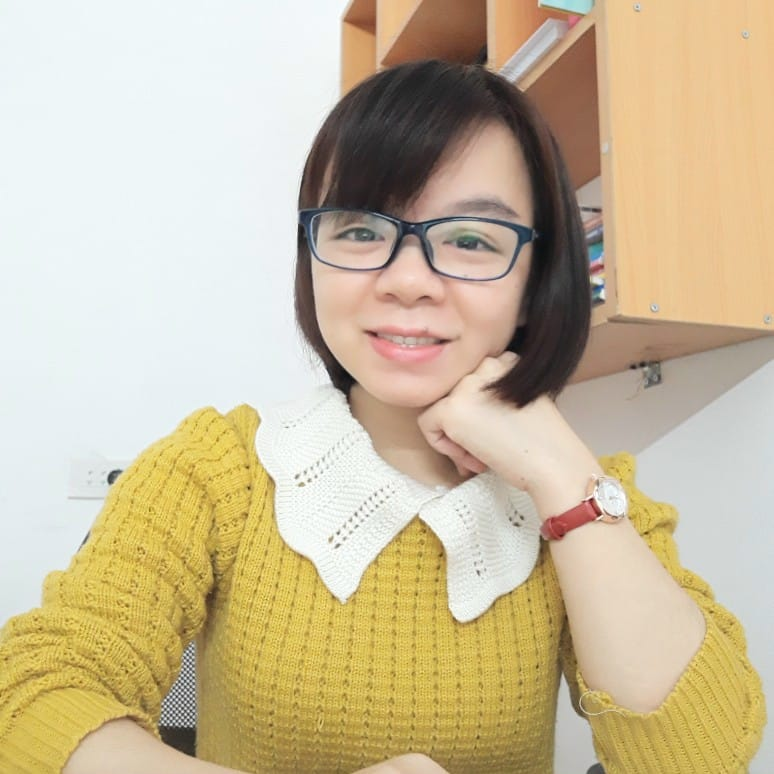 big
: To, lớn
MsPham 
0936082789
noisy
: Ồn ào
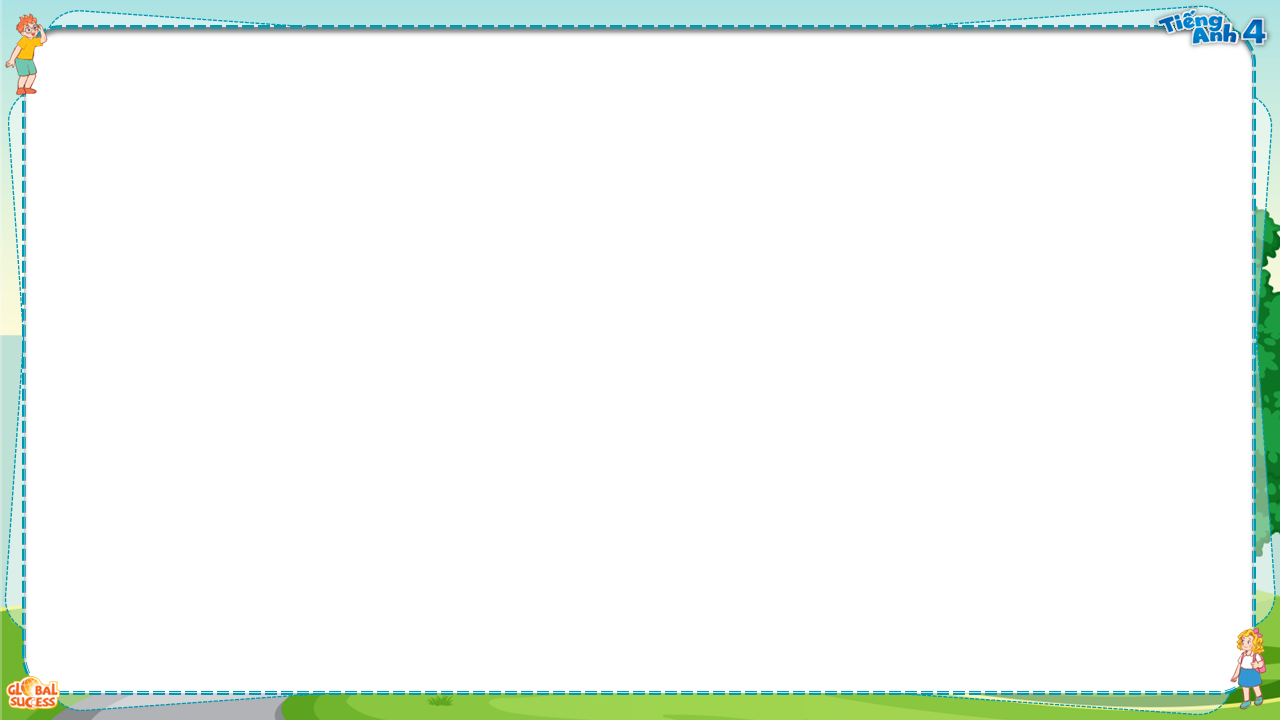 Look, listen and read.
1
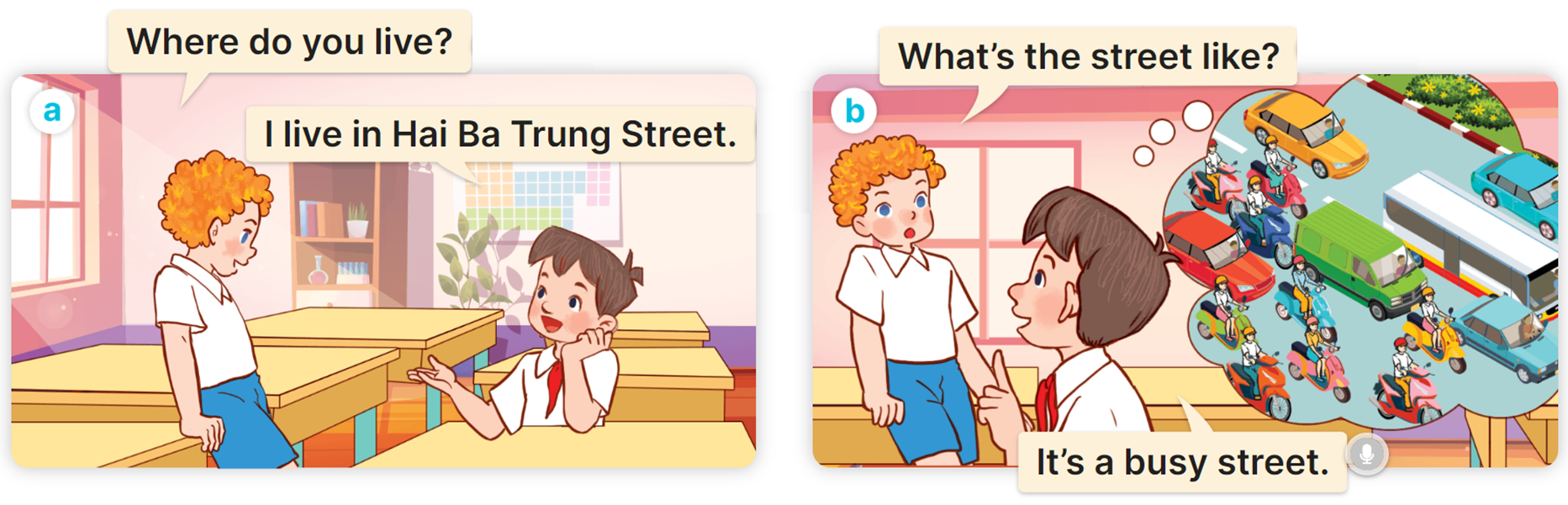 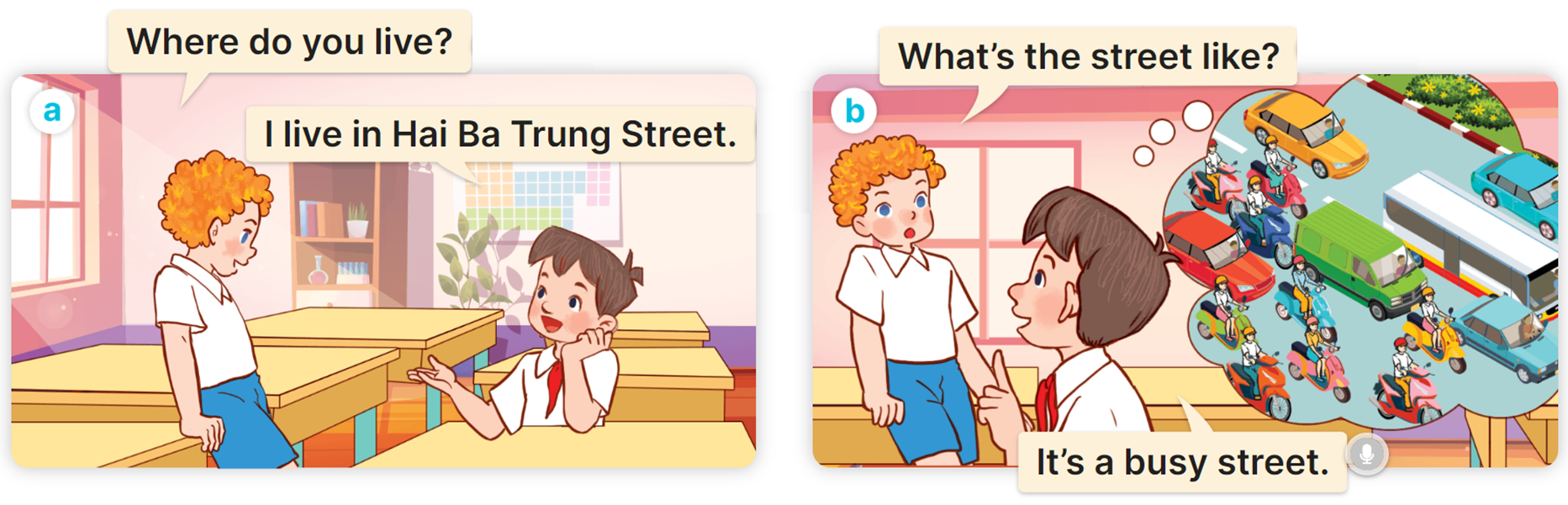 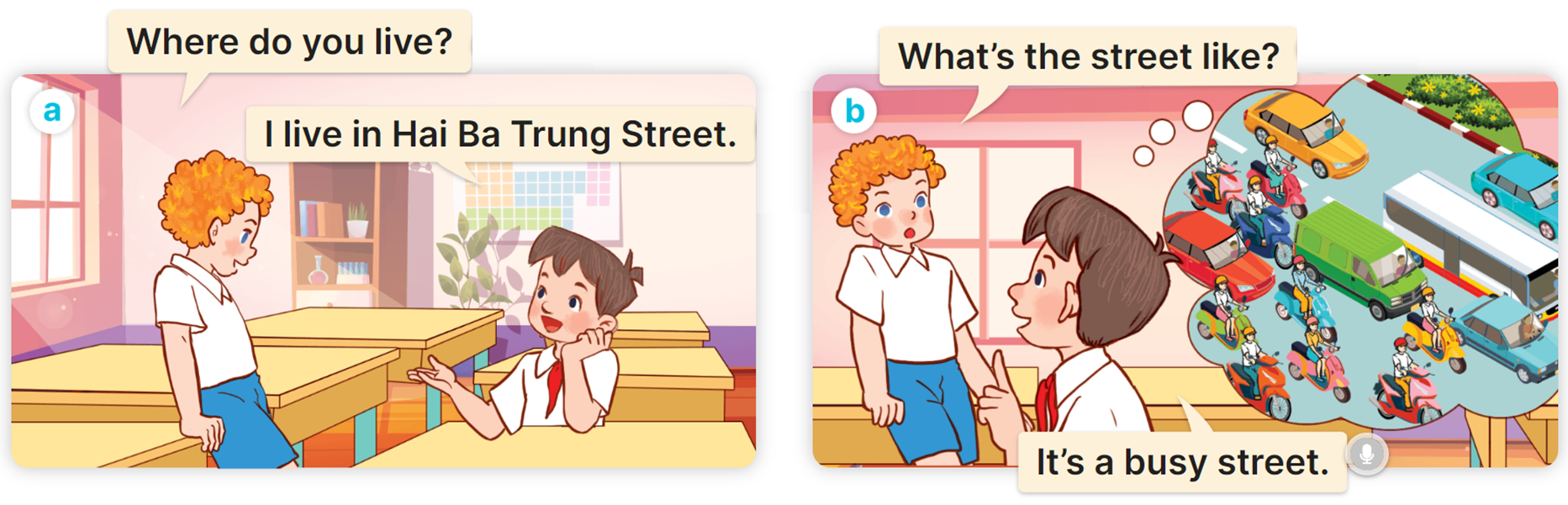 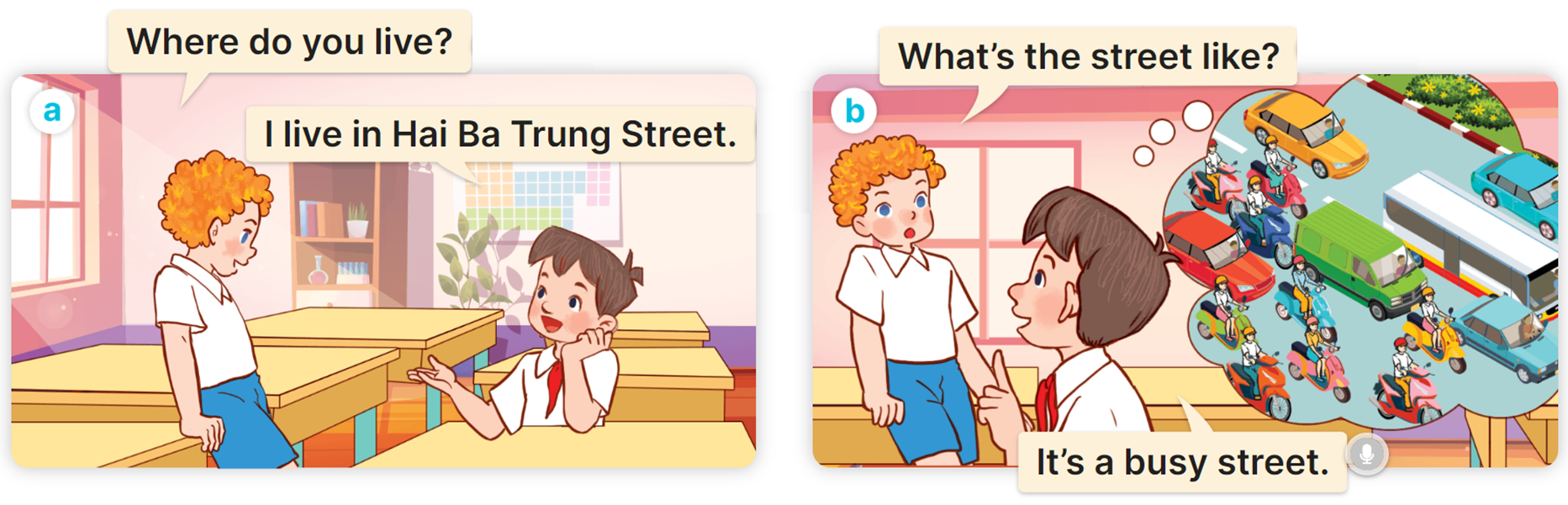 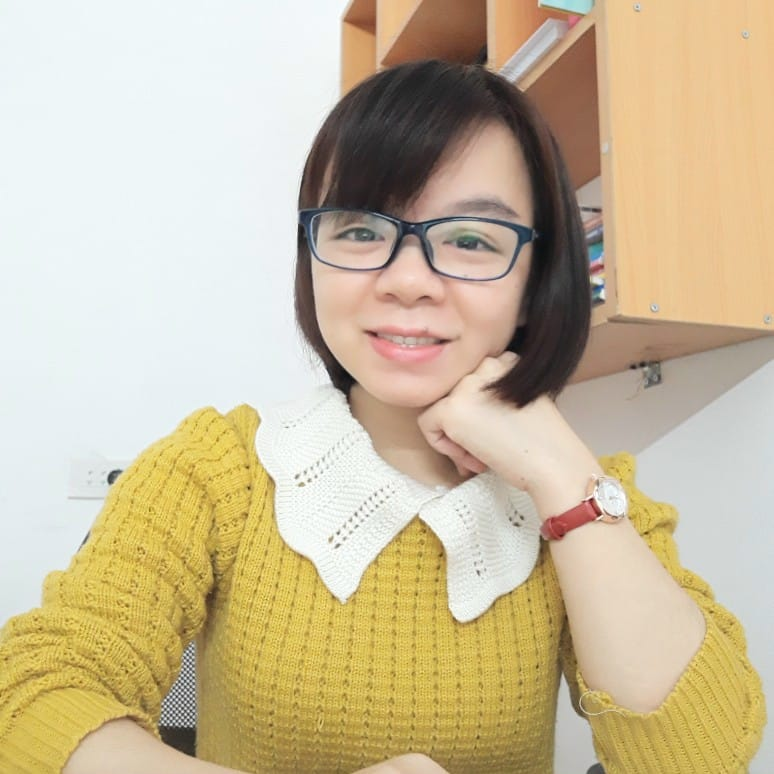 MsPham 
0936082789
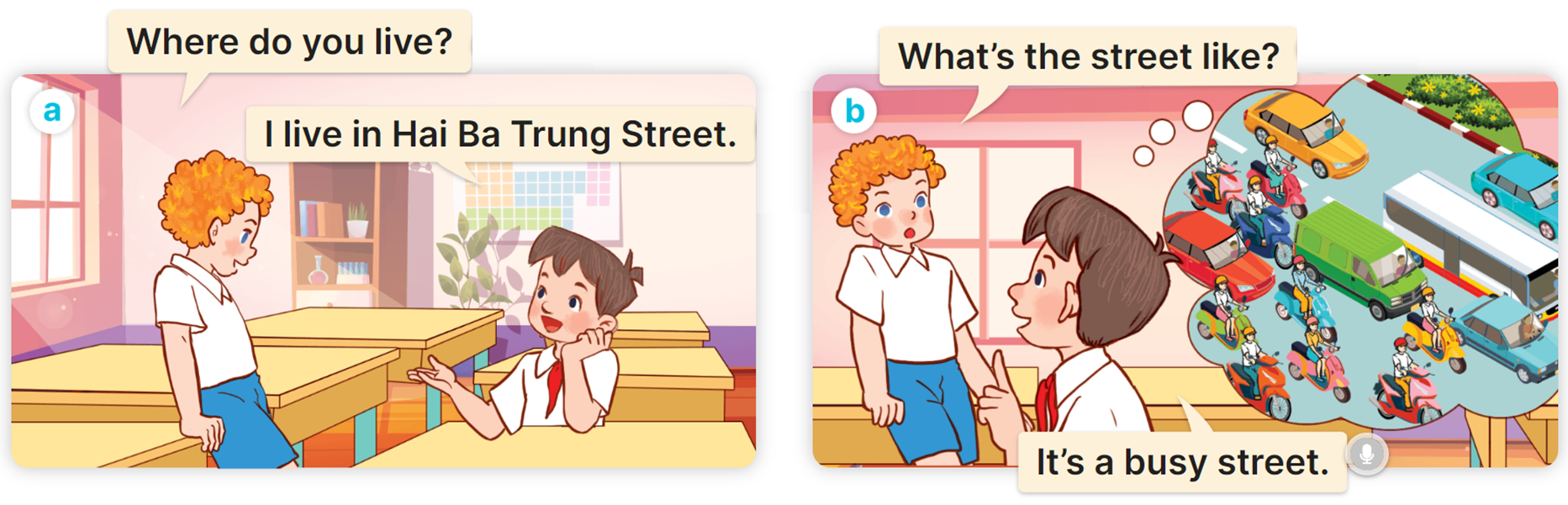 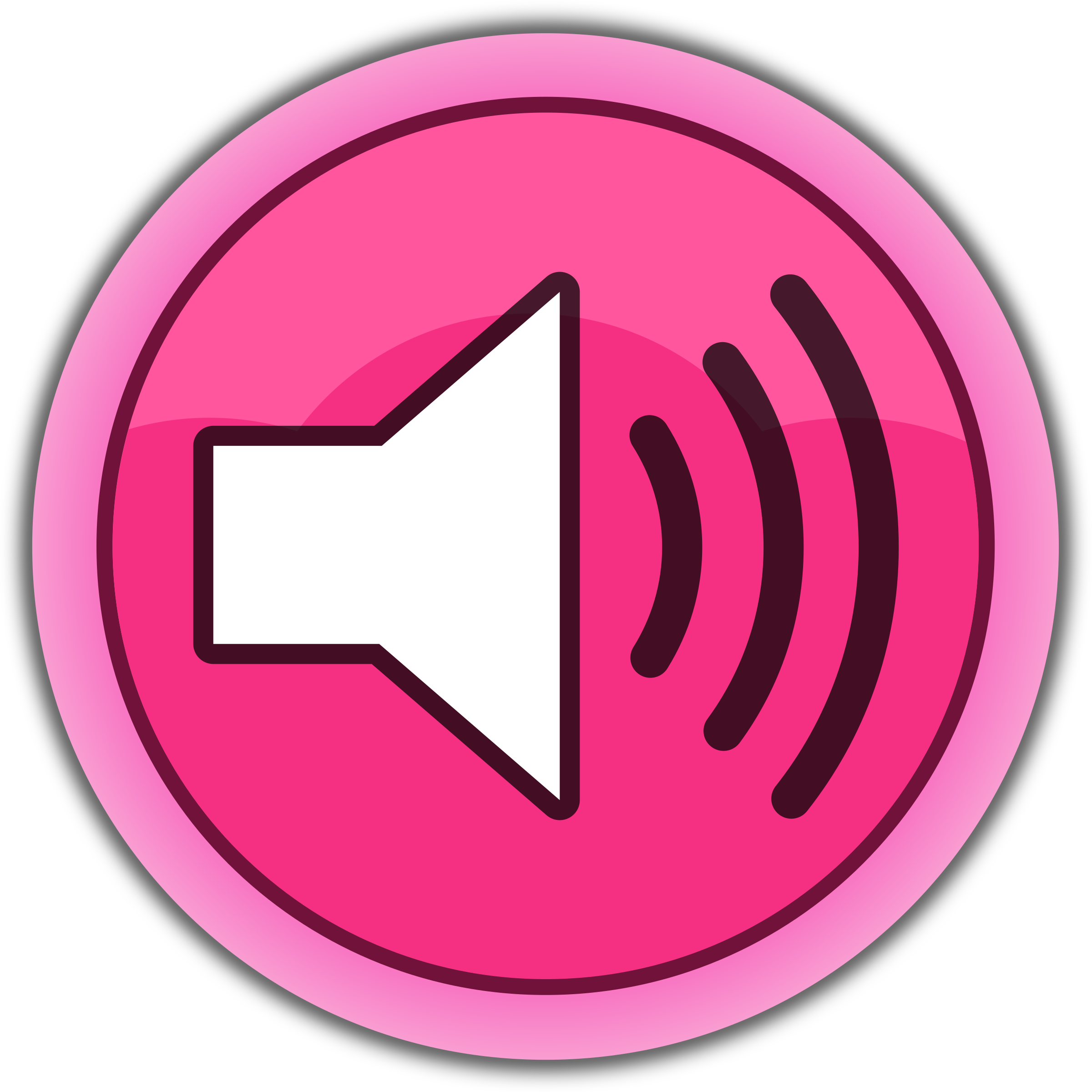 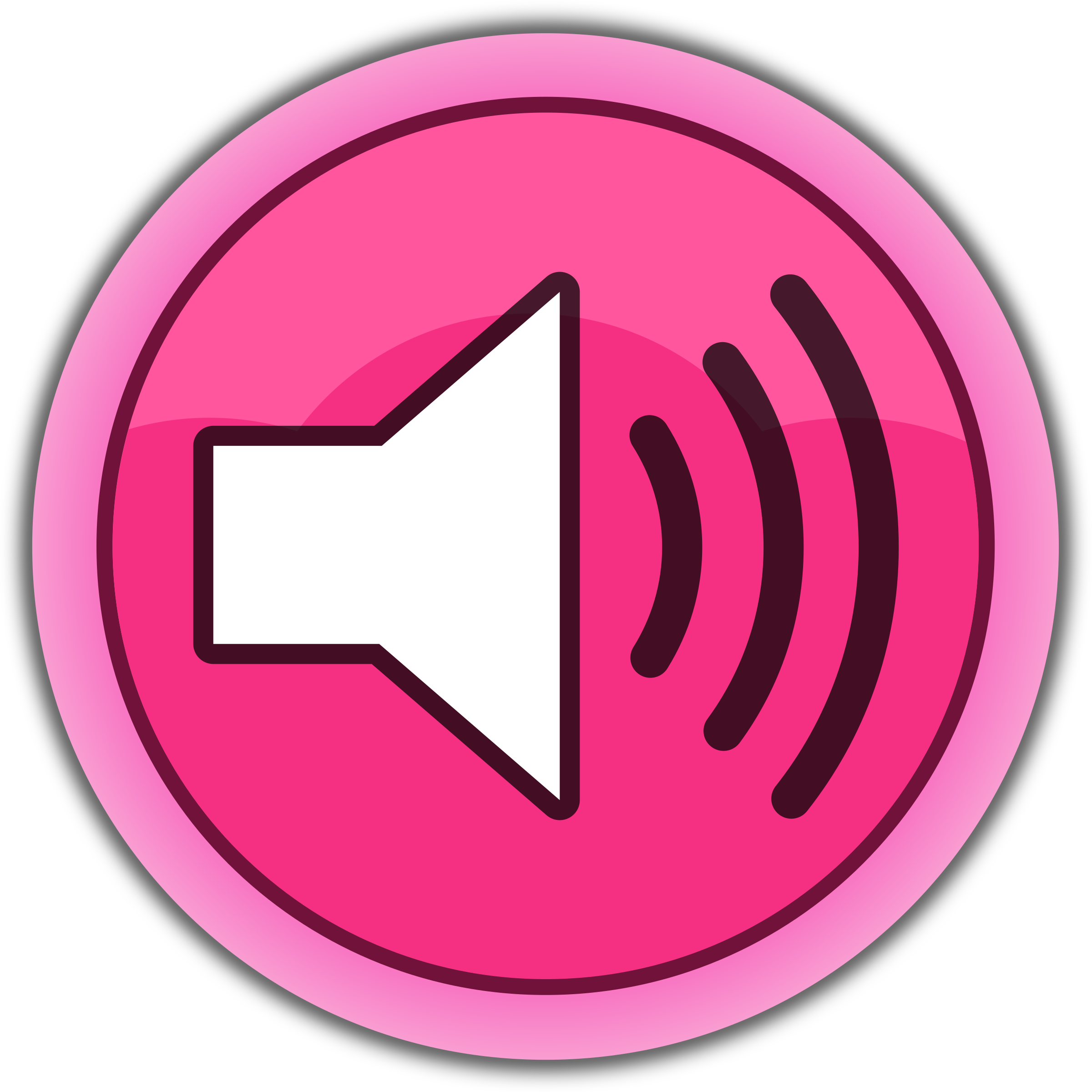 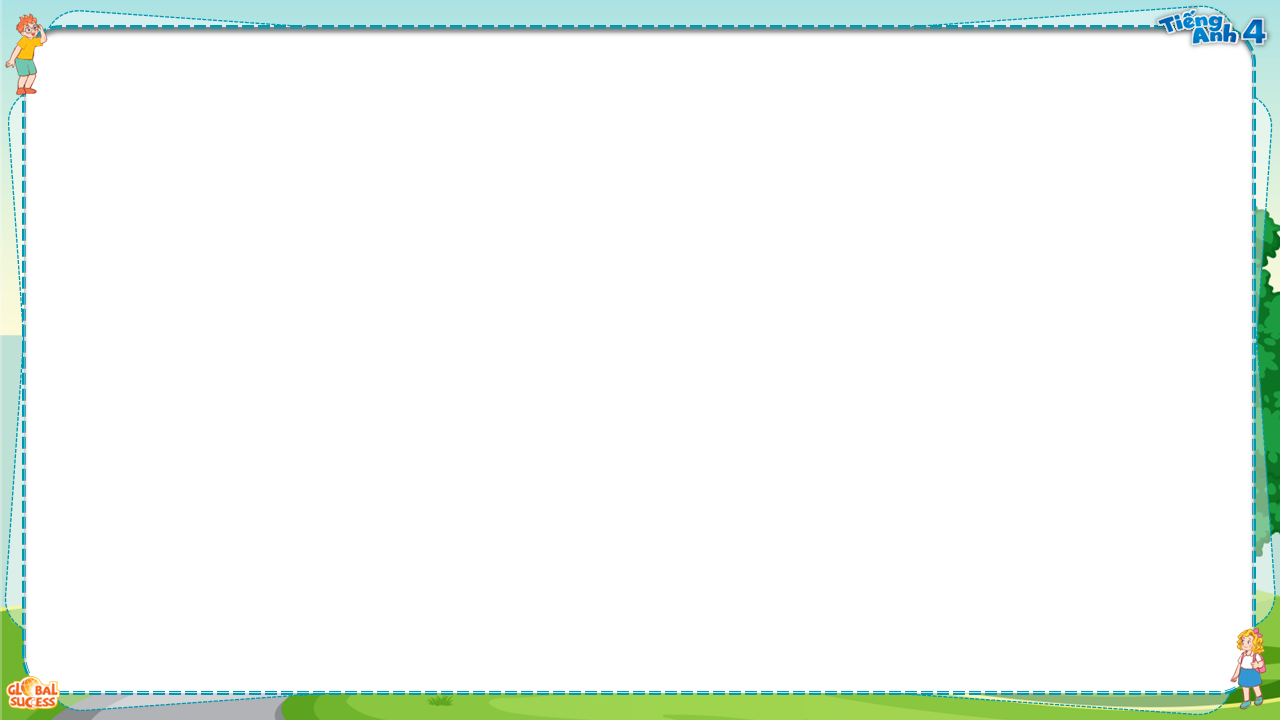 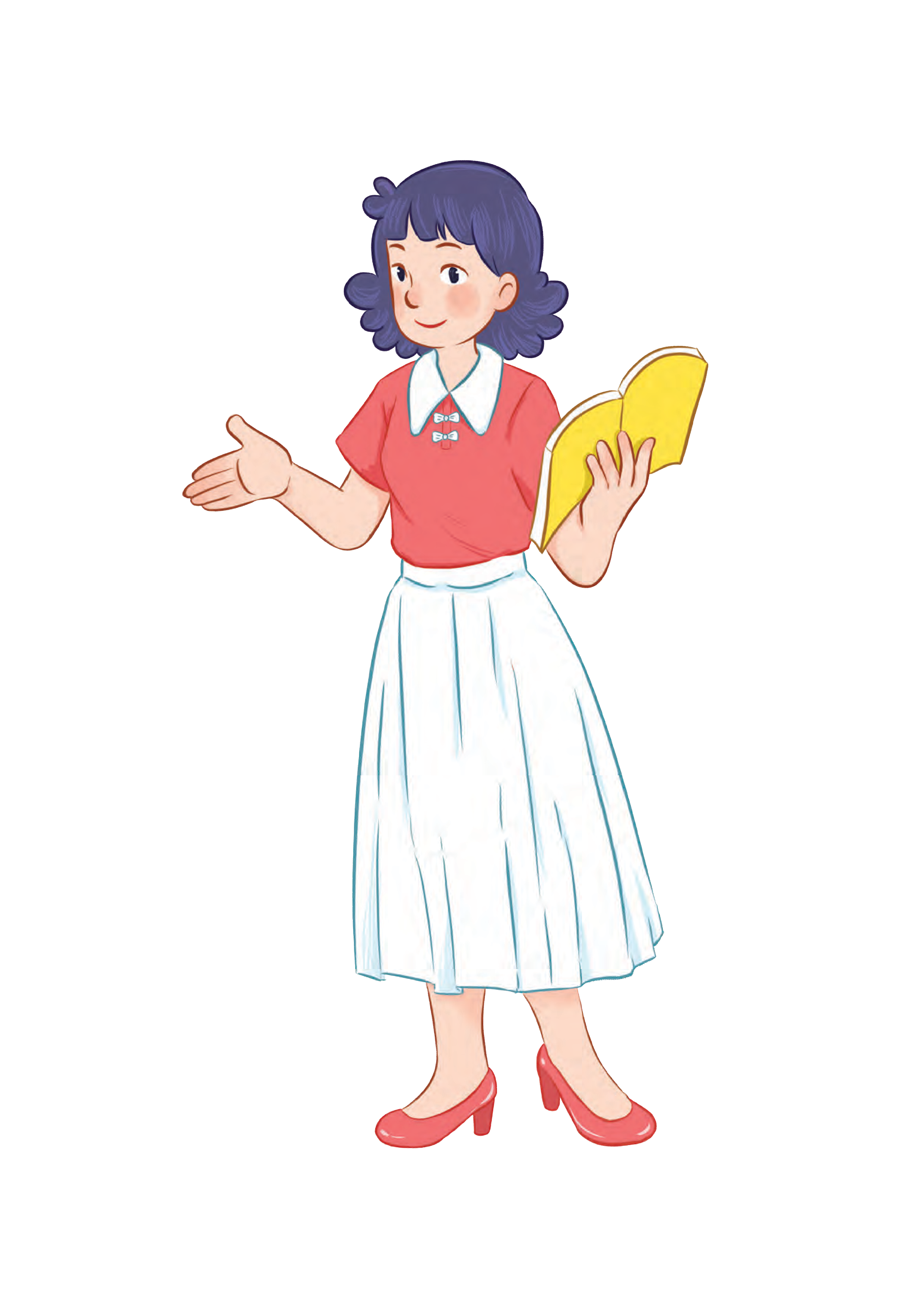 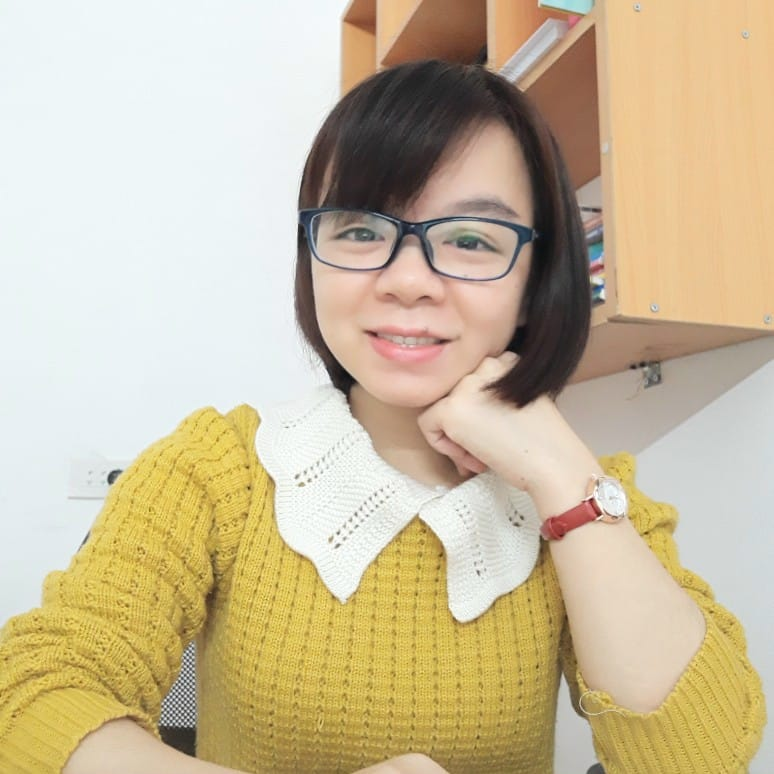 Structure
MsPham 
0936082789
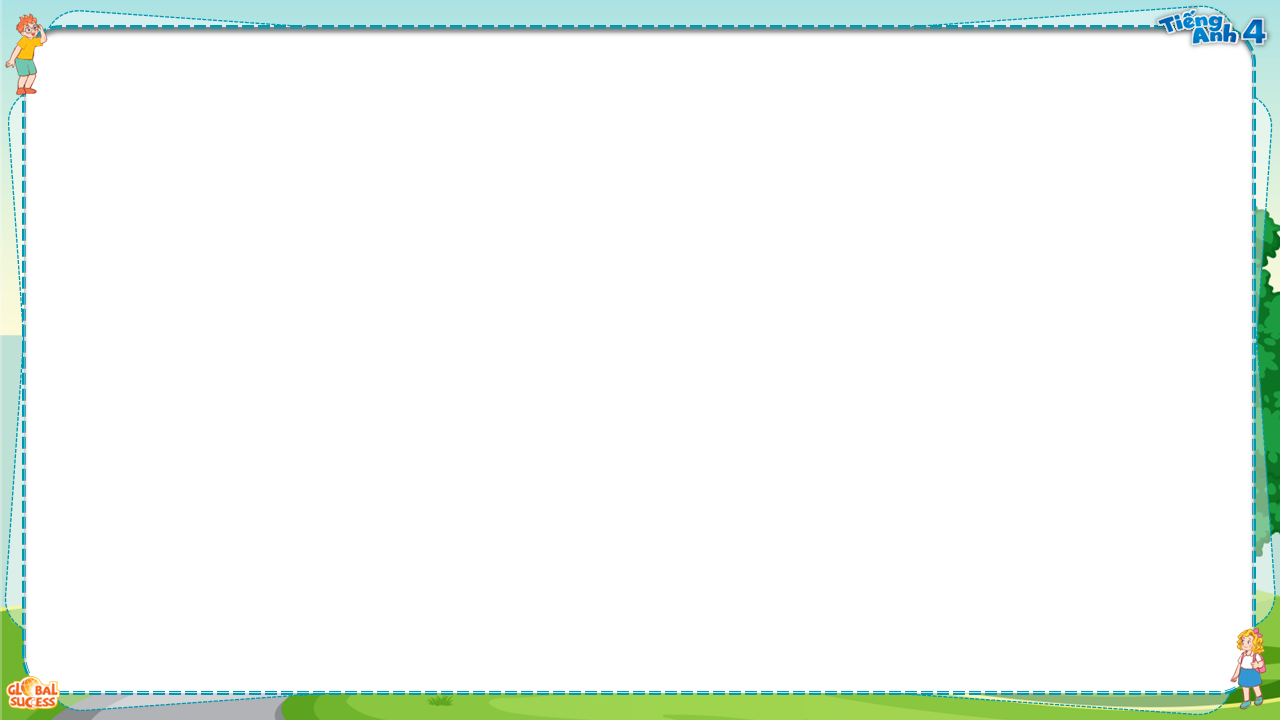 Cách hỏi đặc điểm một nơi nào đó như thế nào
1
What’s the ______ like?
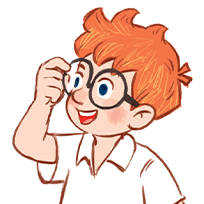 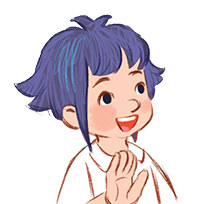 It’s _________.
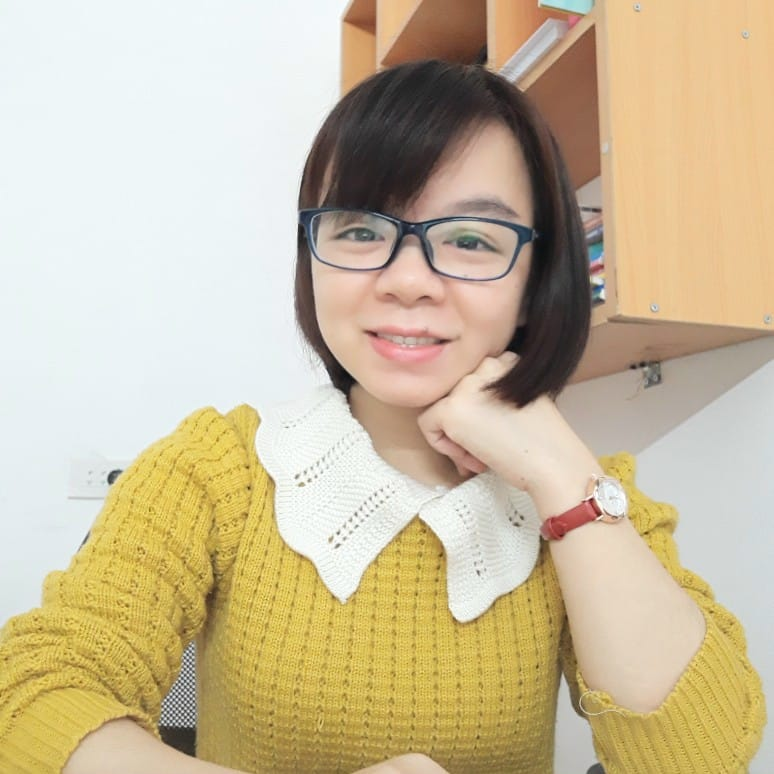 MsPham 
0936082789
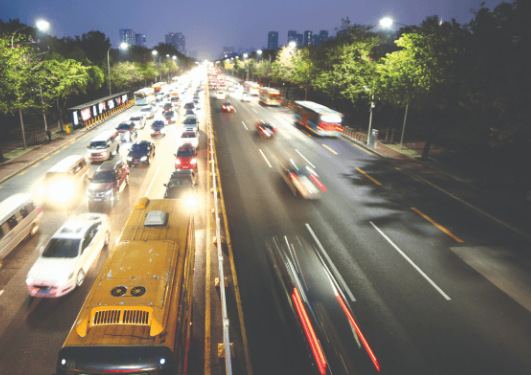 (Con đường như thế nào?)
Ex:
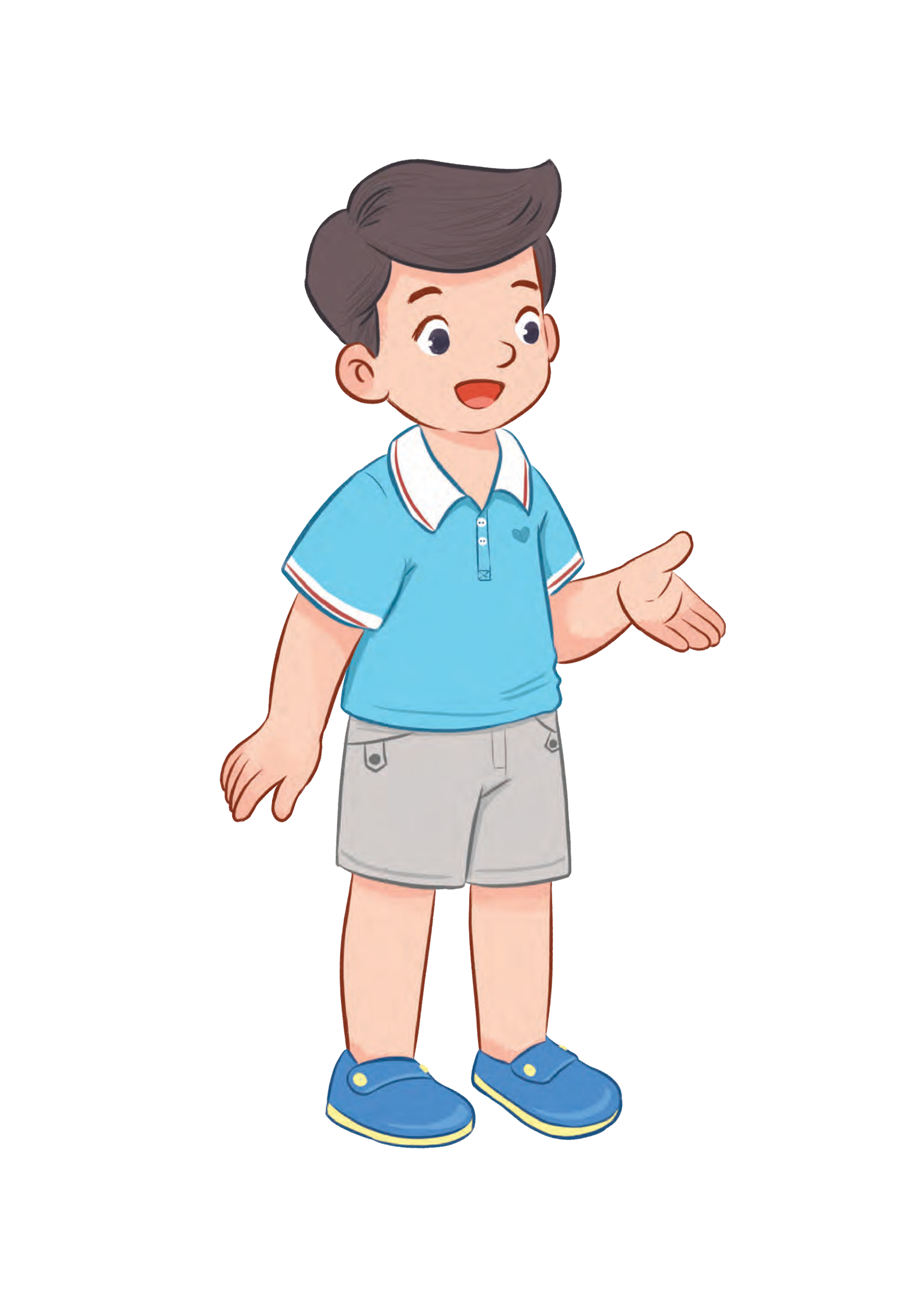 What’s the road like?
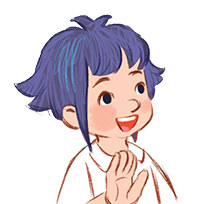 It’s noisy road.
(Đó là một con đường ồn ào.)
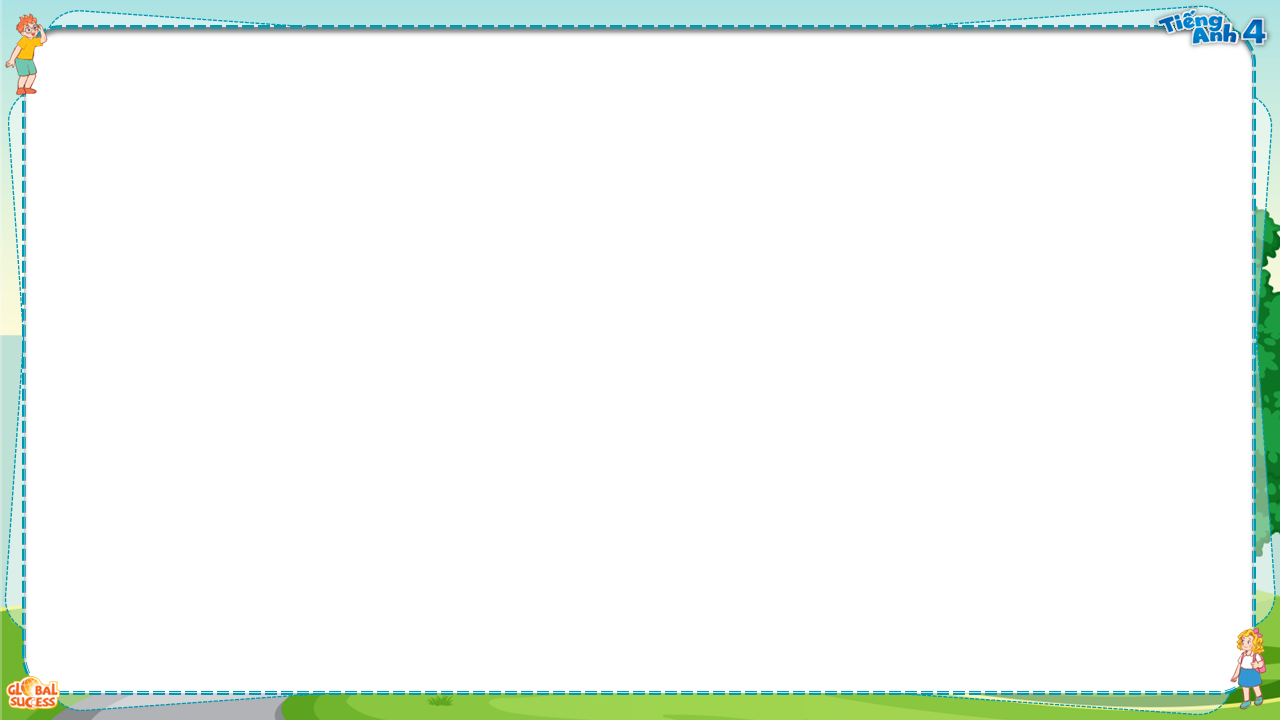 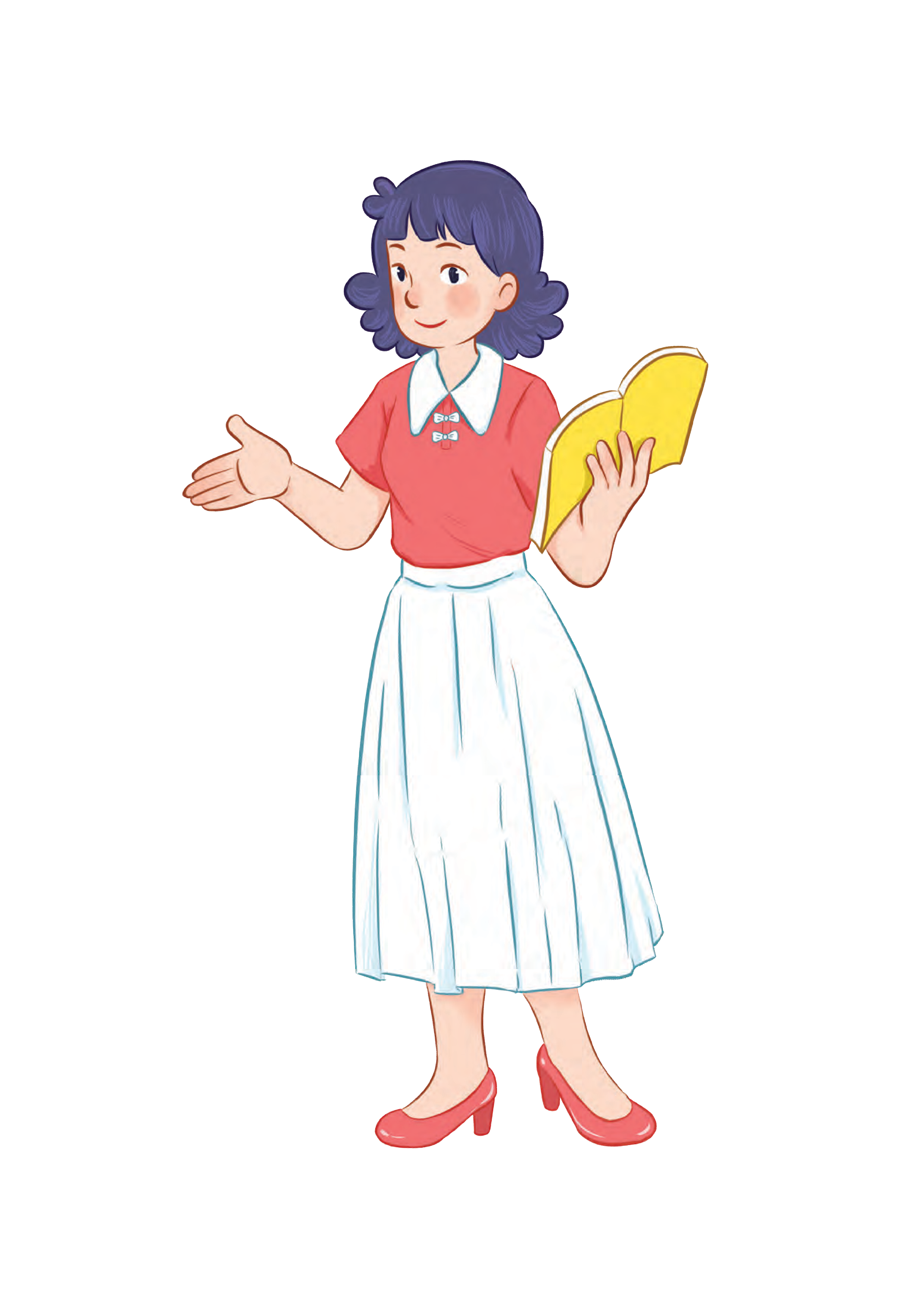 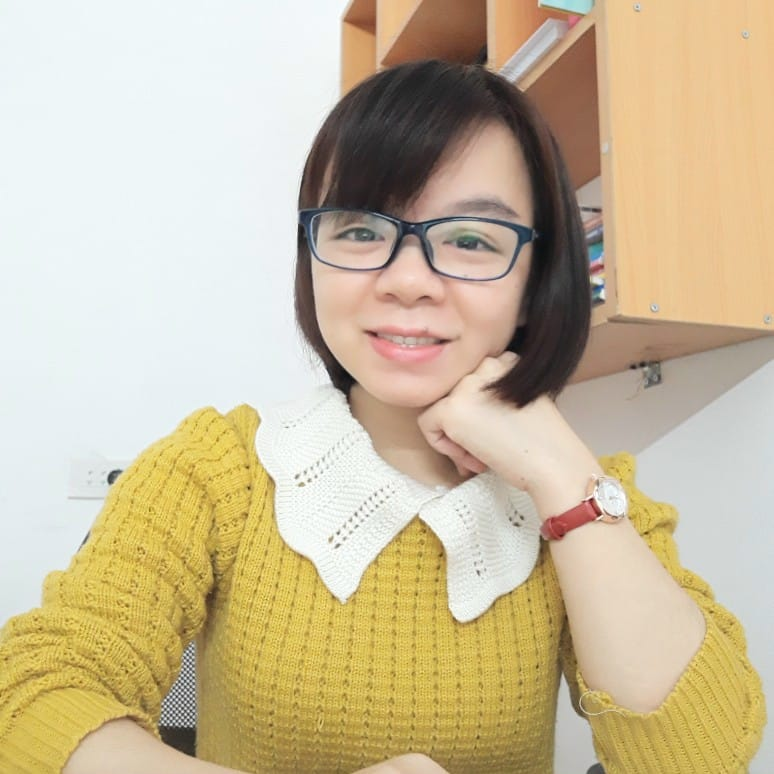 Practice
MsPham 
0936082789
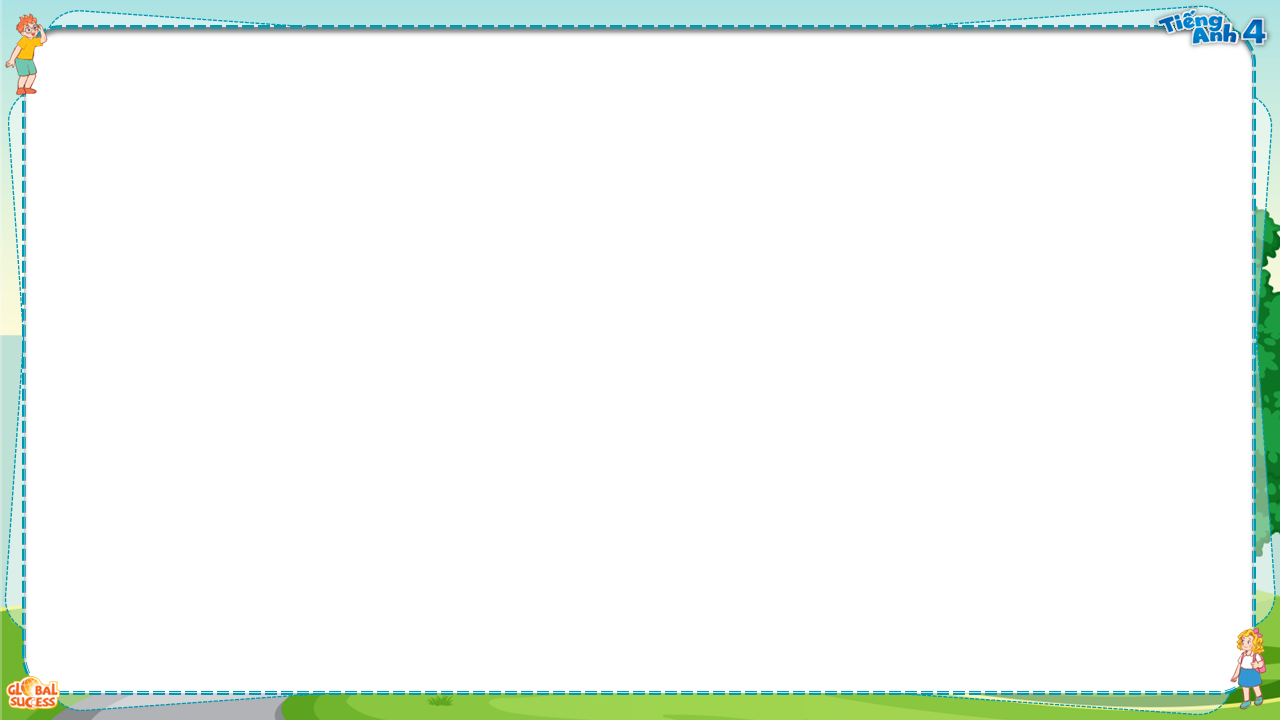 Listen, point and say.
2
What’s the ______ like?
It’s _________.
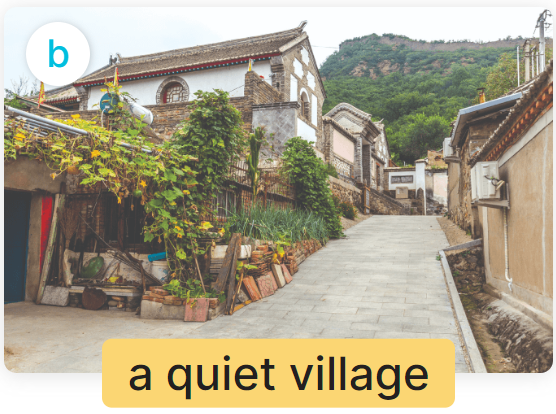 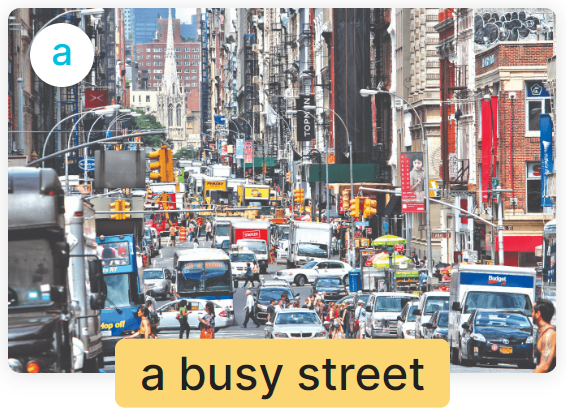 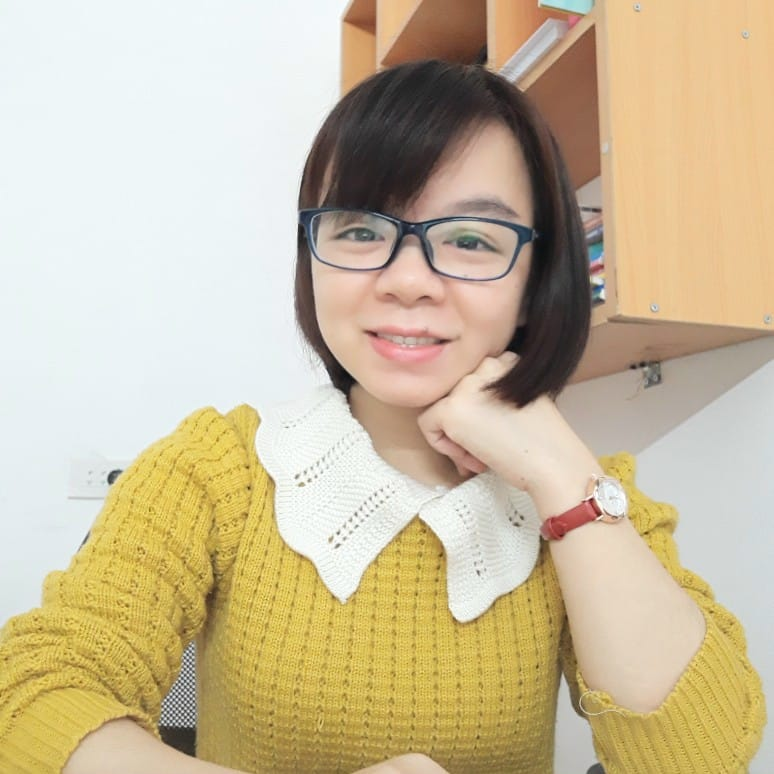 MsPham 
0936082789
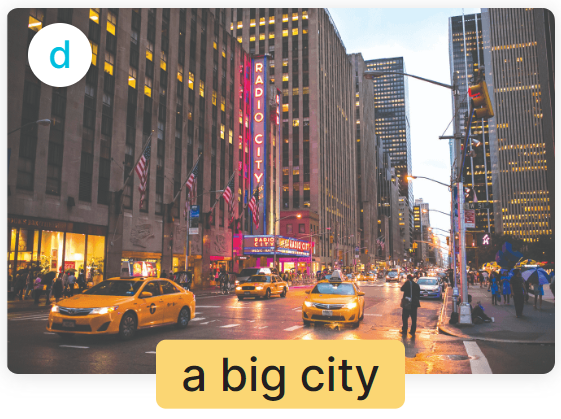 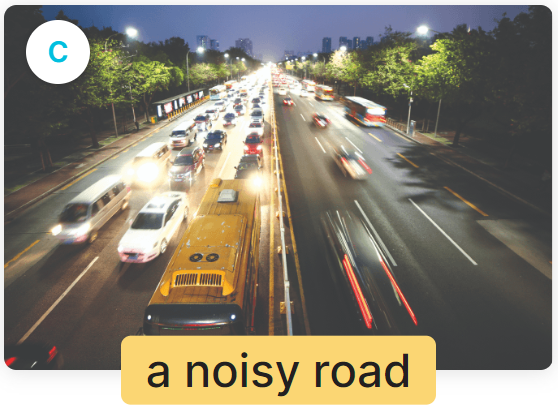 Listen, point and say.
2
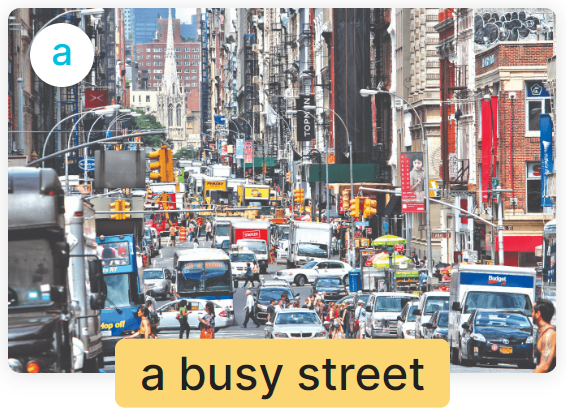 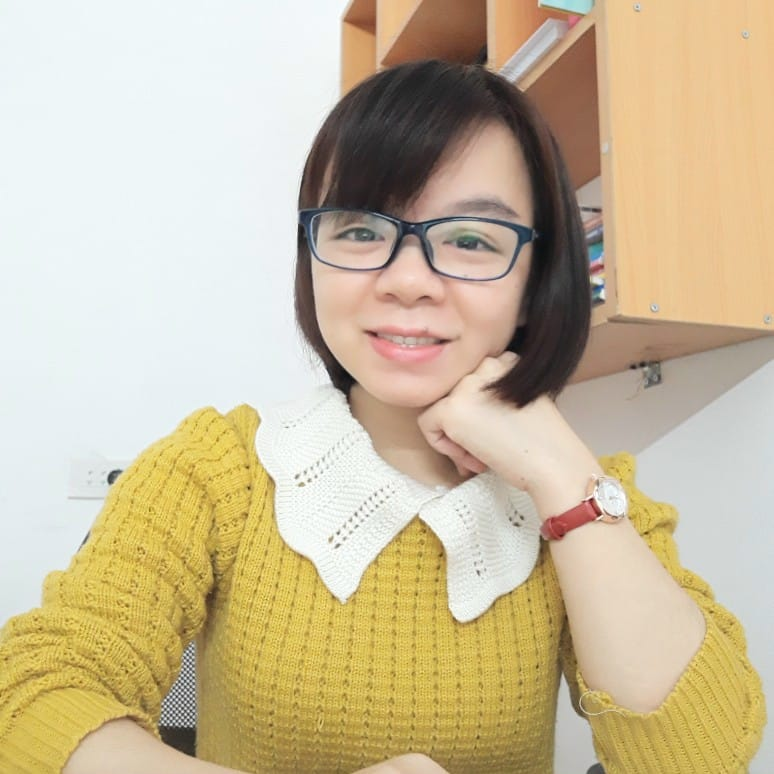 MsPham 
0936082789
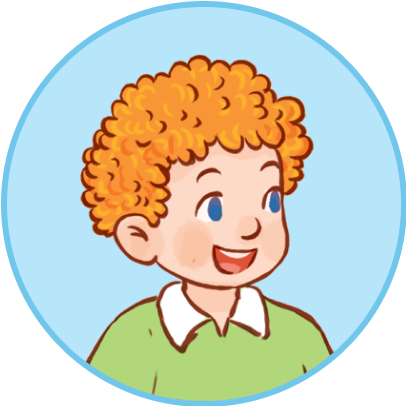 What’s the street like?
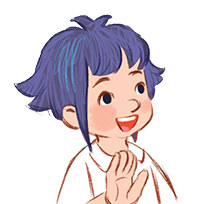 It’s a busy street.
Listen, point and say.
2
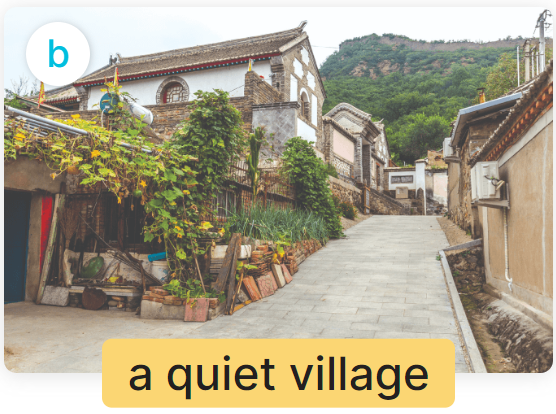 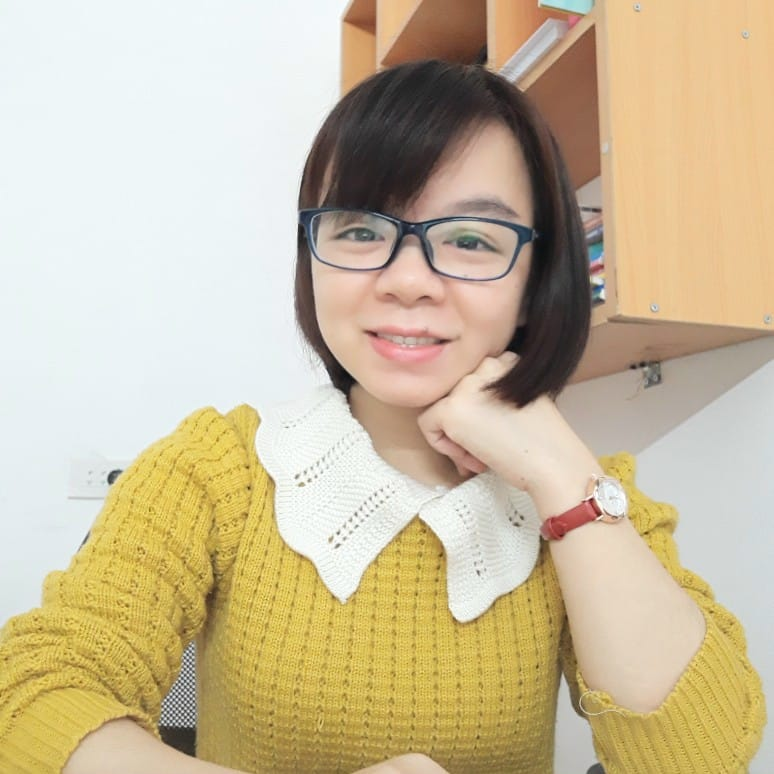 MsPham 
0936082789
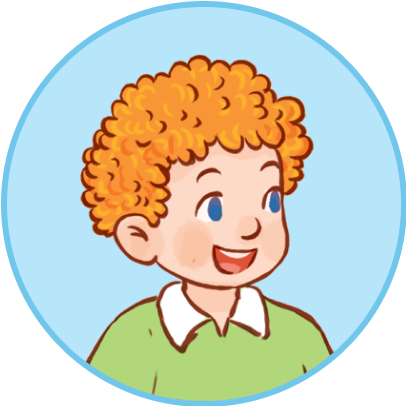 What’s the village like?
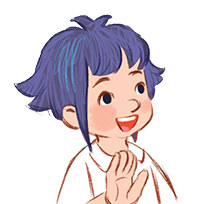 It’s a quiet village.
Listen, point and say.
2
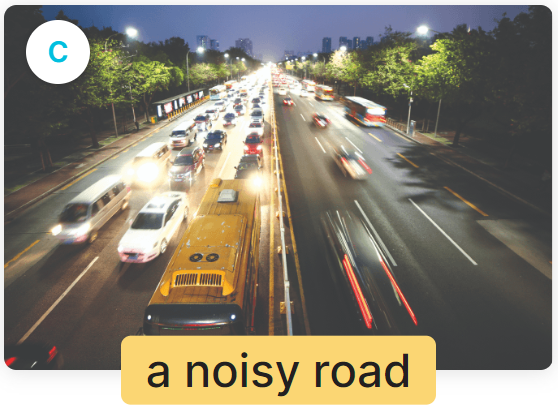 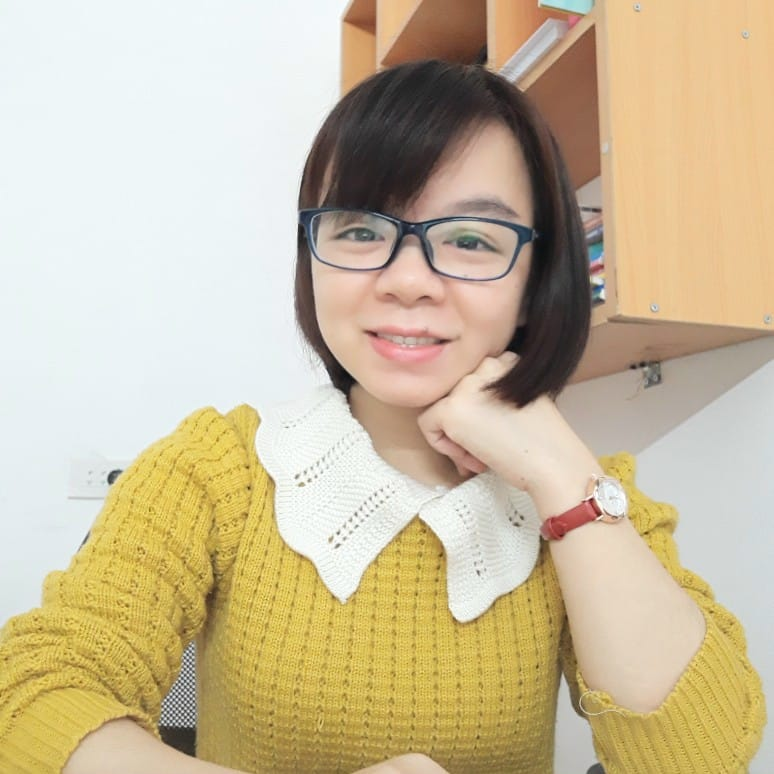 MsPham 
0936082789
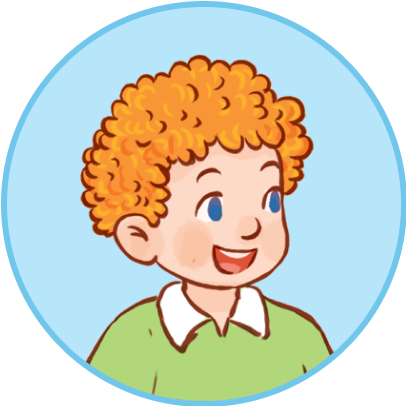 What’s the road like?
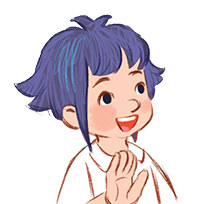 It’s a noisy road.
Listen, point and say.
2
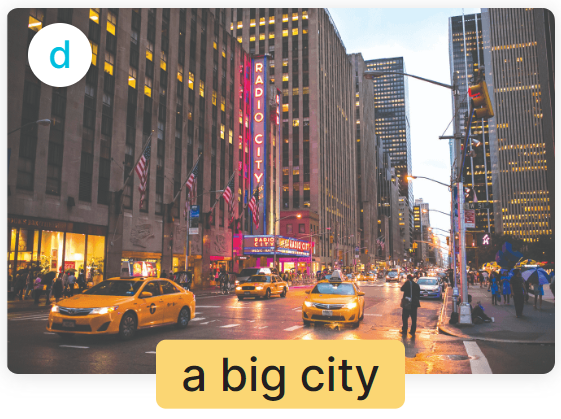 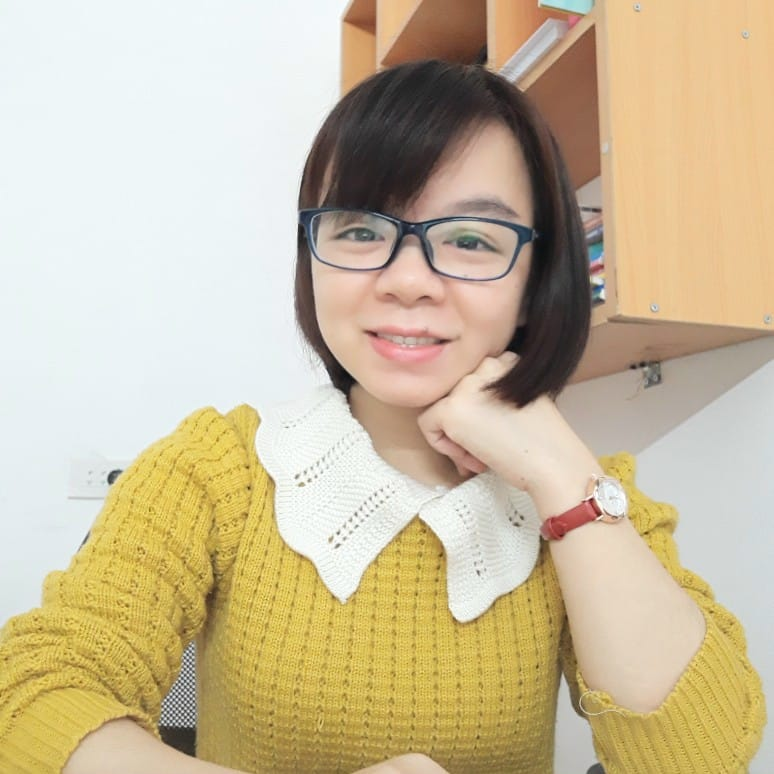 MsPham 
0936082789
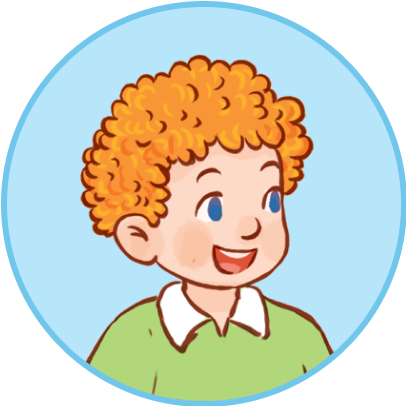 What’s the city like?
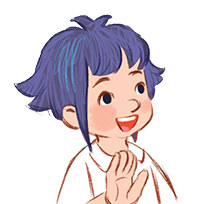 It’s a big city.
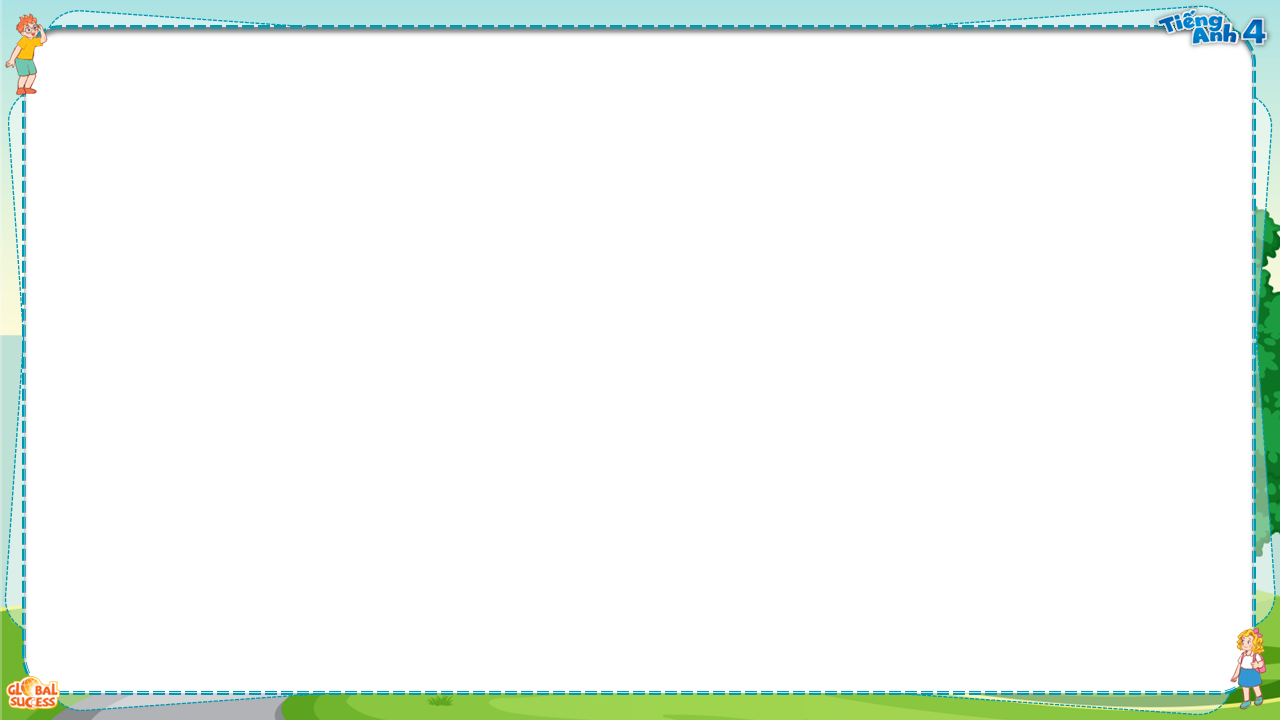 Listen, point and say.
2
What’s the ______ like?
It’s _________.
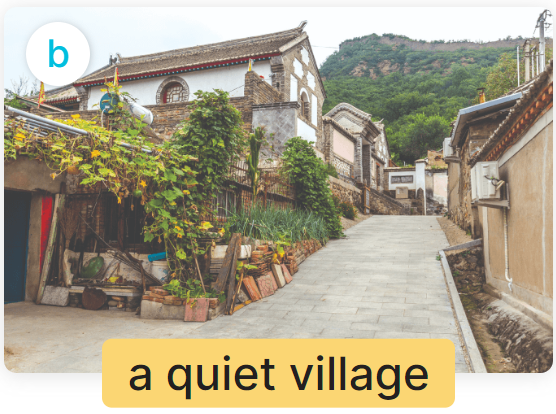 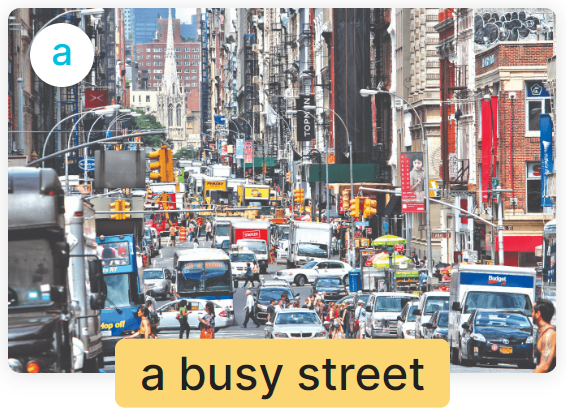 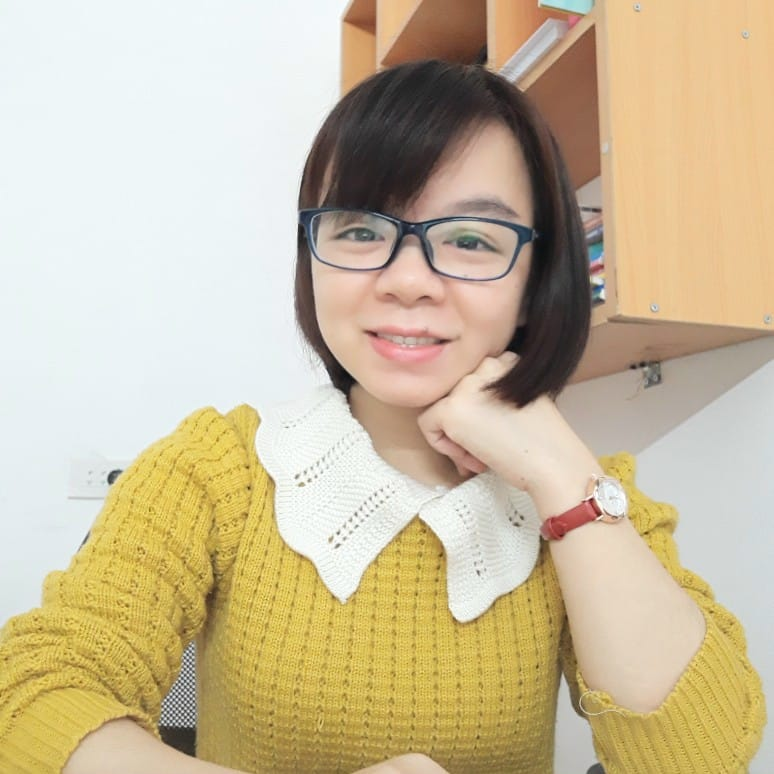 MsPham 
0936082789
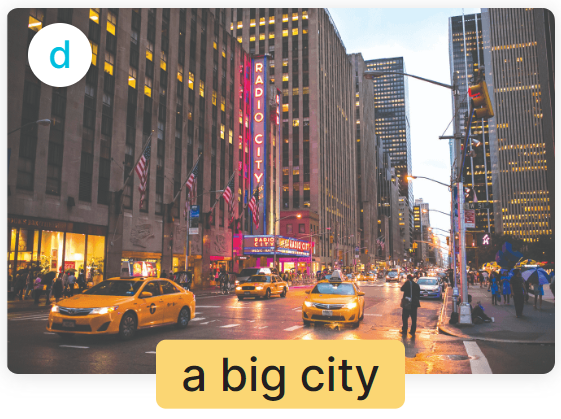 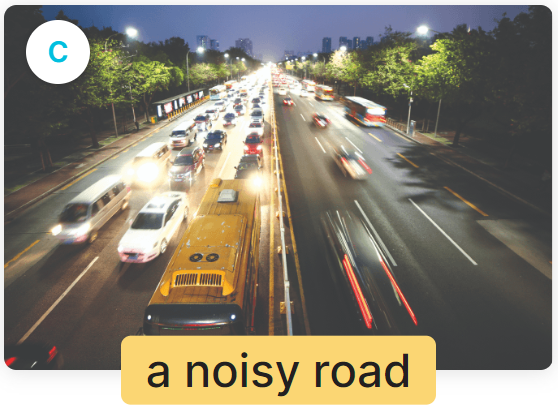 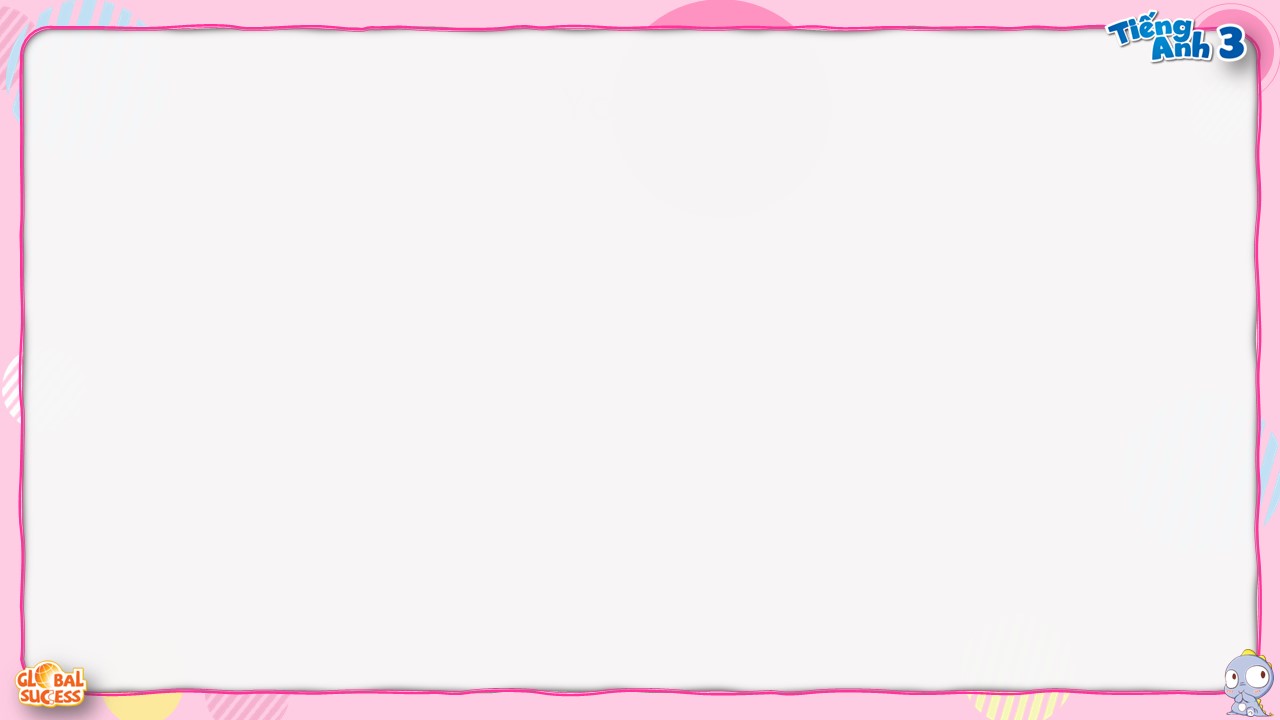 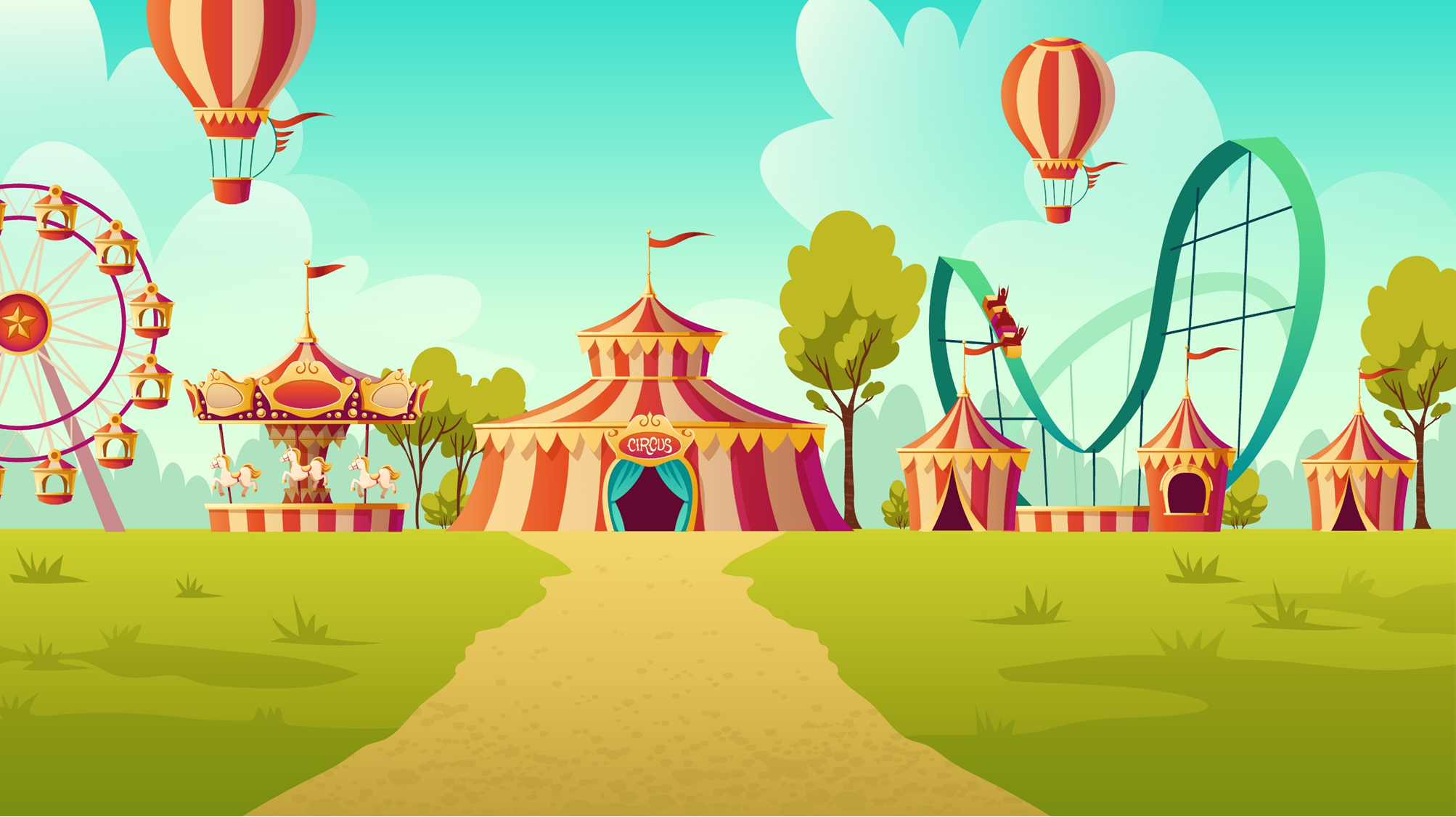 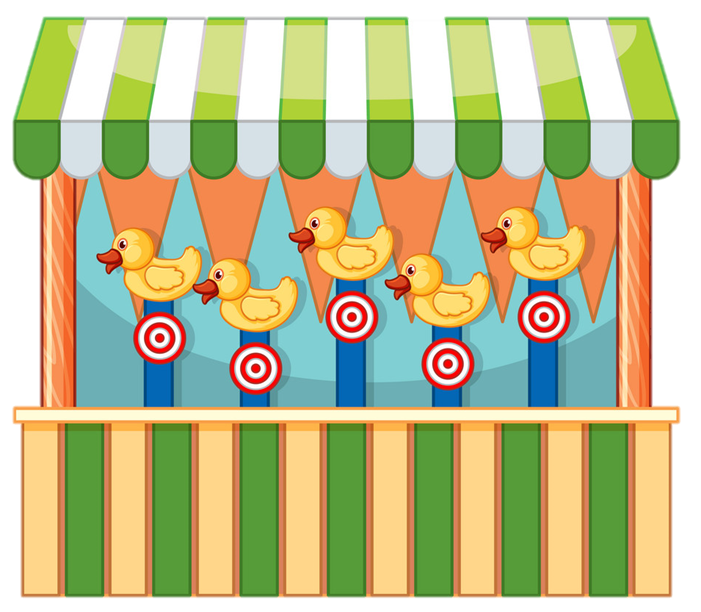 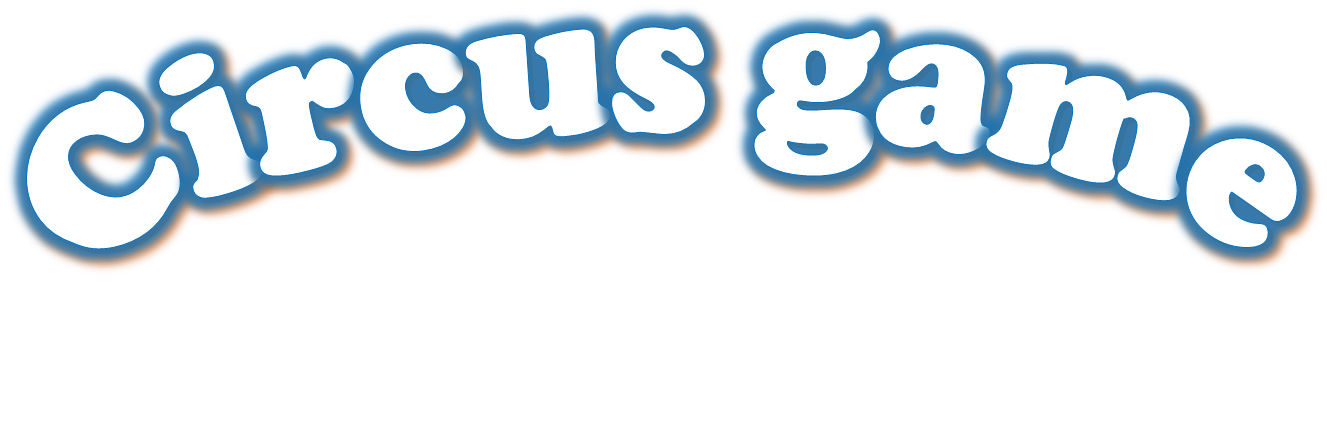 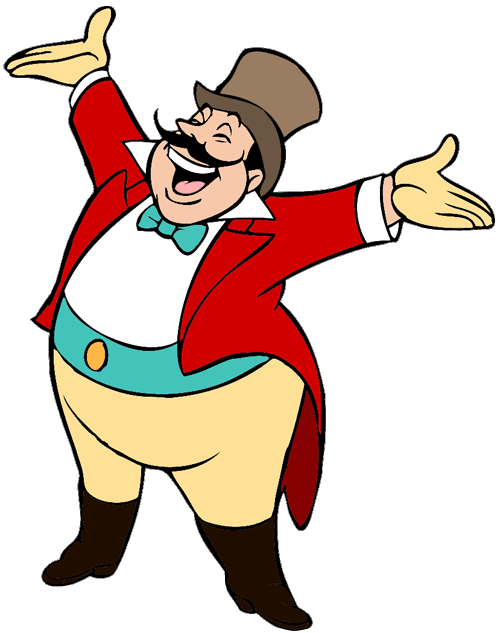 MsPham 
0936082789
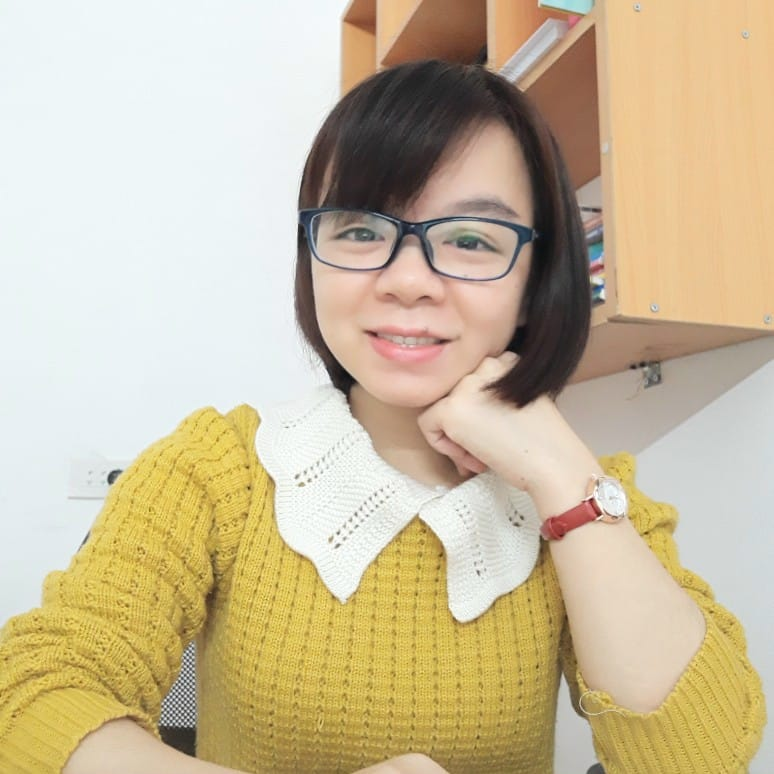 START
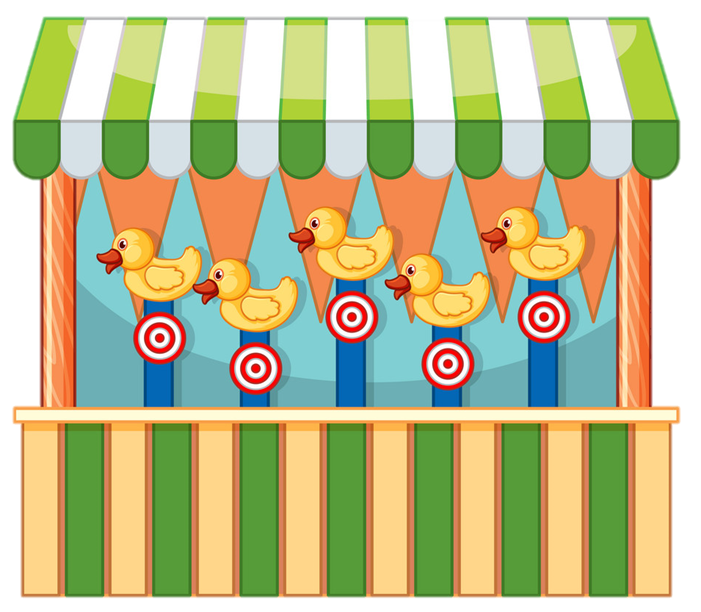 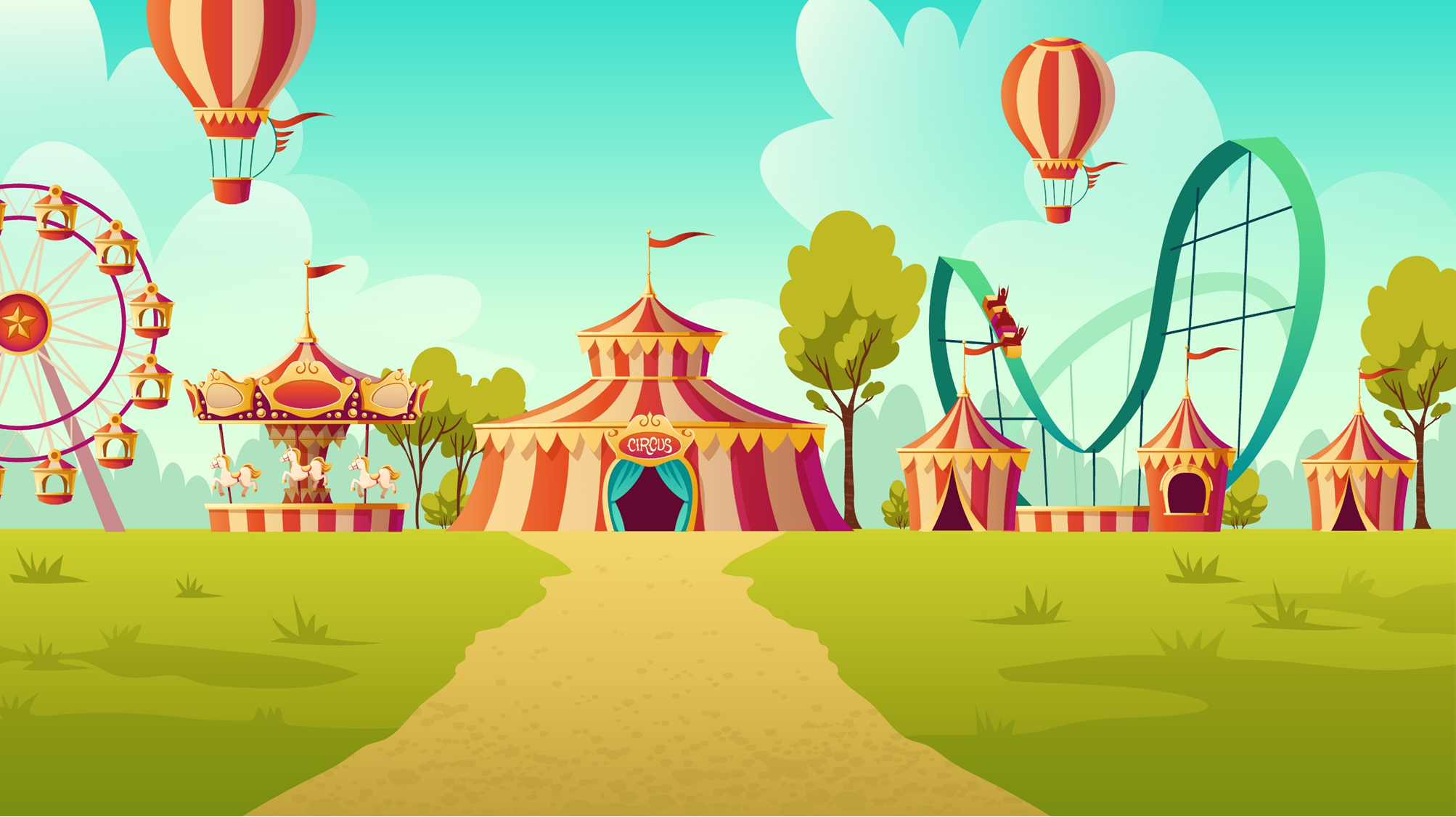 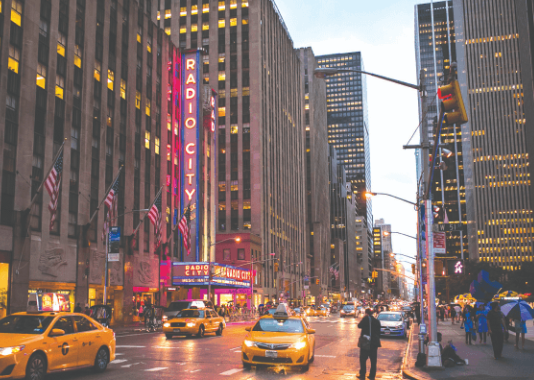 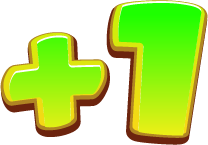 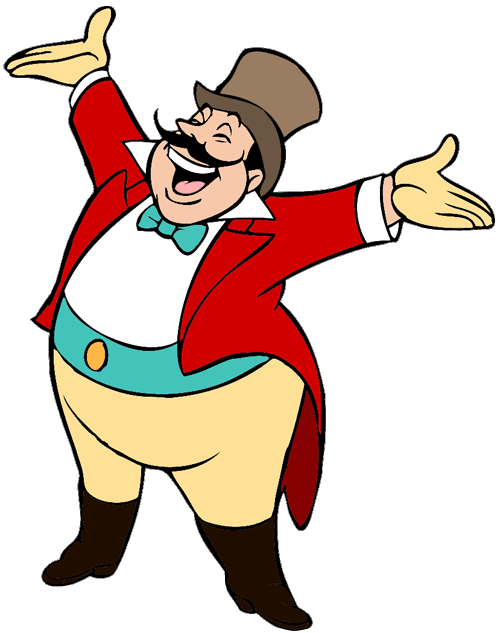 What’s the city like?
It’s _________.
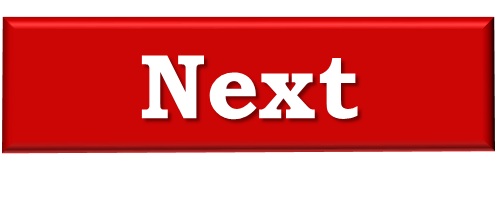 small city
big road
big city
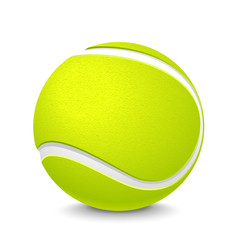 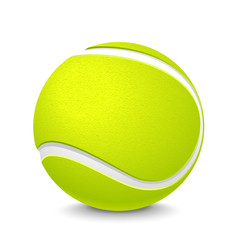 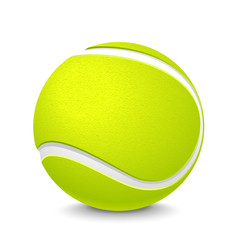 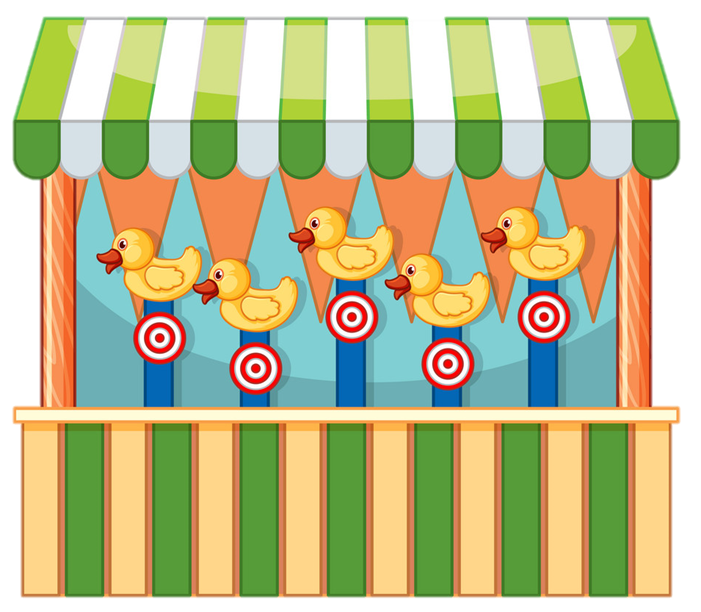 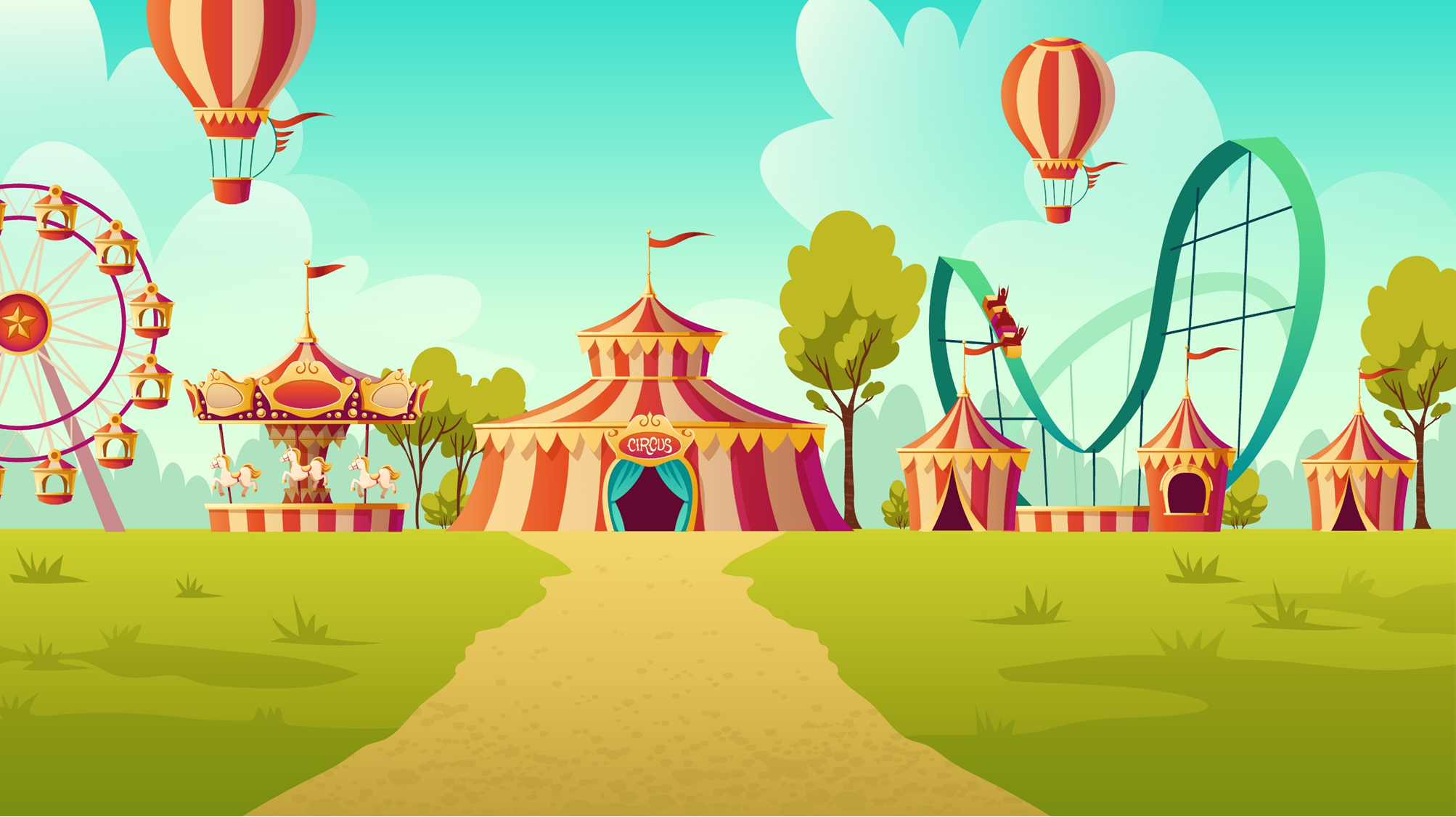 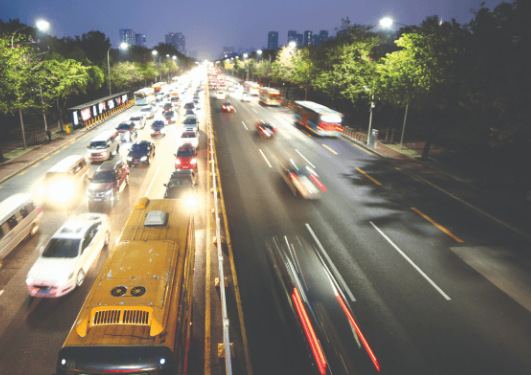 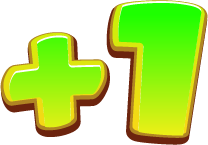 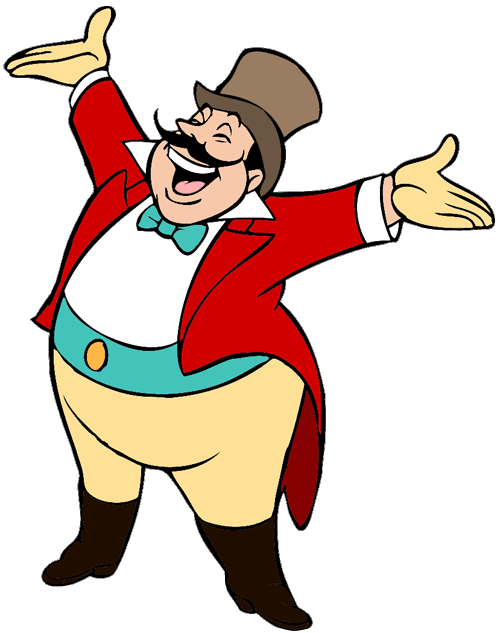 What’s the road like?
It’s _________.
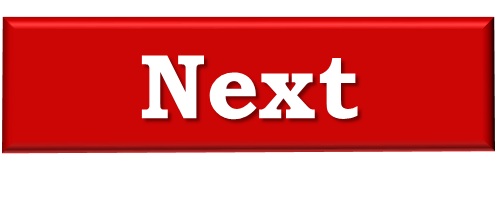 a noisy road
a noisy city
a quiet road
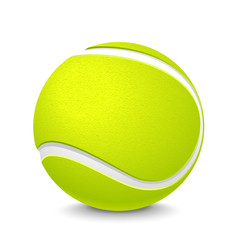 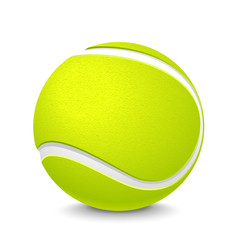 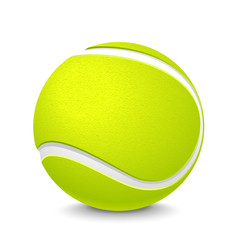 Next
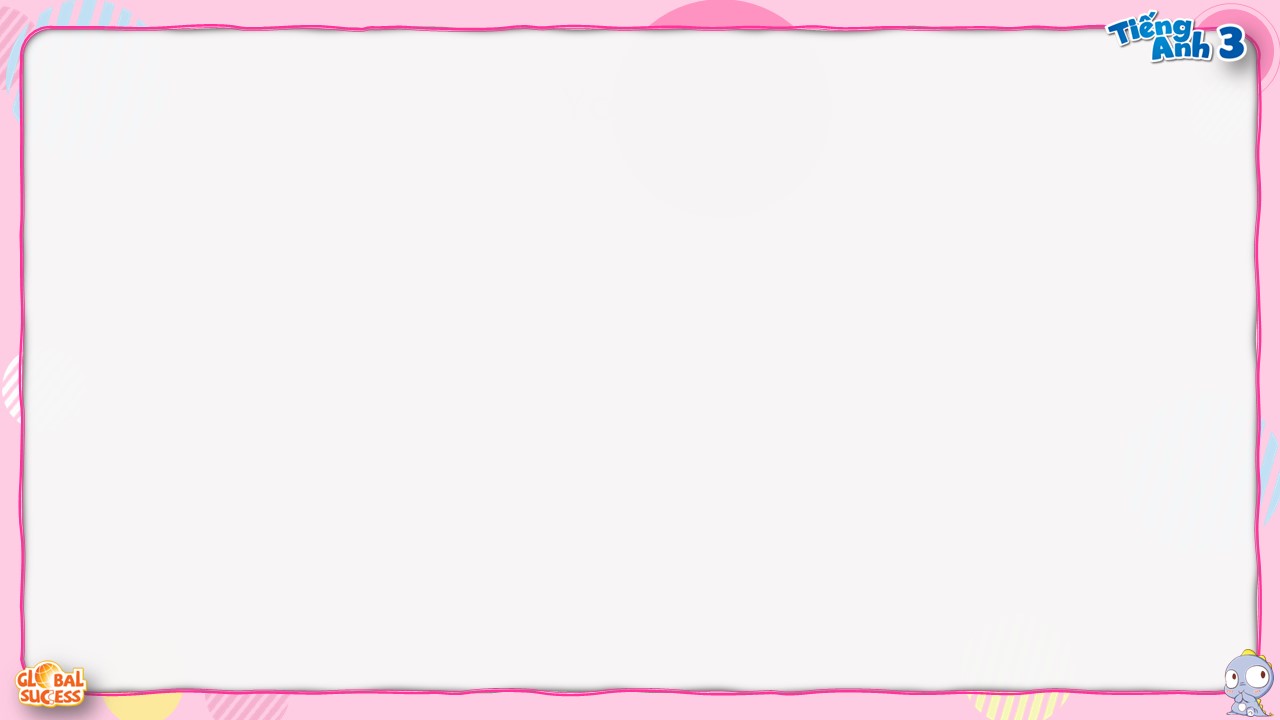 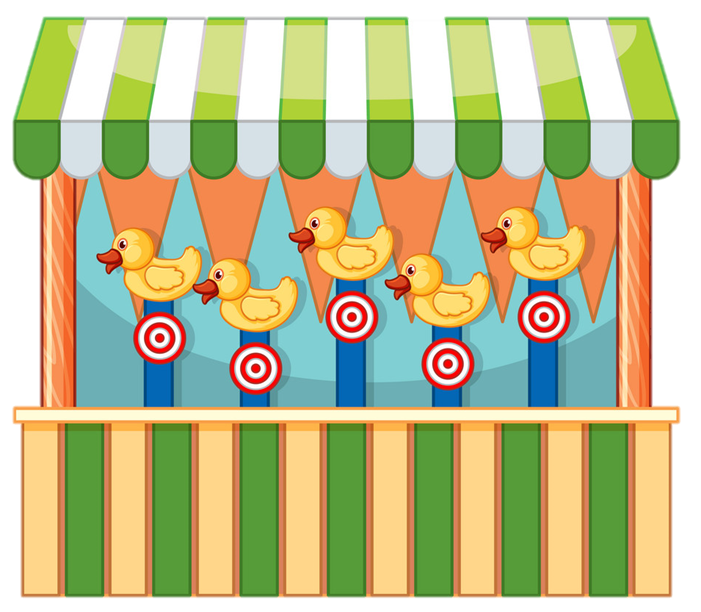 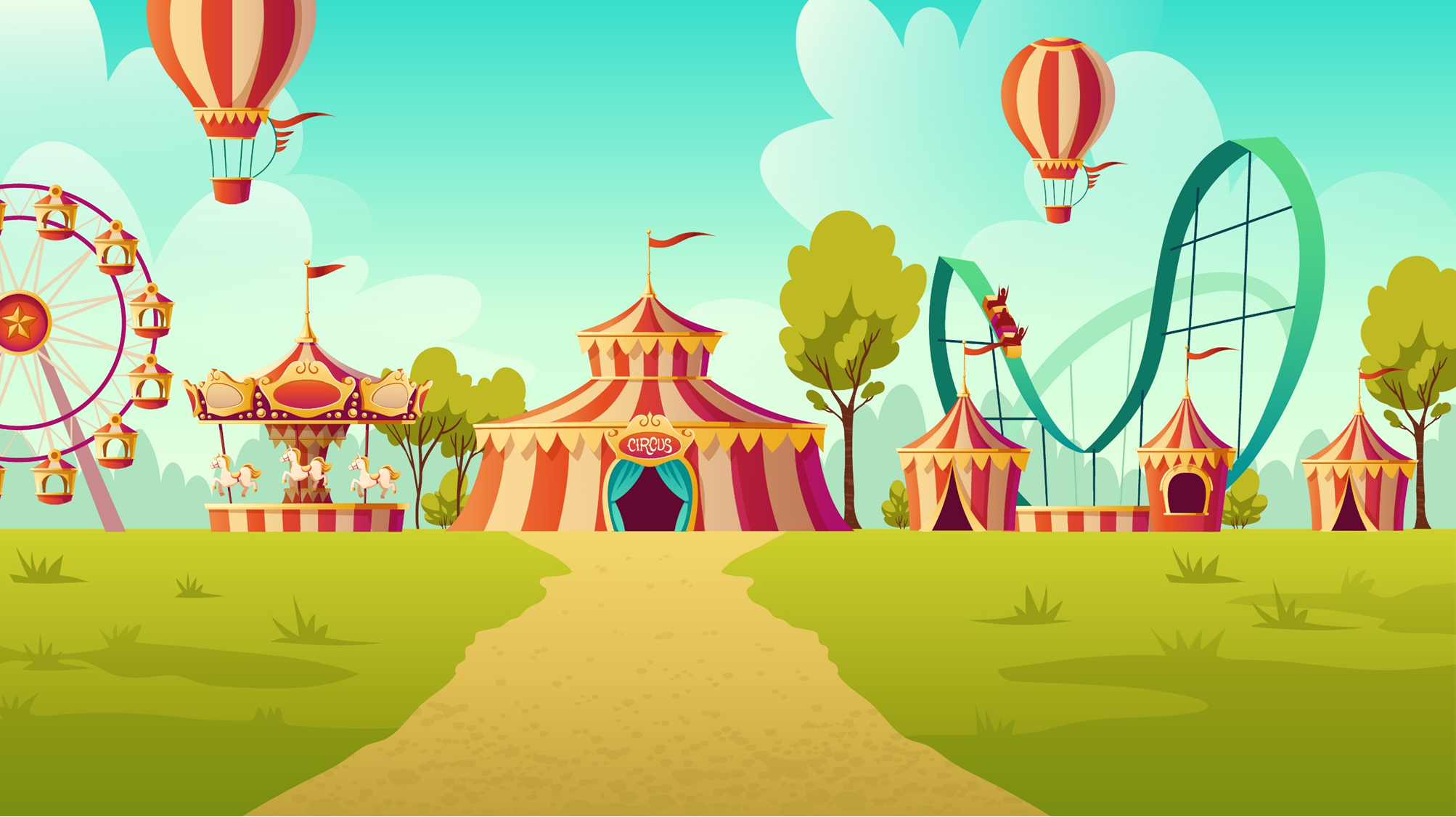 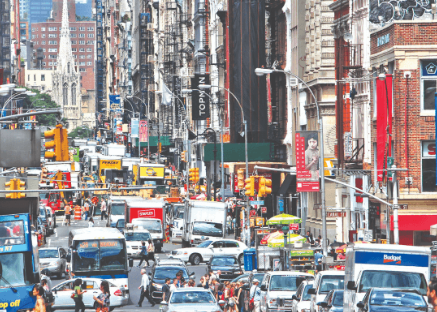 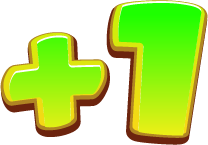 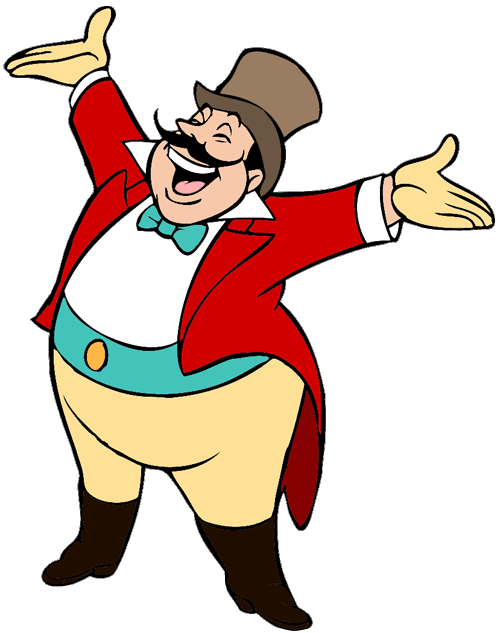 What’s the street like?
It’s _________.
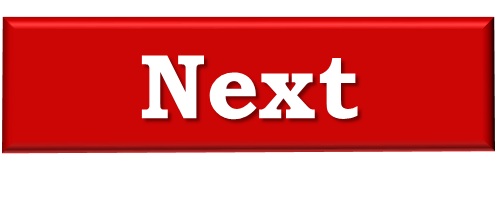 a big street
a busy street
a quiet street
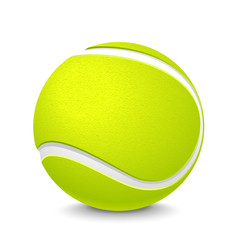 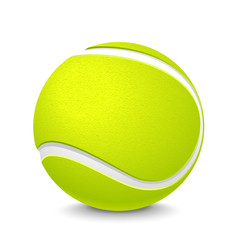 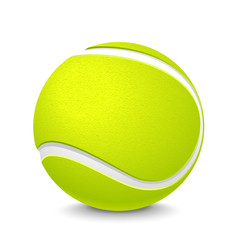 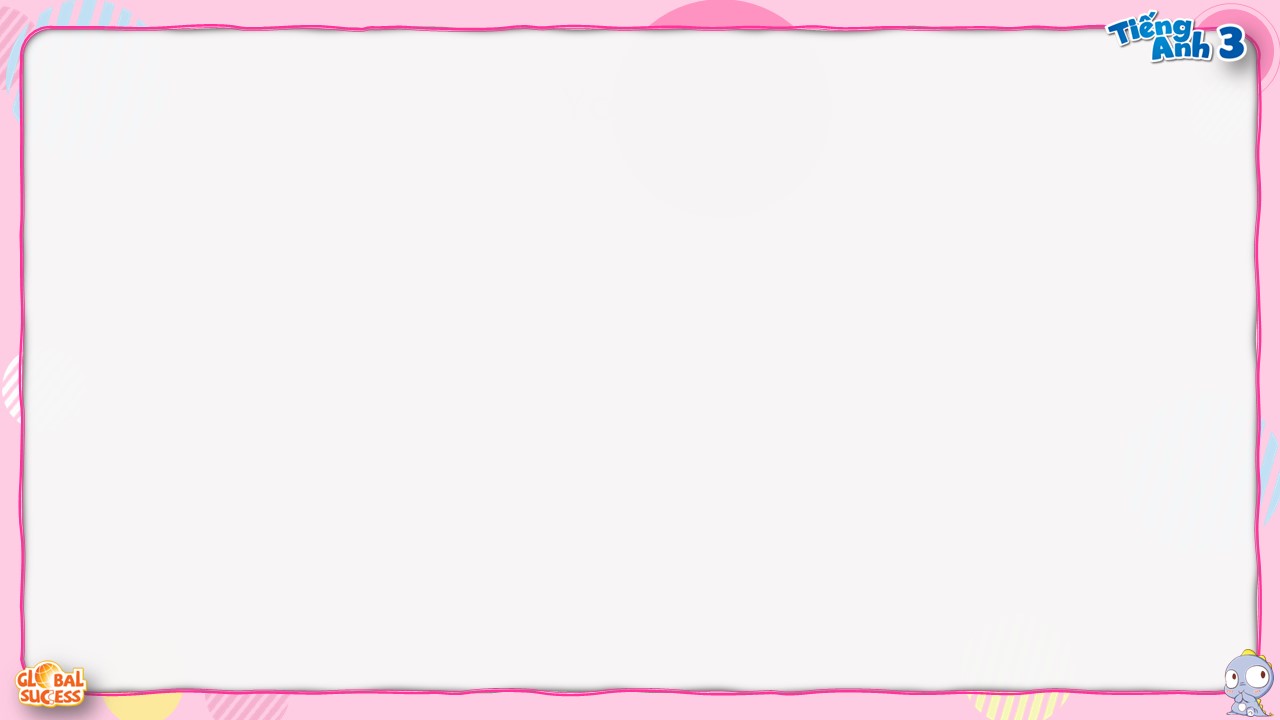 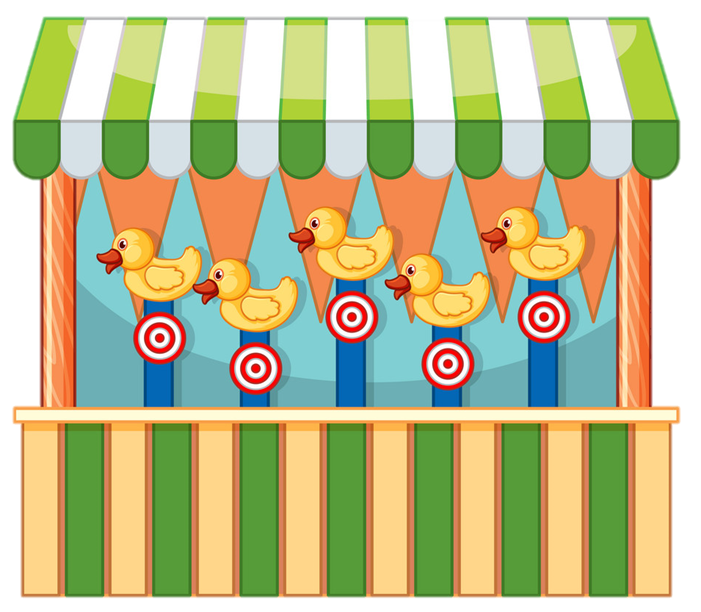 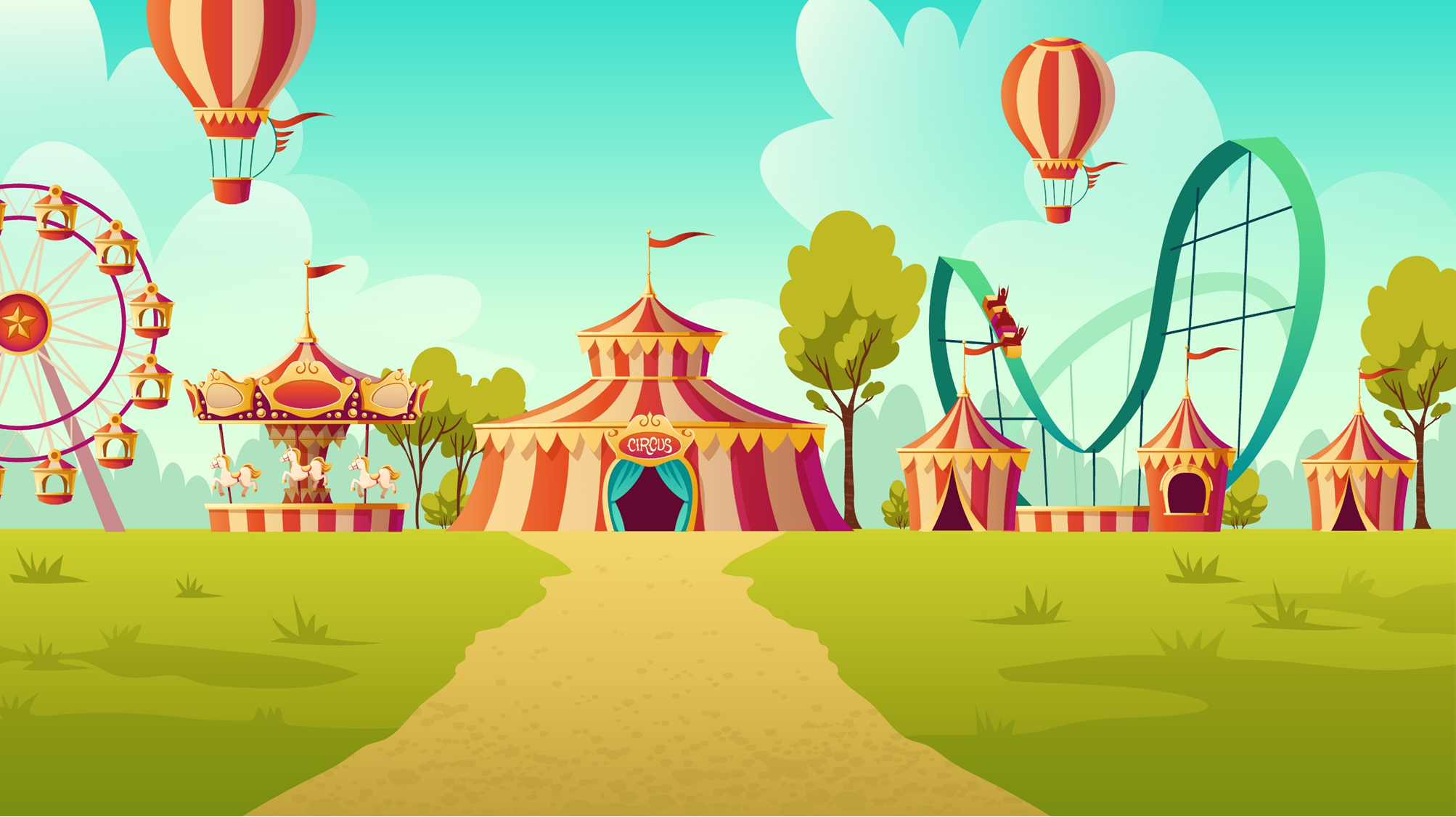 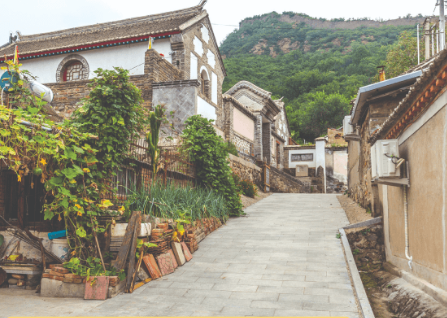 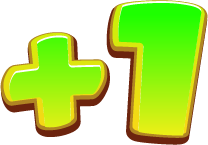 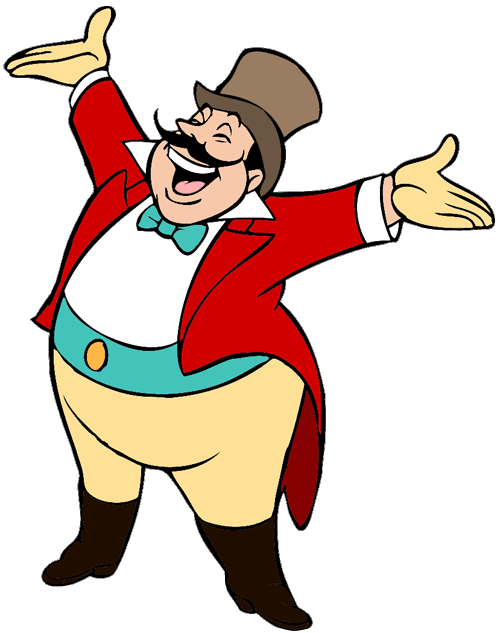 What’s the village like?
It’s _________.
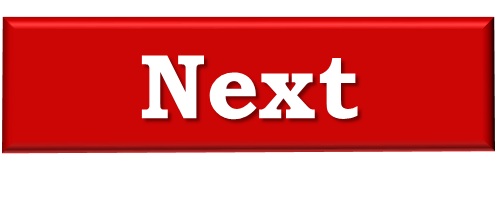 a noisy village
a quiet village
a quiet 
moutain
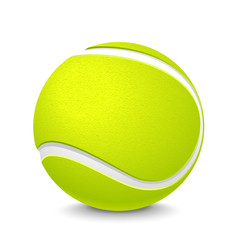 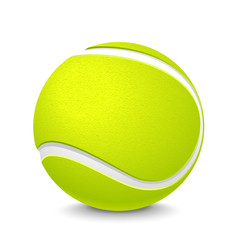 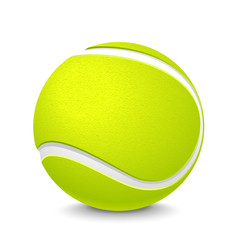 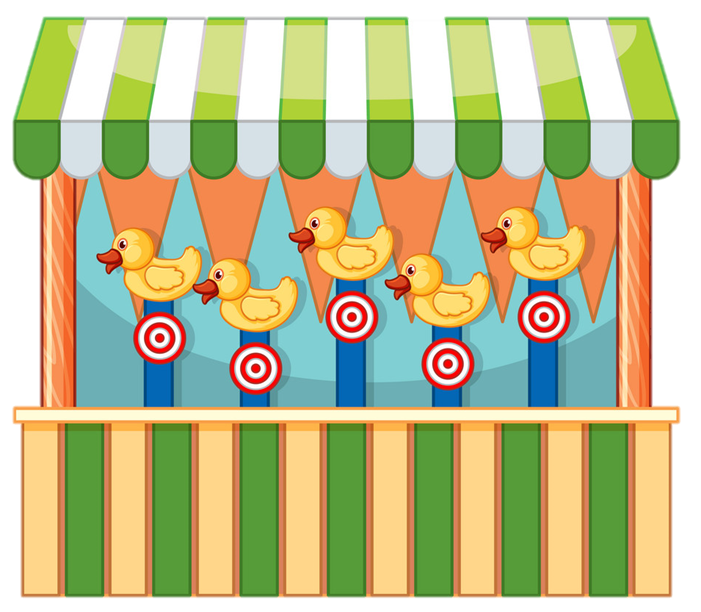 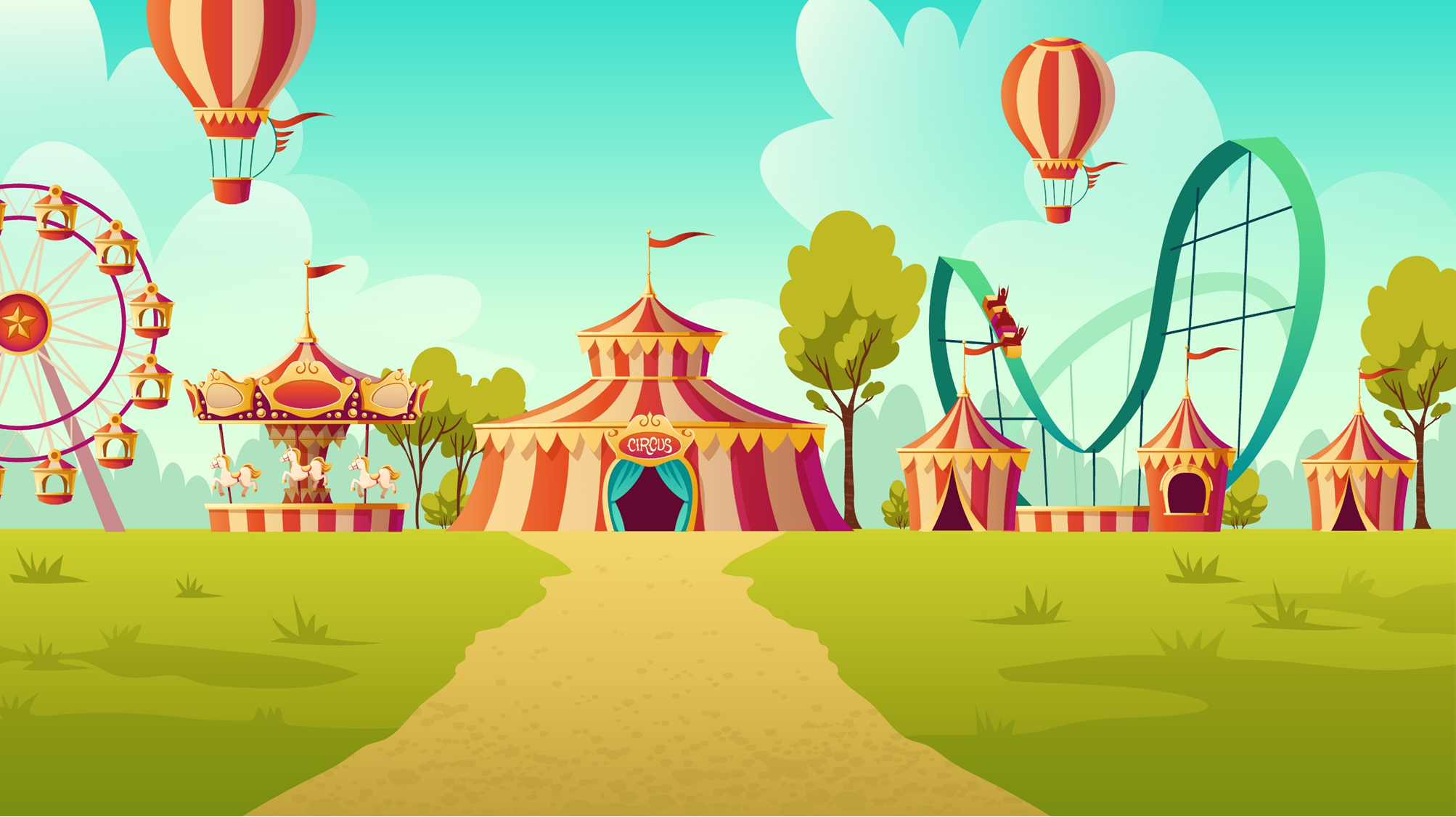 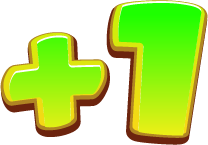 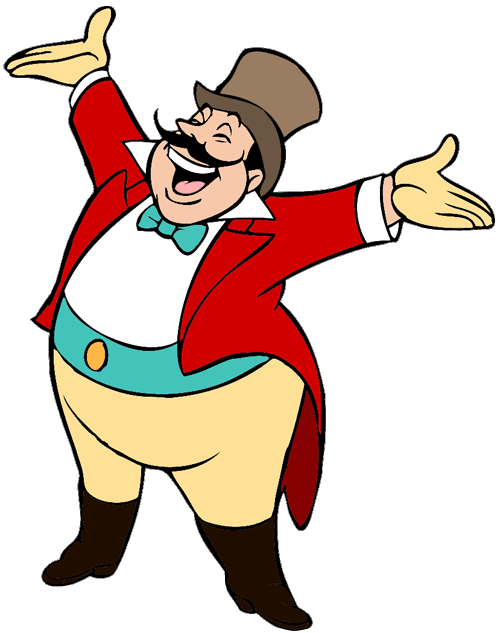 What’s the city like?
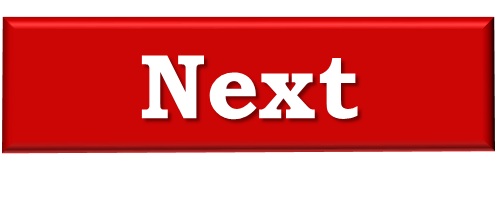 It’s big road.
It’s small town.
It’s big city.
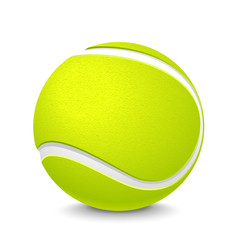 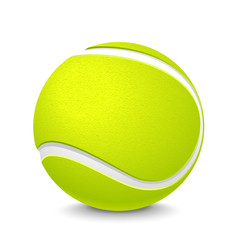 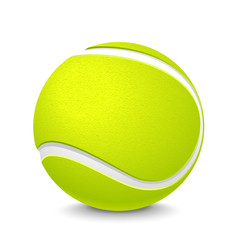 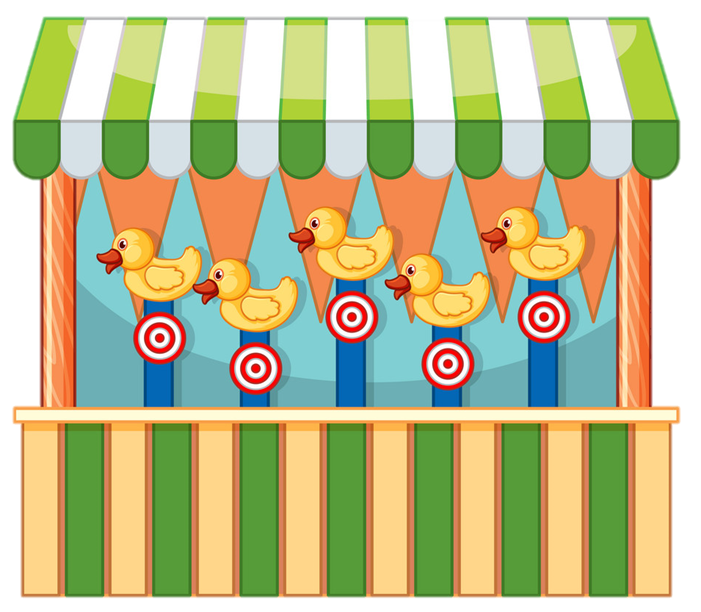 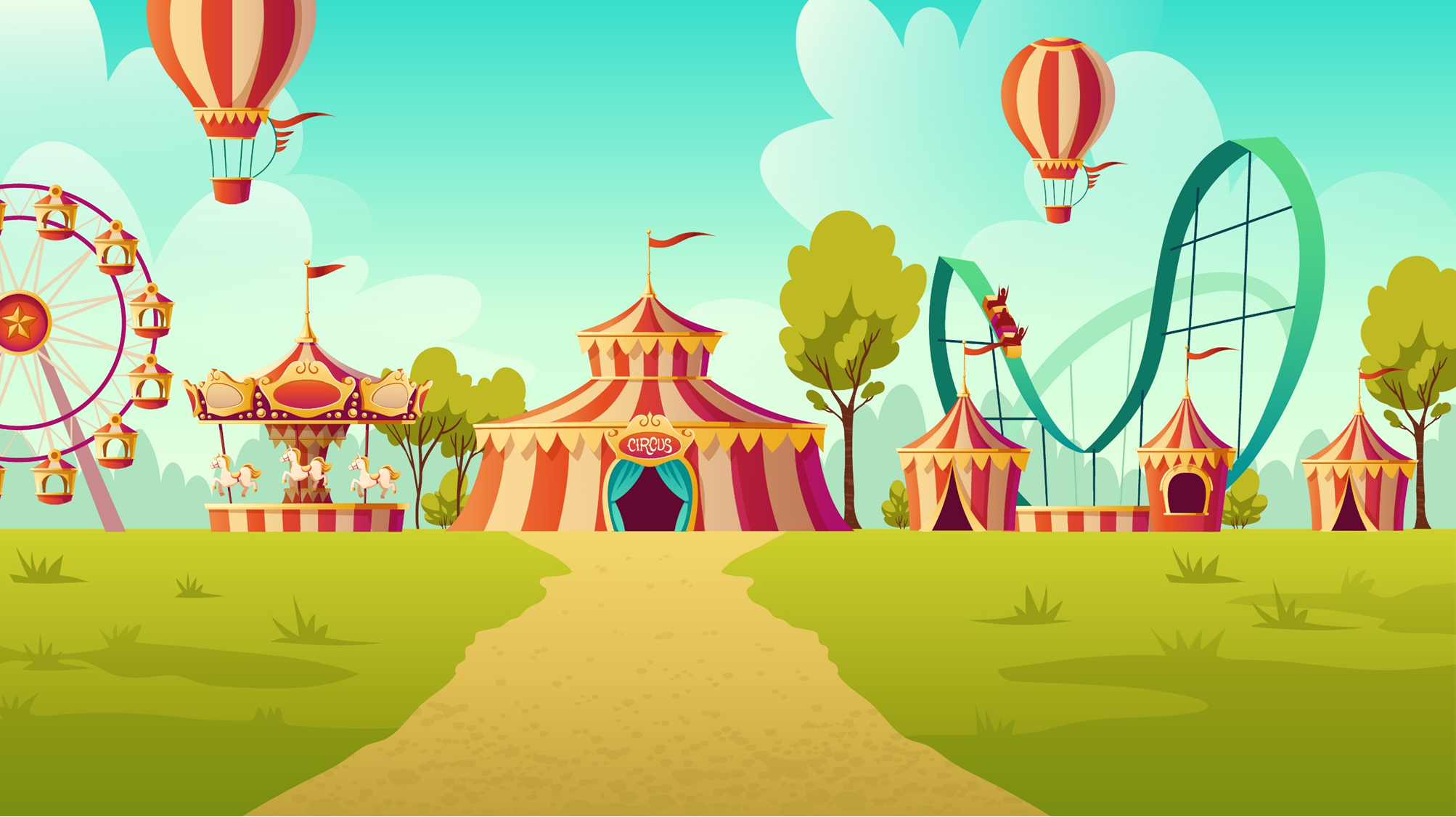 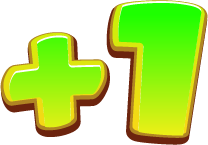 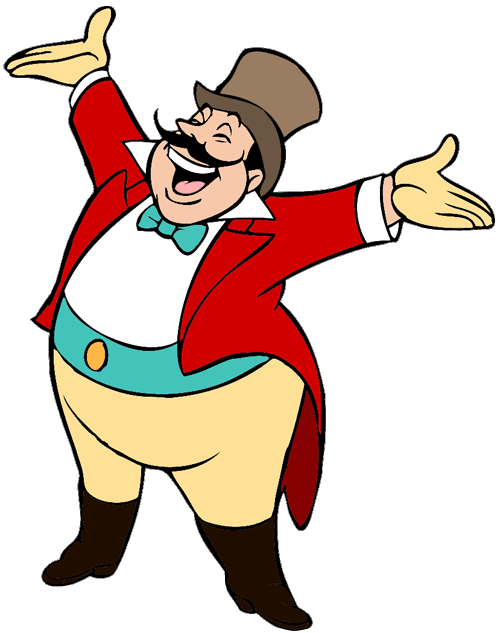 What’s the village like?
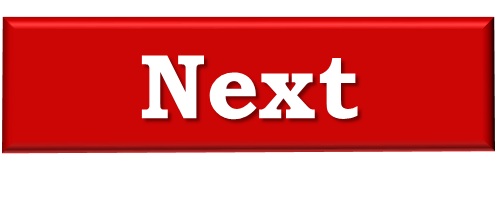 It’s quiet village.
It’s busy street.
It’s noisy road.
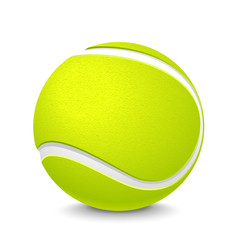 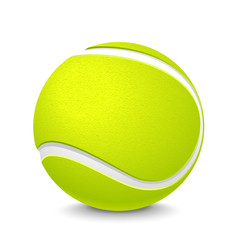 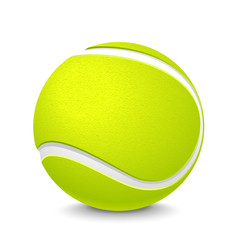 Next
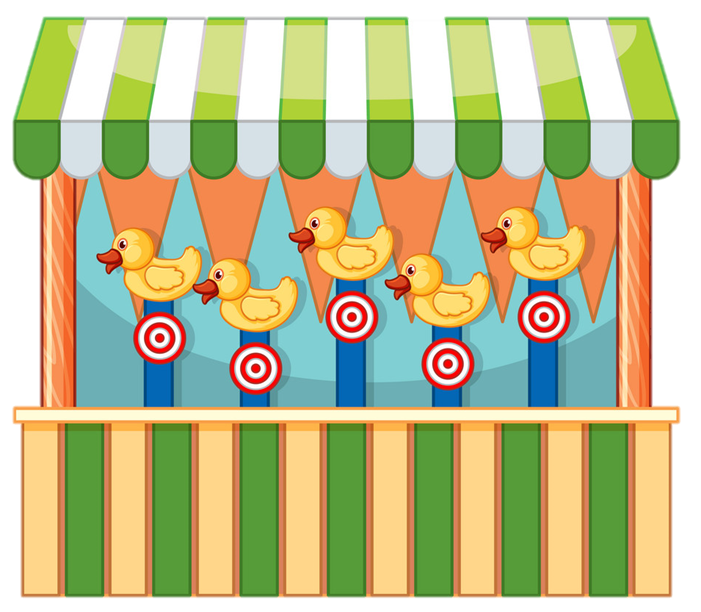 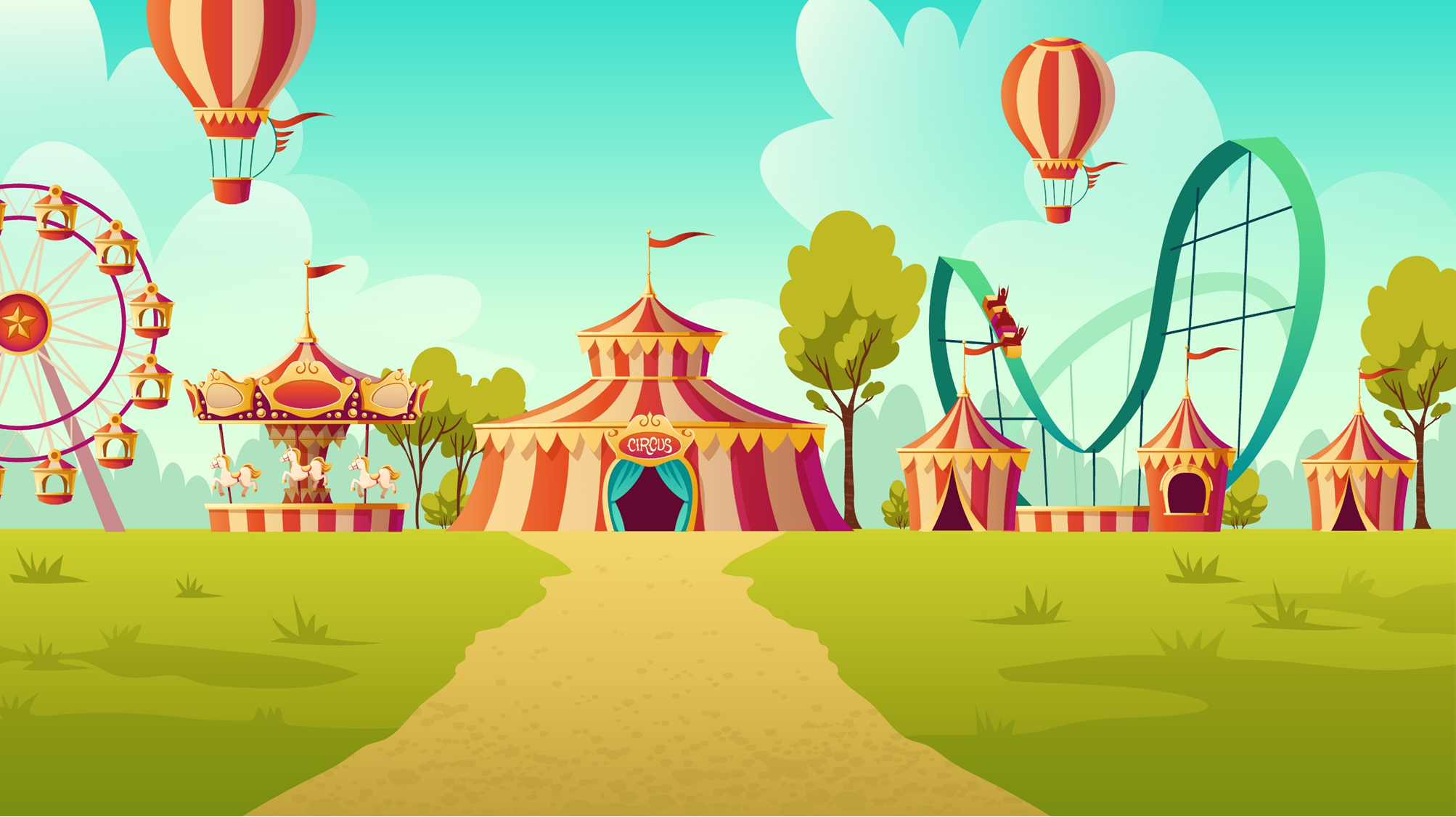 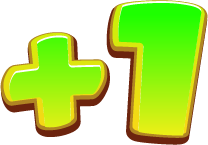 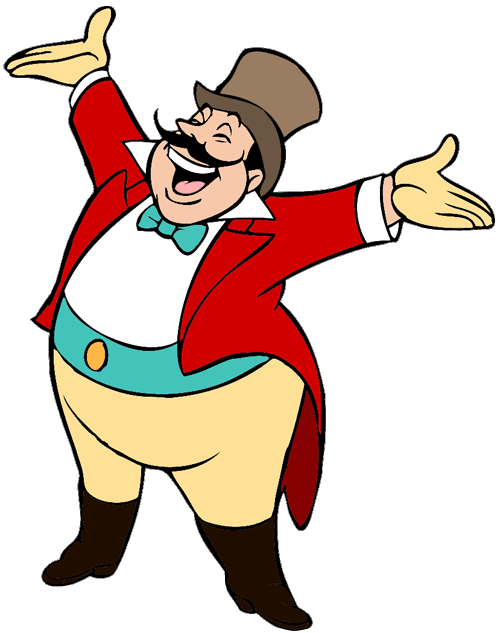 What’s the street like?
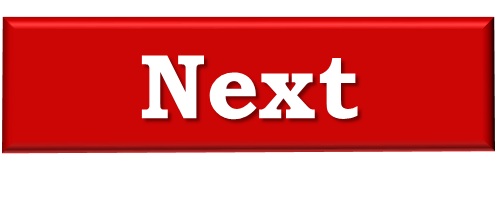 It’s busy road.
It’s busy street.
It’s busy city.
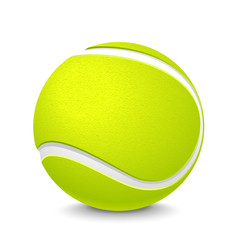 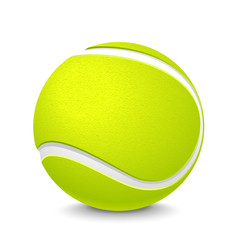 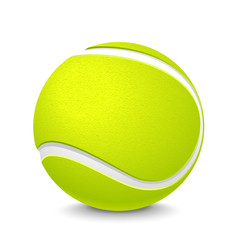 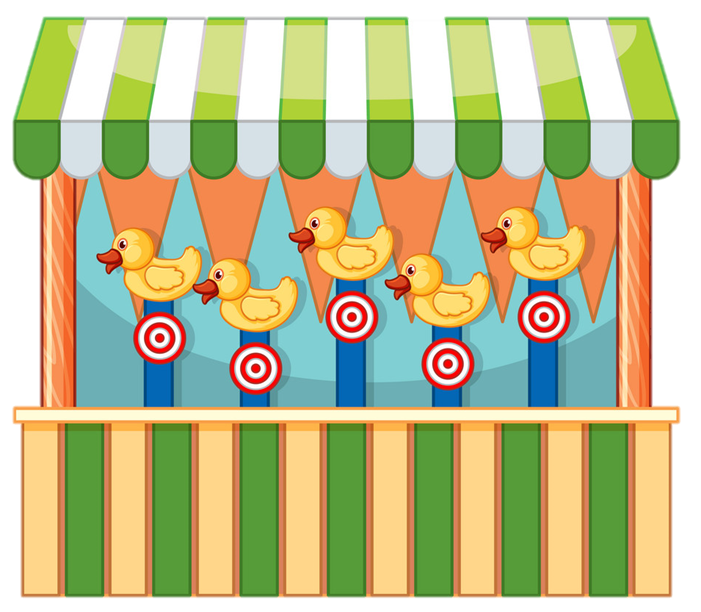 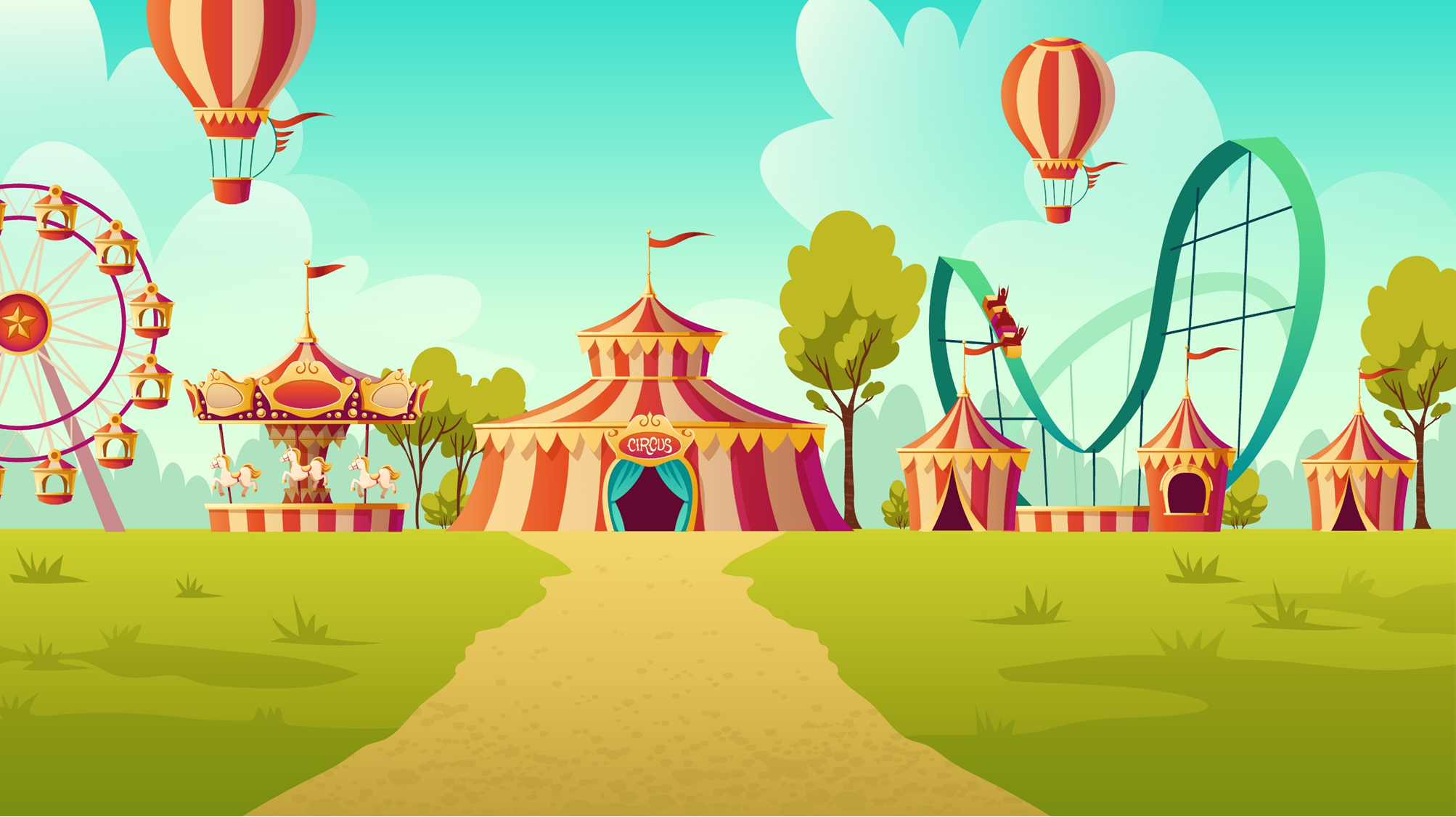 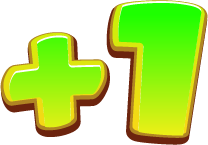 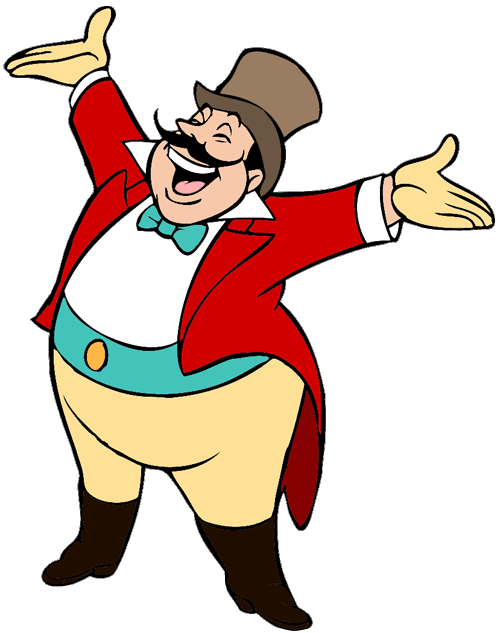 It’s a noisy road.
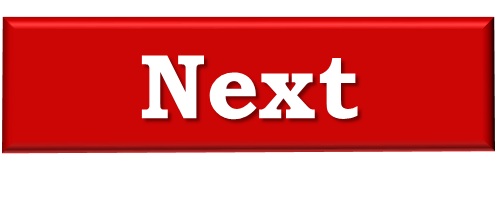 What’s the 
town like?
What’s the 
street like?
What’s the 
road like?
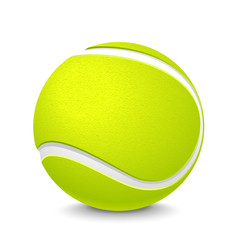 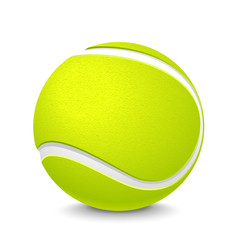 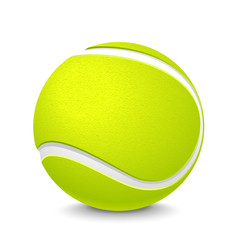 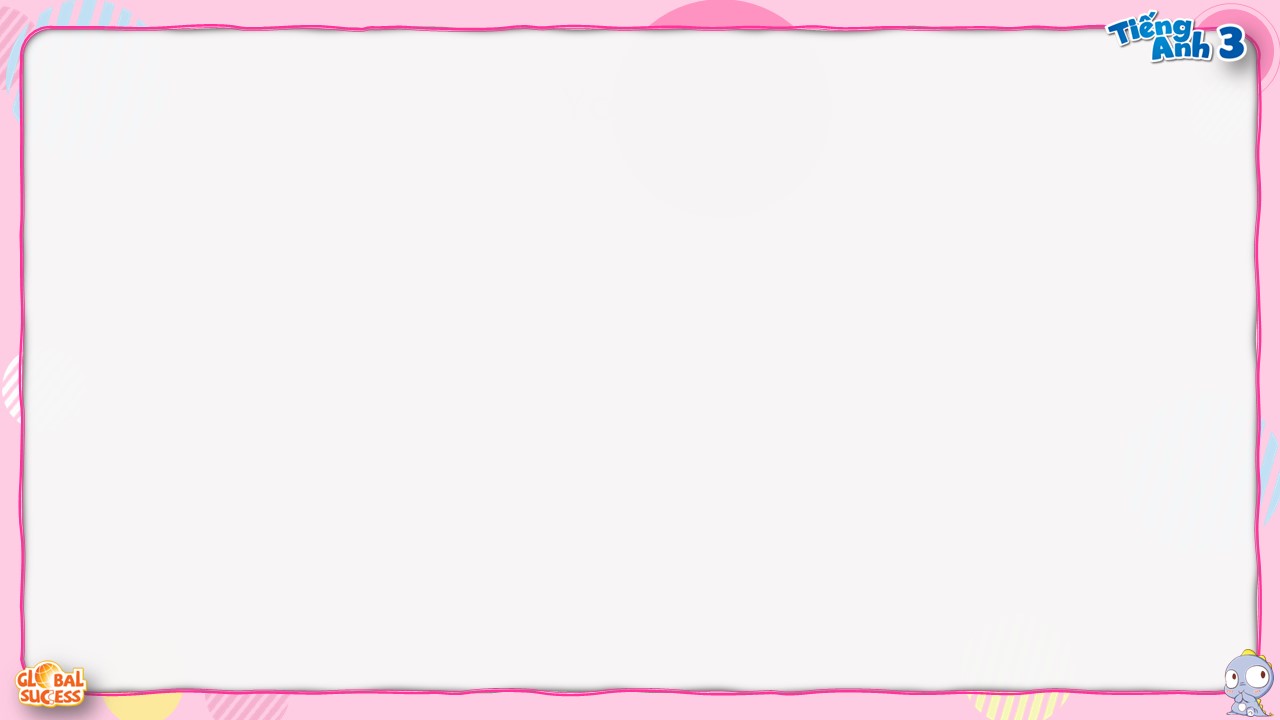 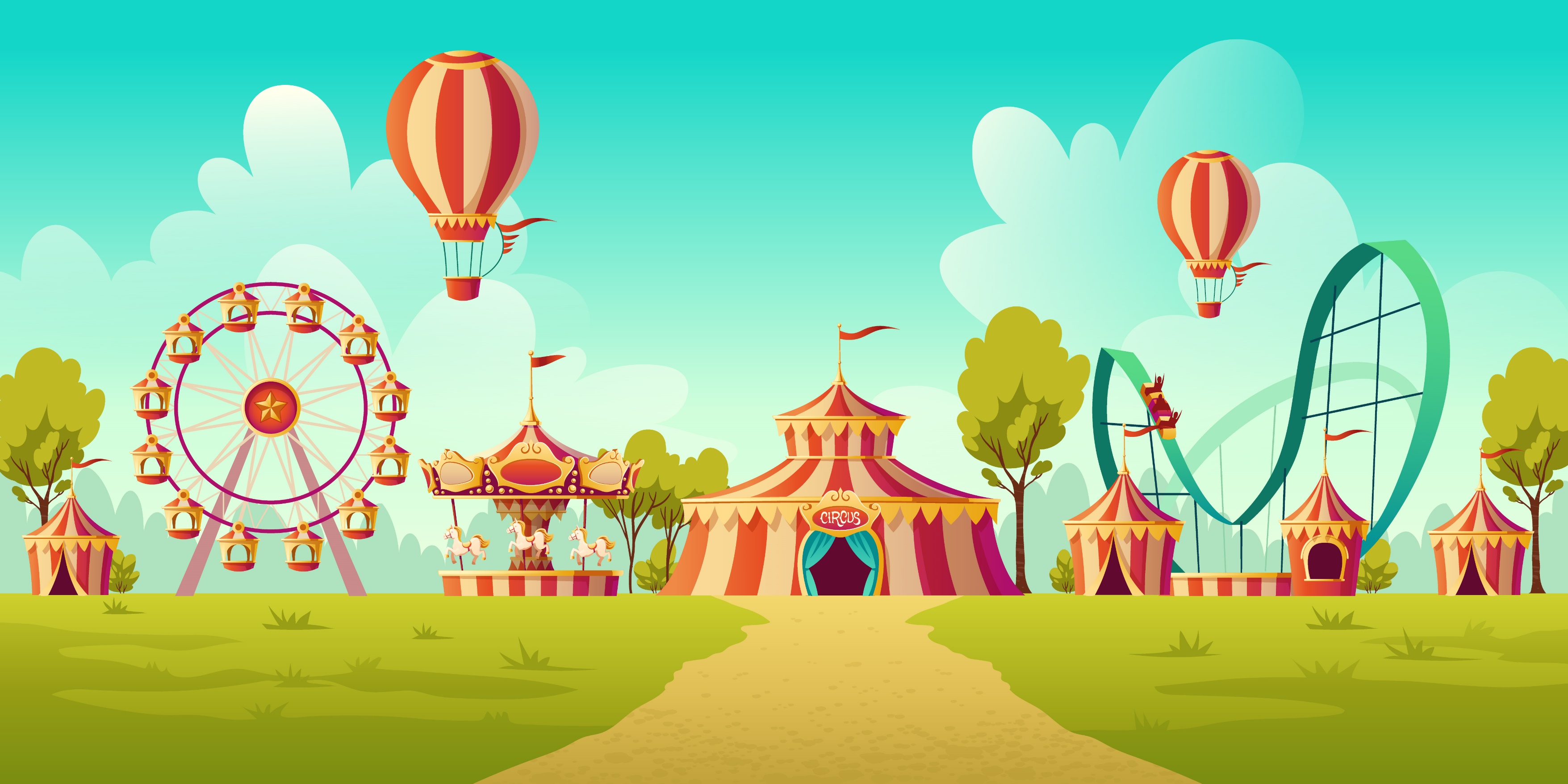 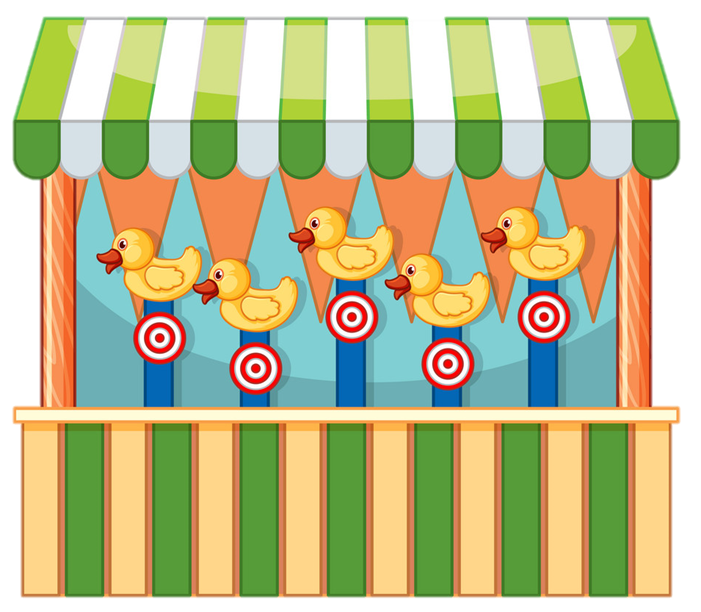 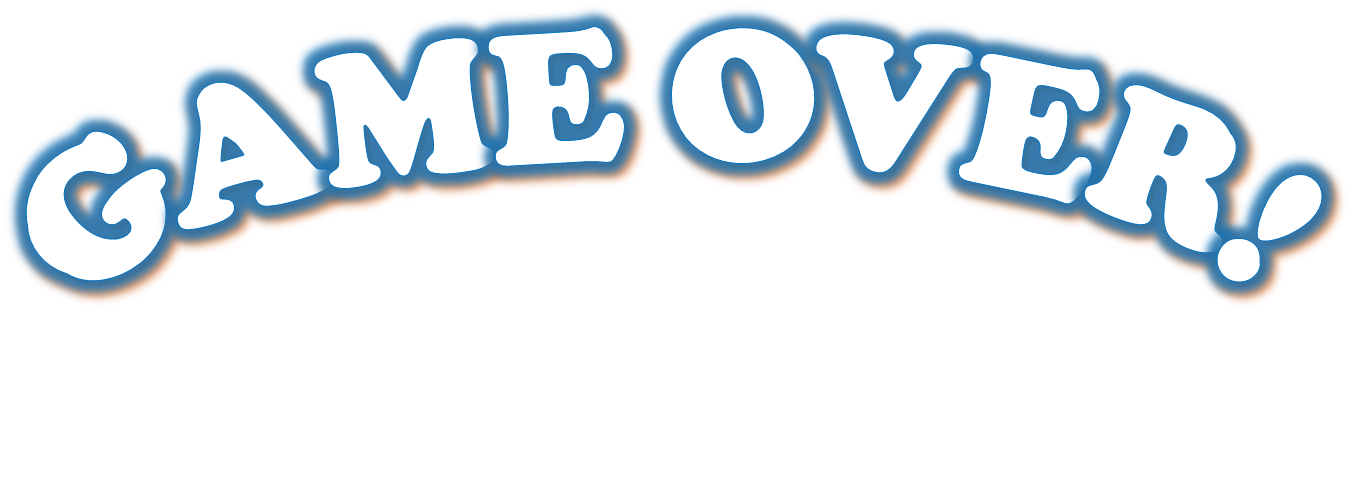 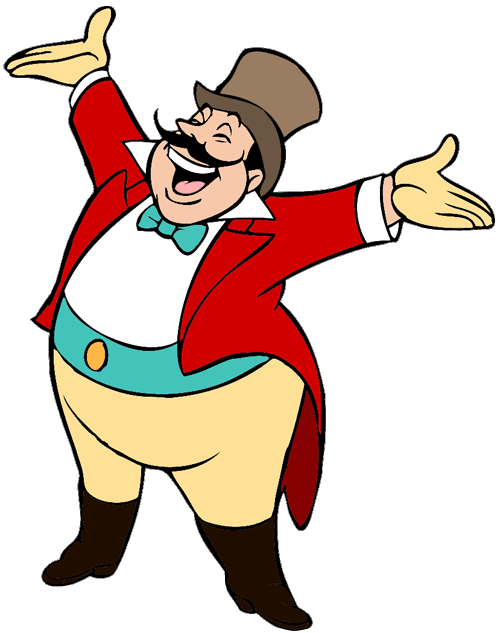 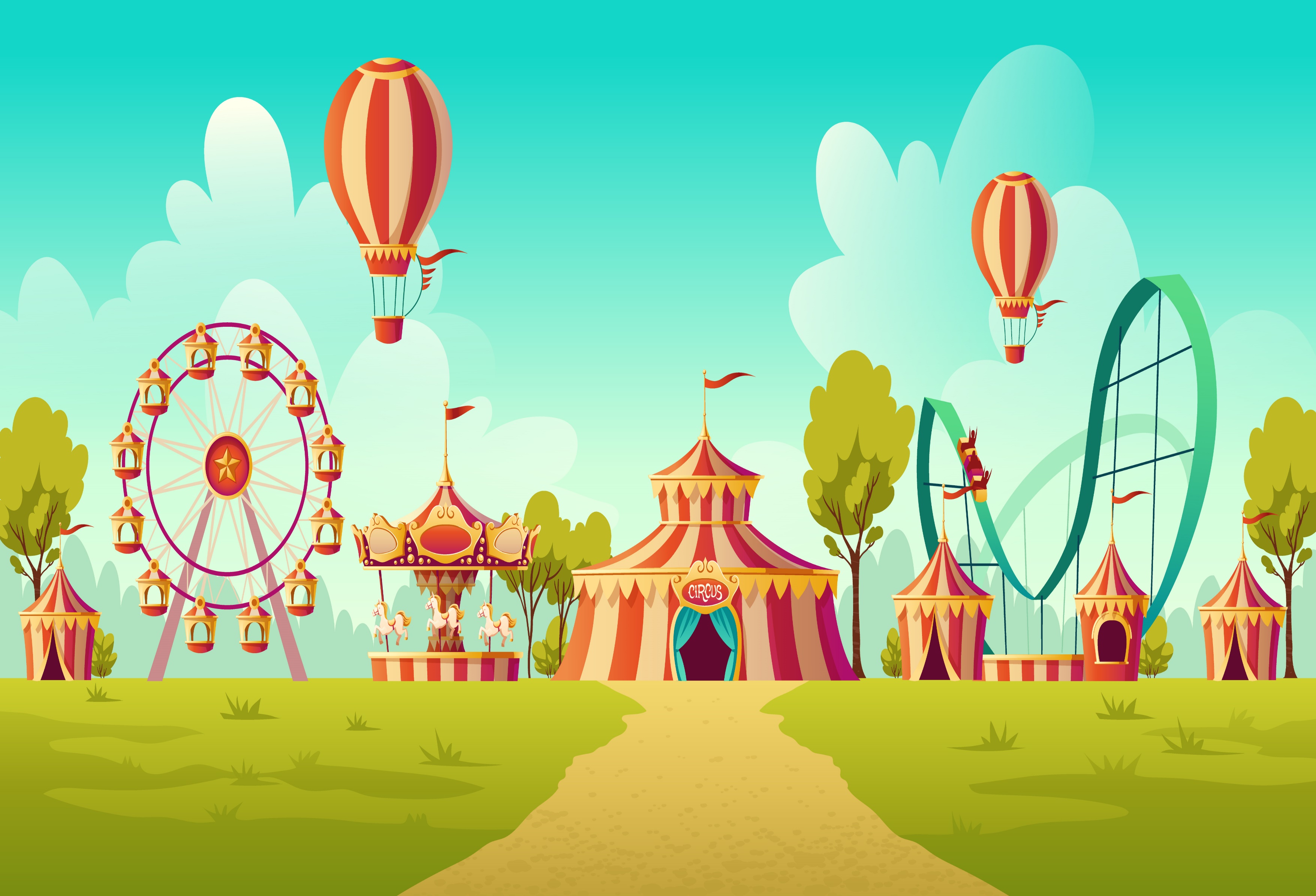 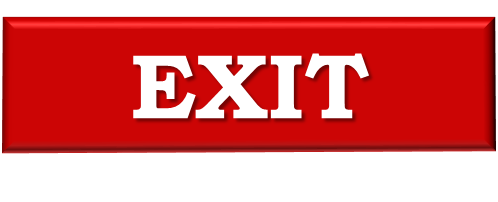 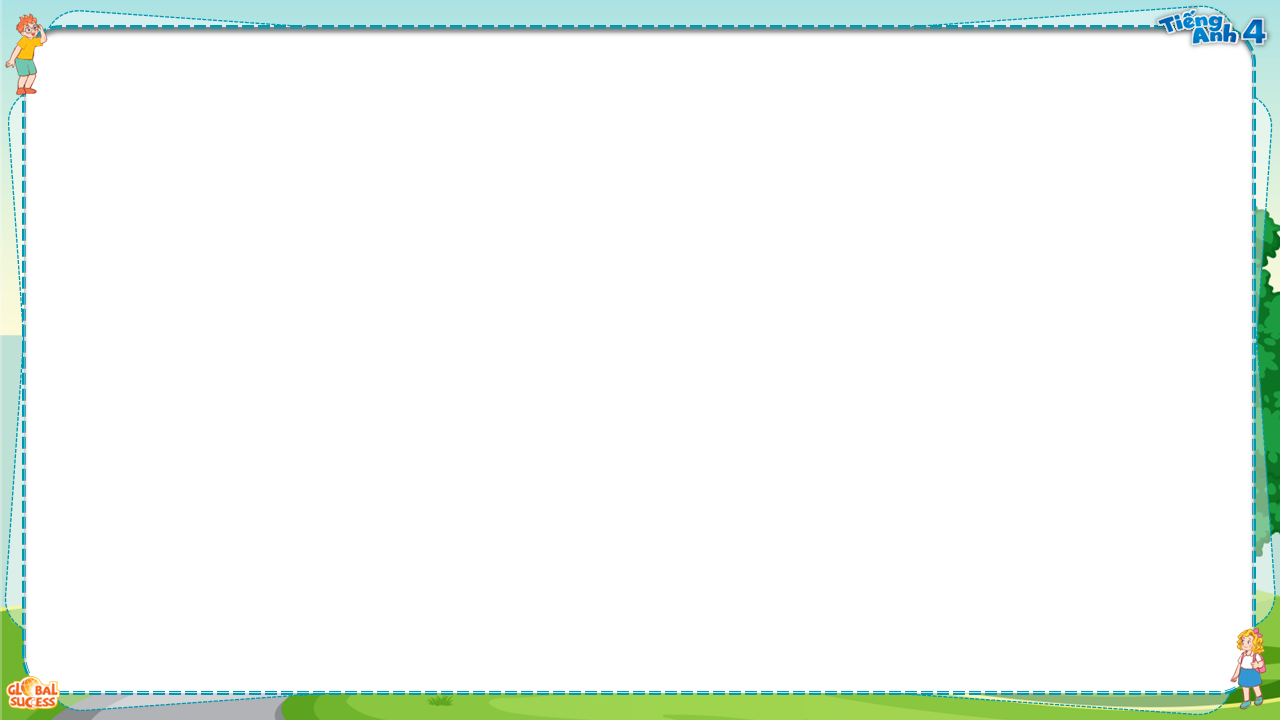 Let’s talk.
3
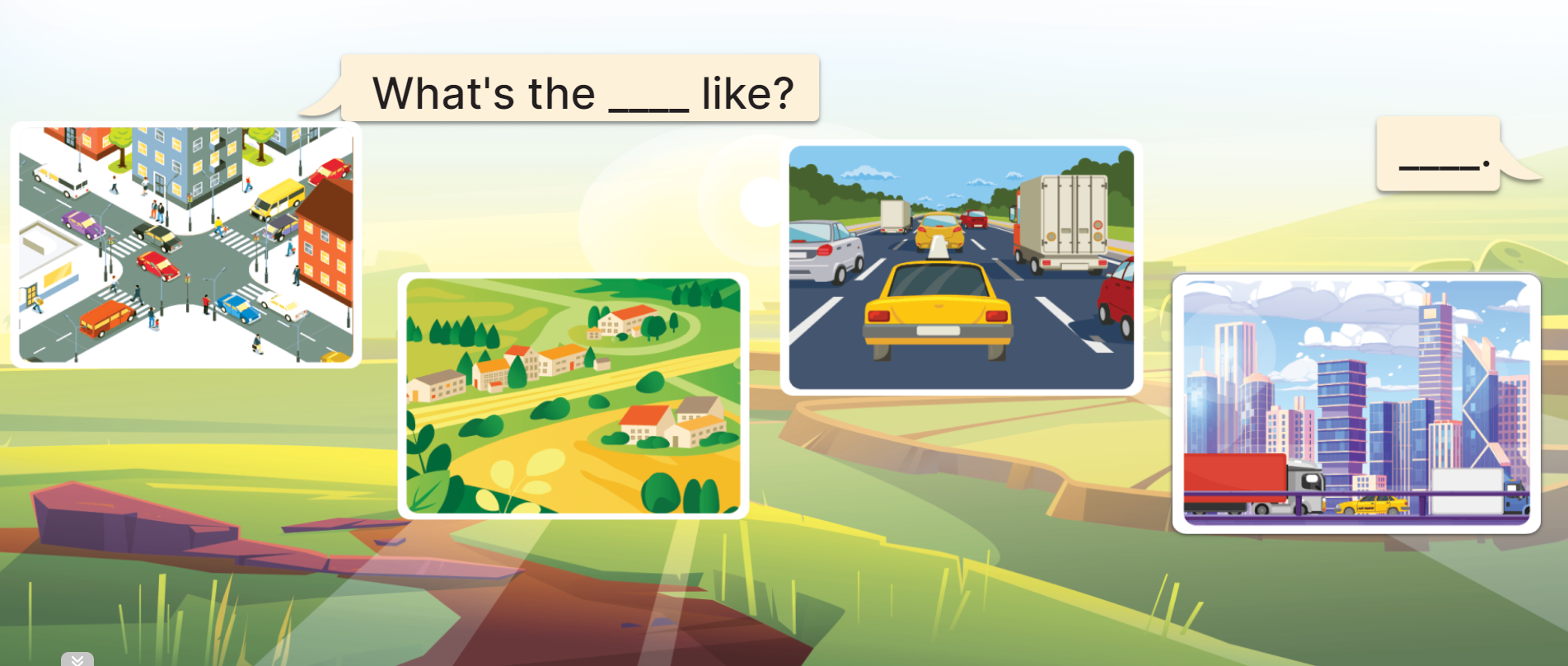 What’s the ____________ like?
street
It’s _____
_________.
a
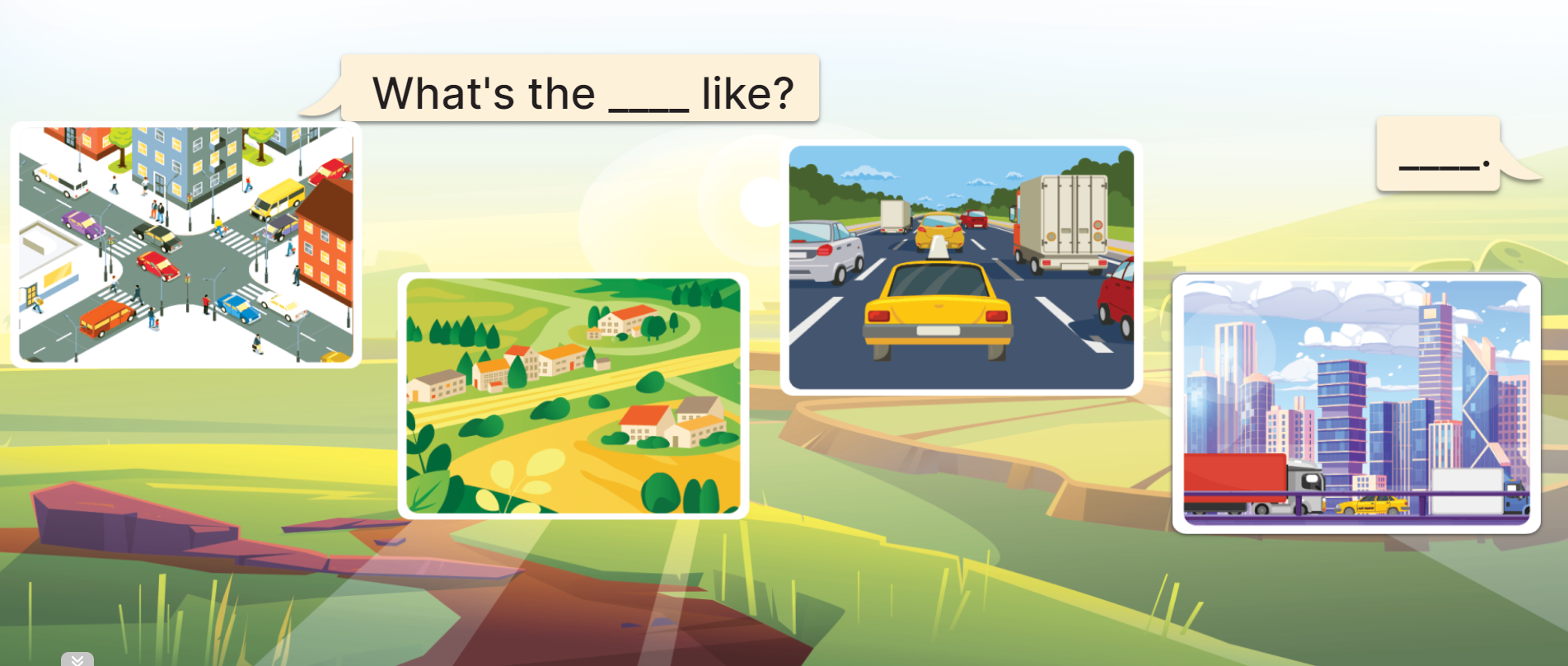 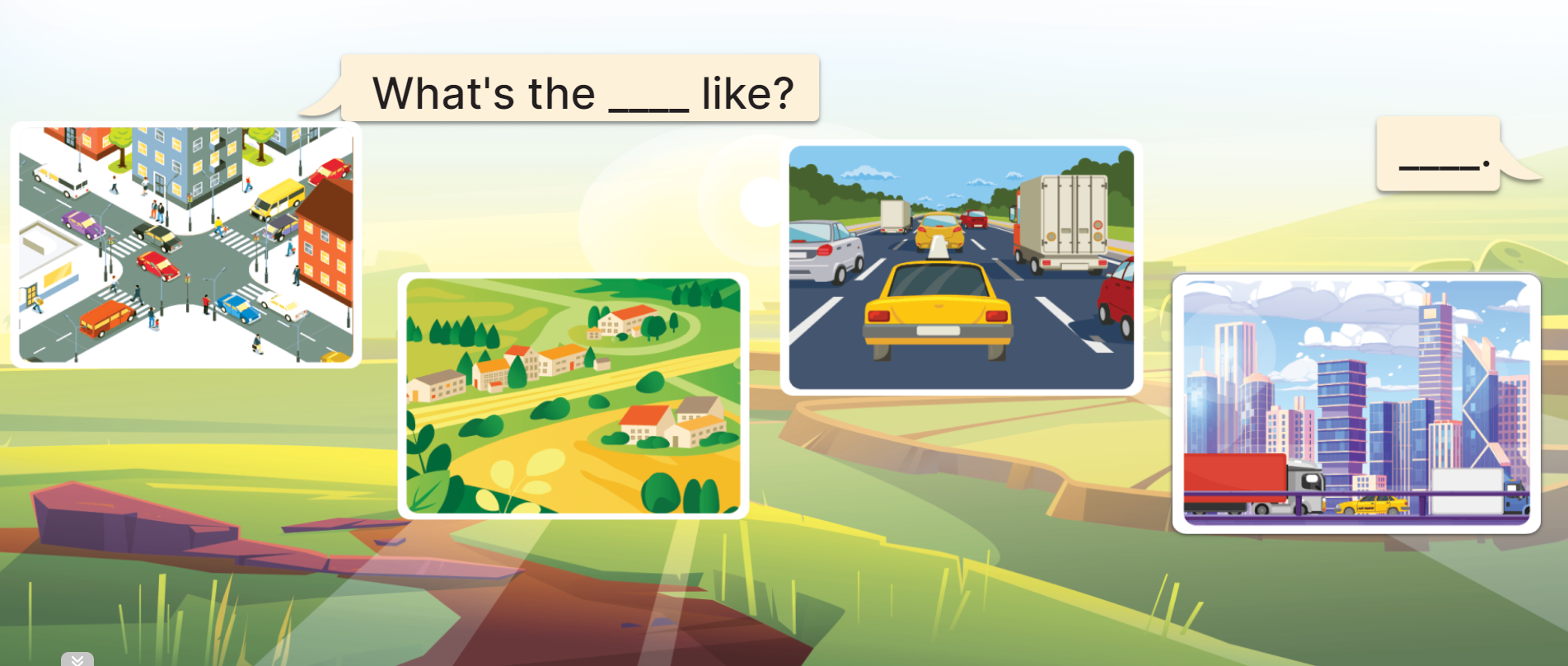 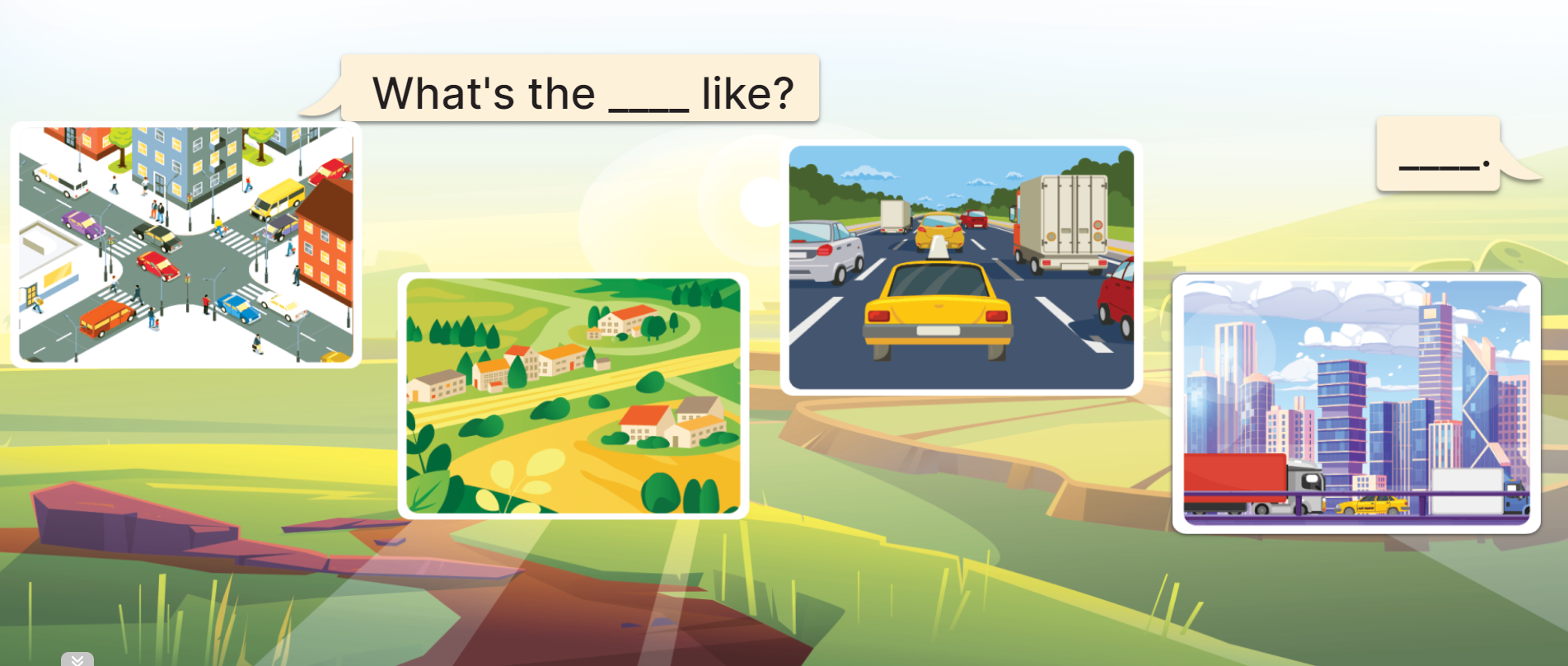 busy street
MsPham 
0936082789
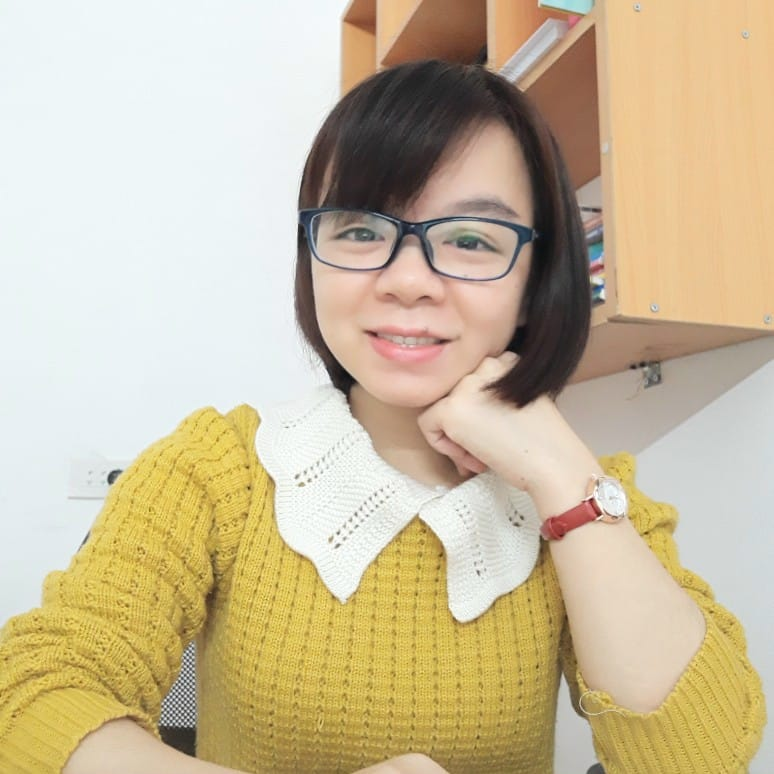 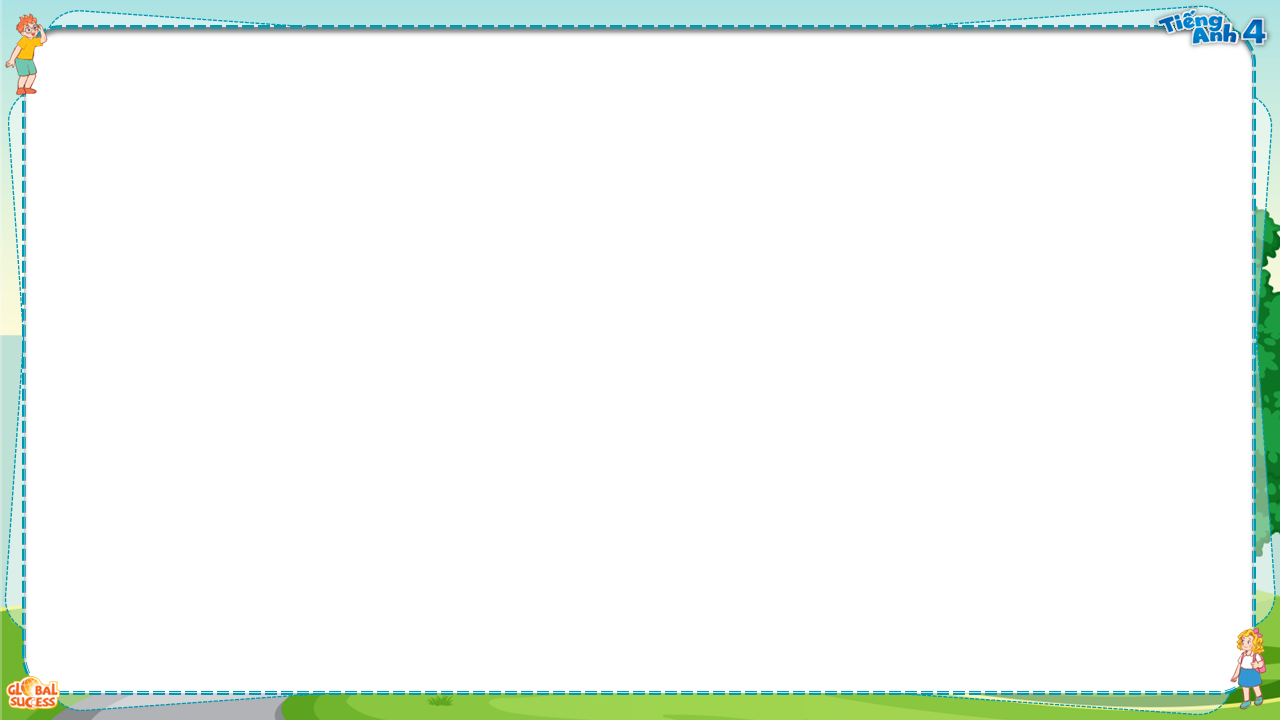 Let’s talk.
3
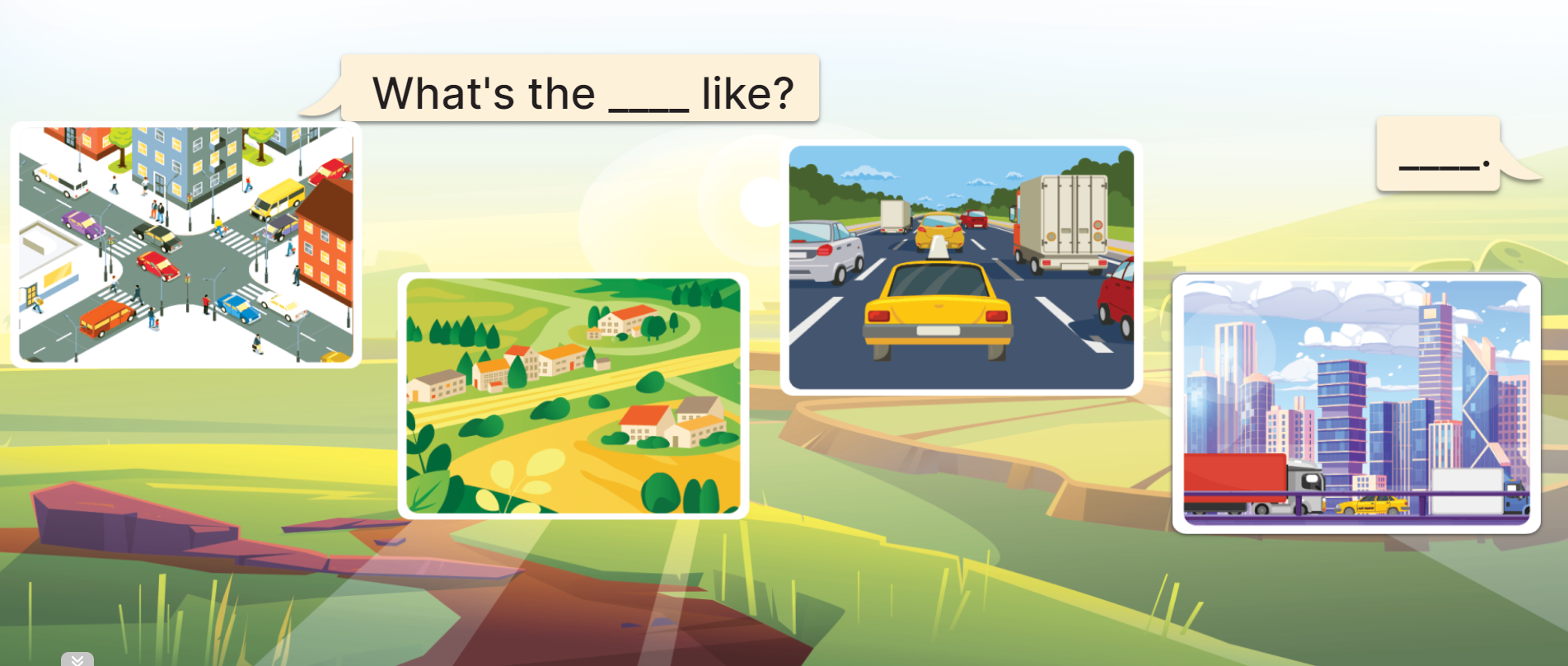 What’s the ____________ like?
village
It’s _____
_________.
a
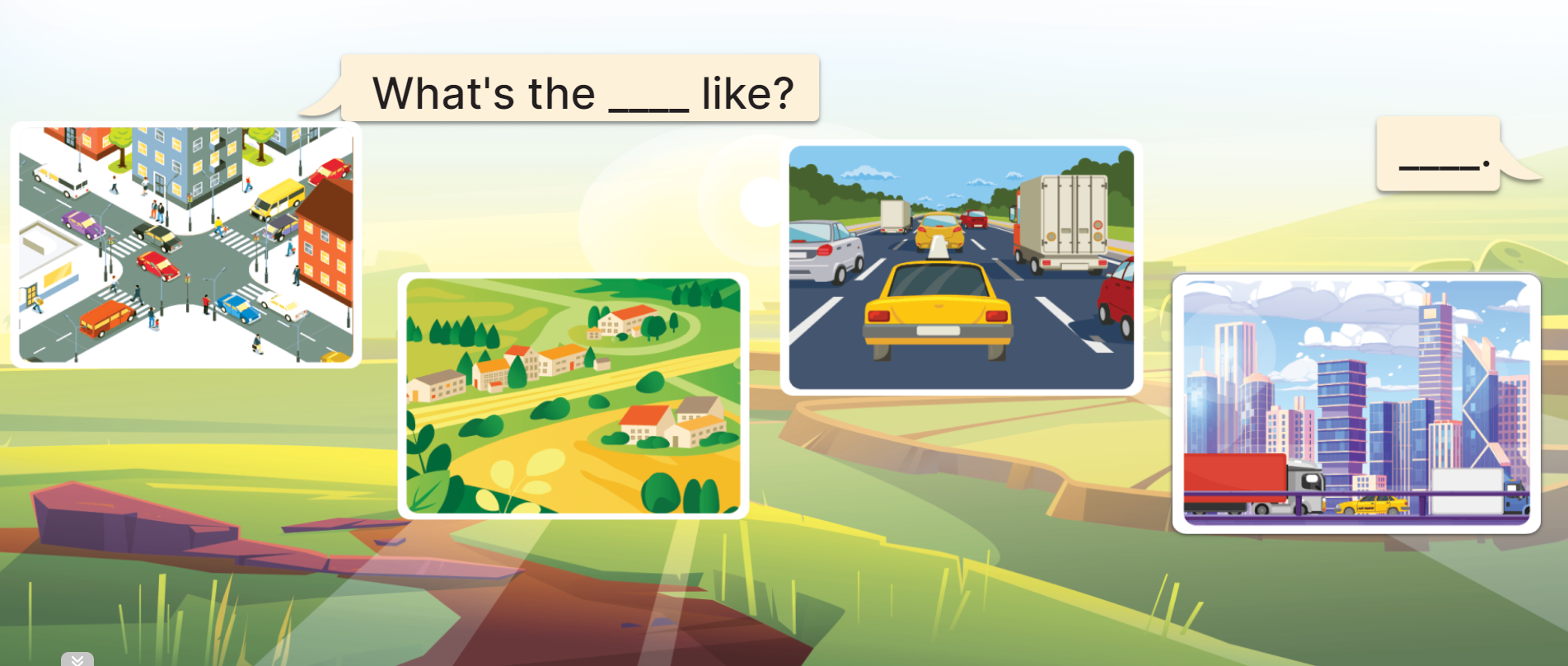 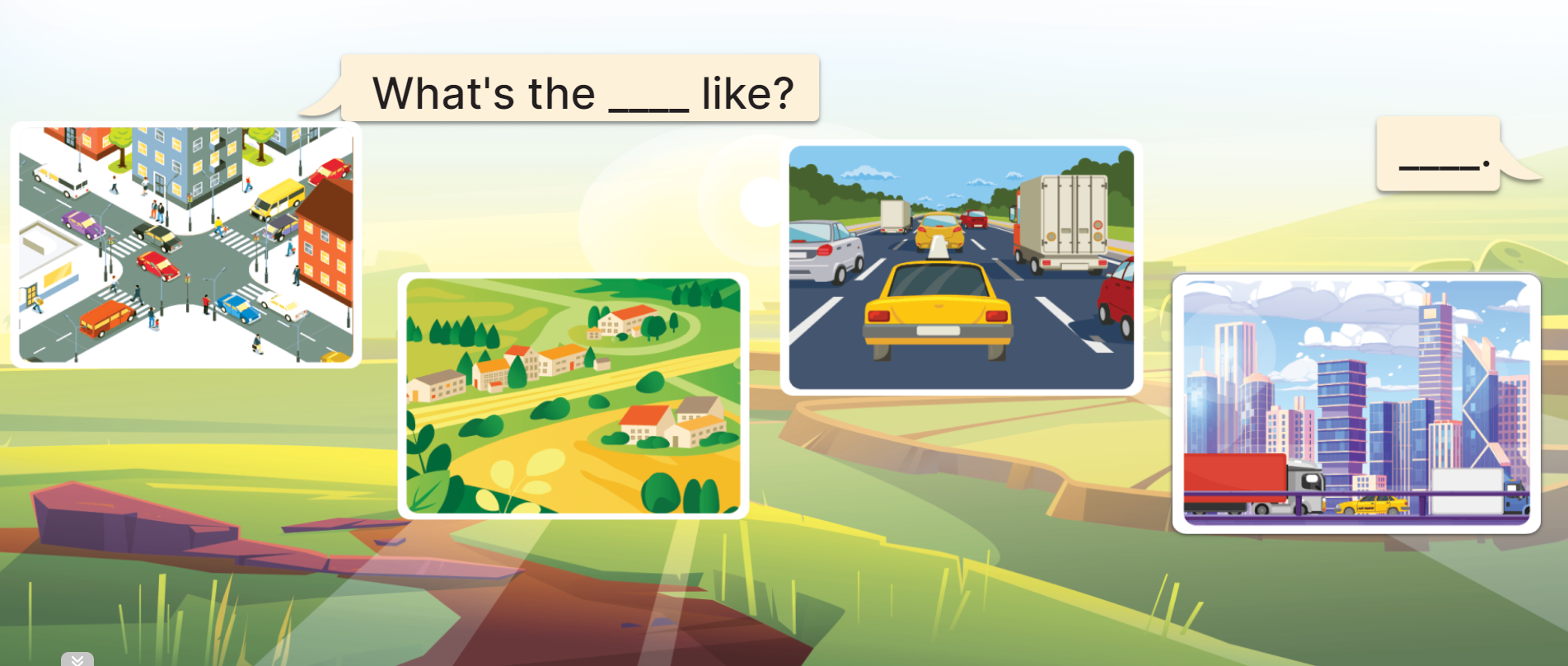 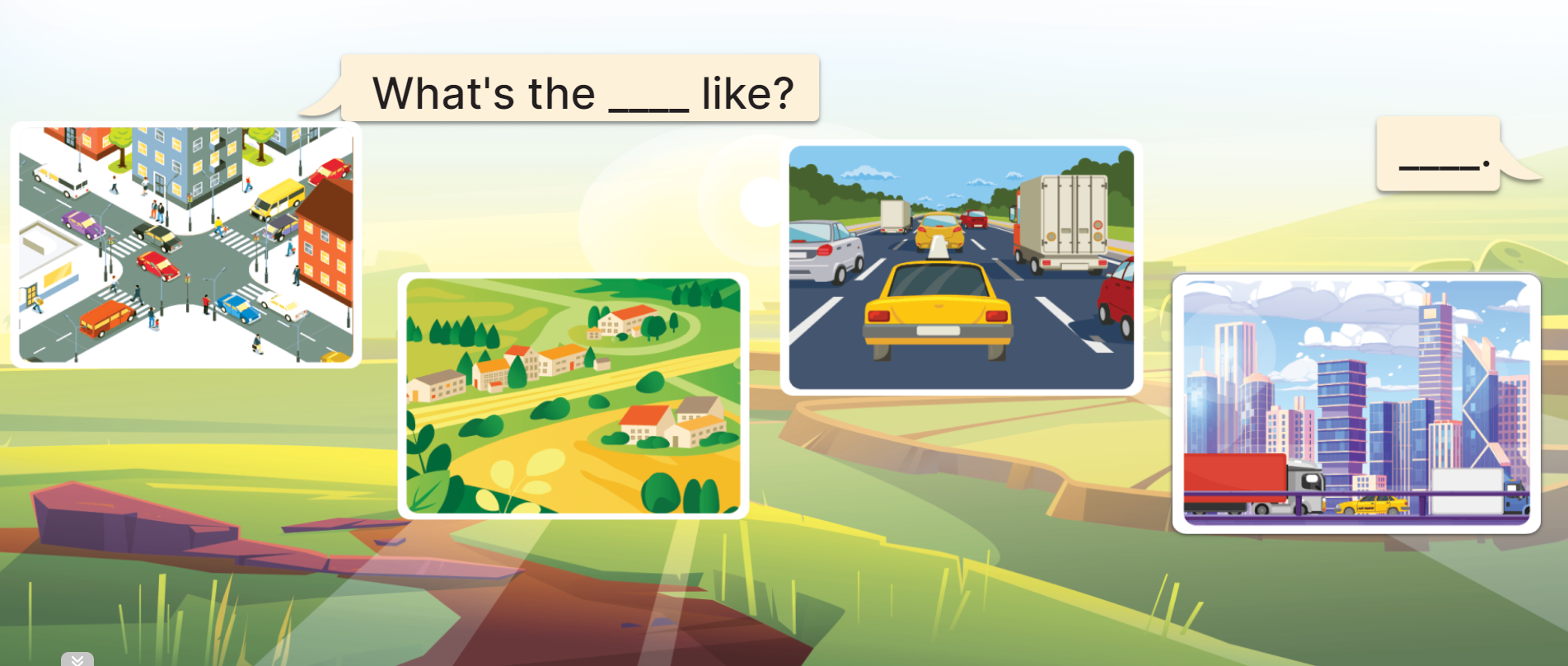 quiet village
MsPham 
0936082789
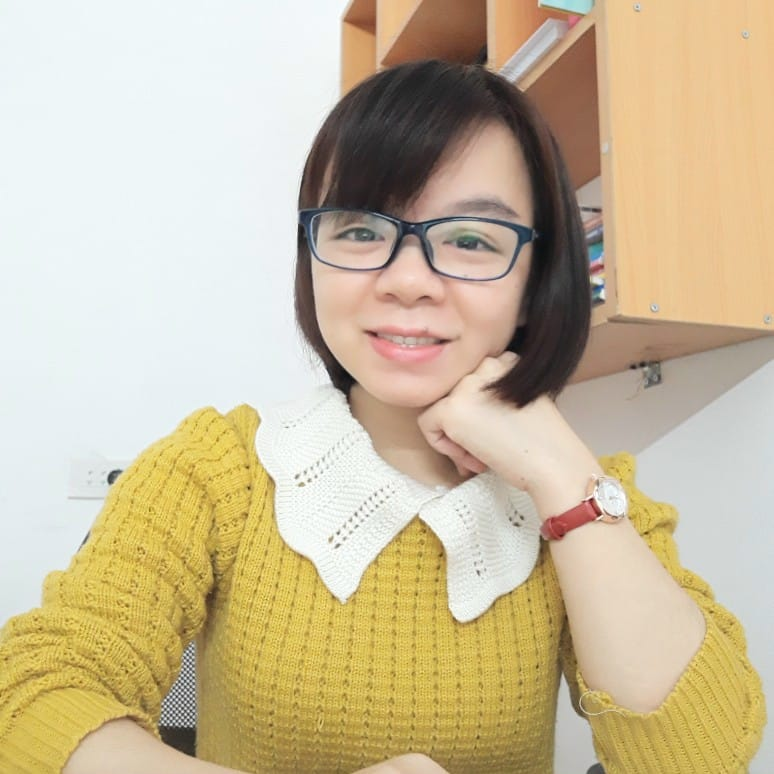 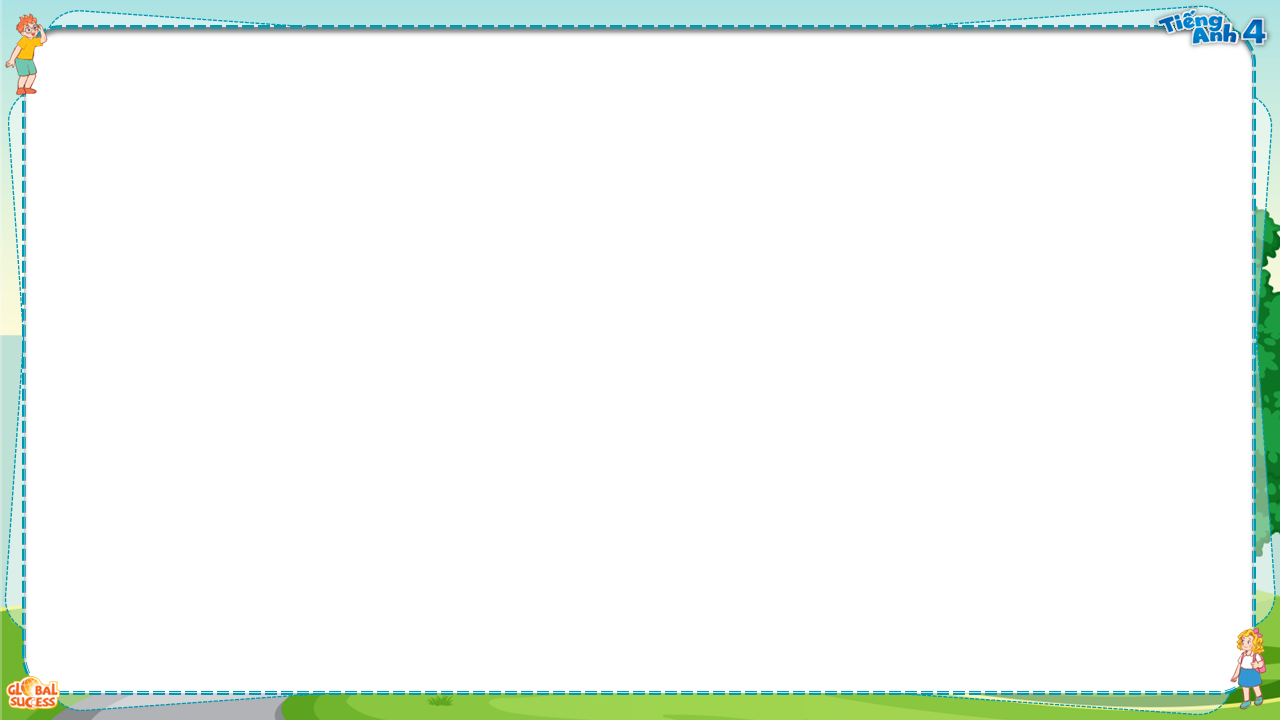 Let’s talk.
3
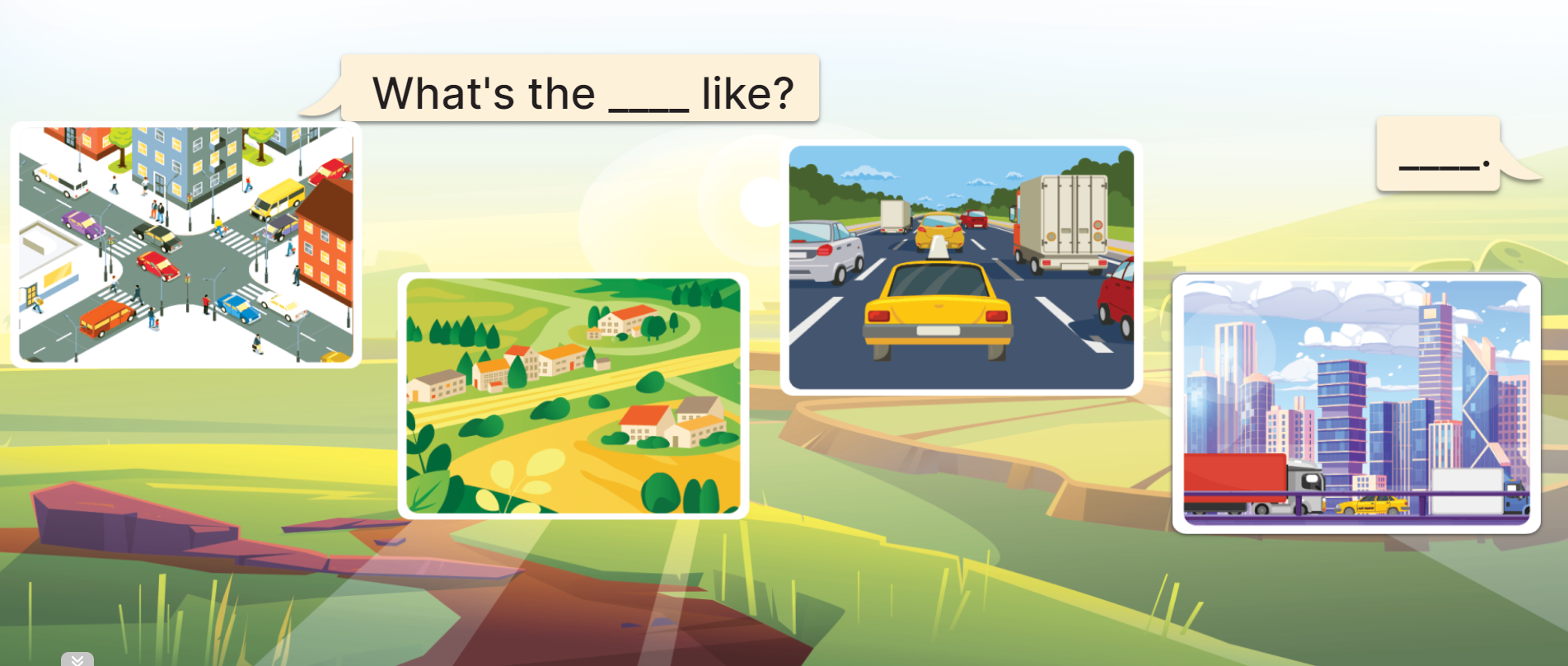 What’s the ____________ like?
road
It’s _____
_________.
a
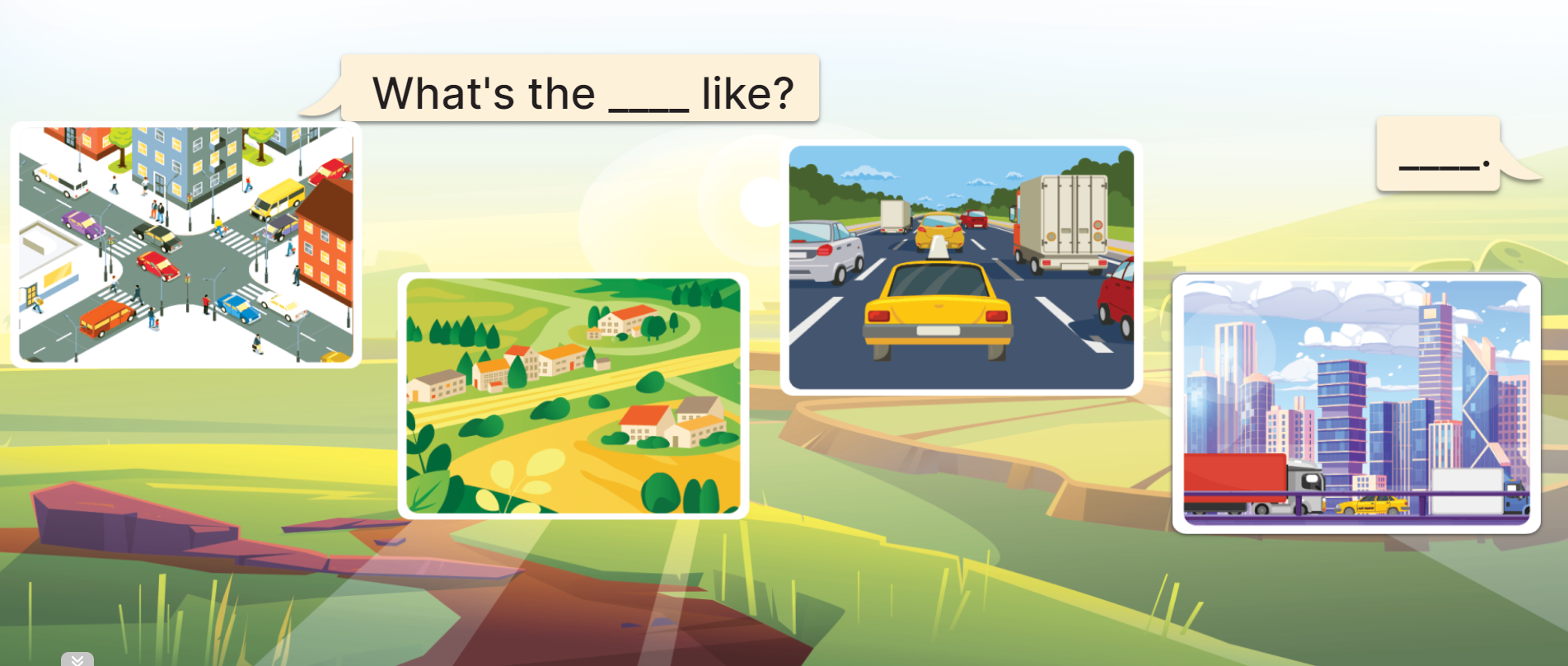 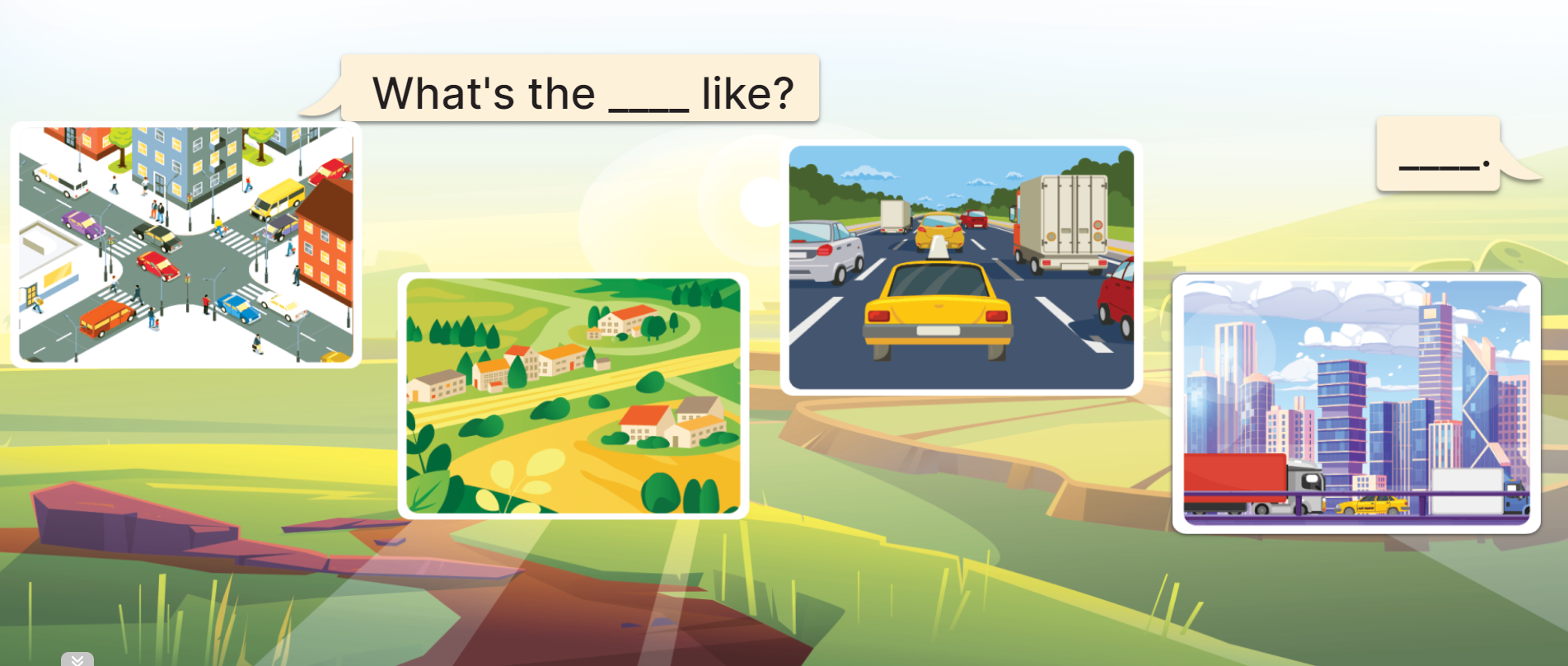 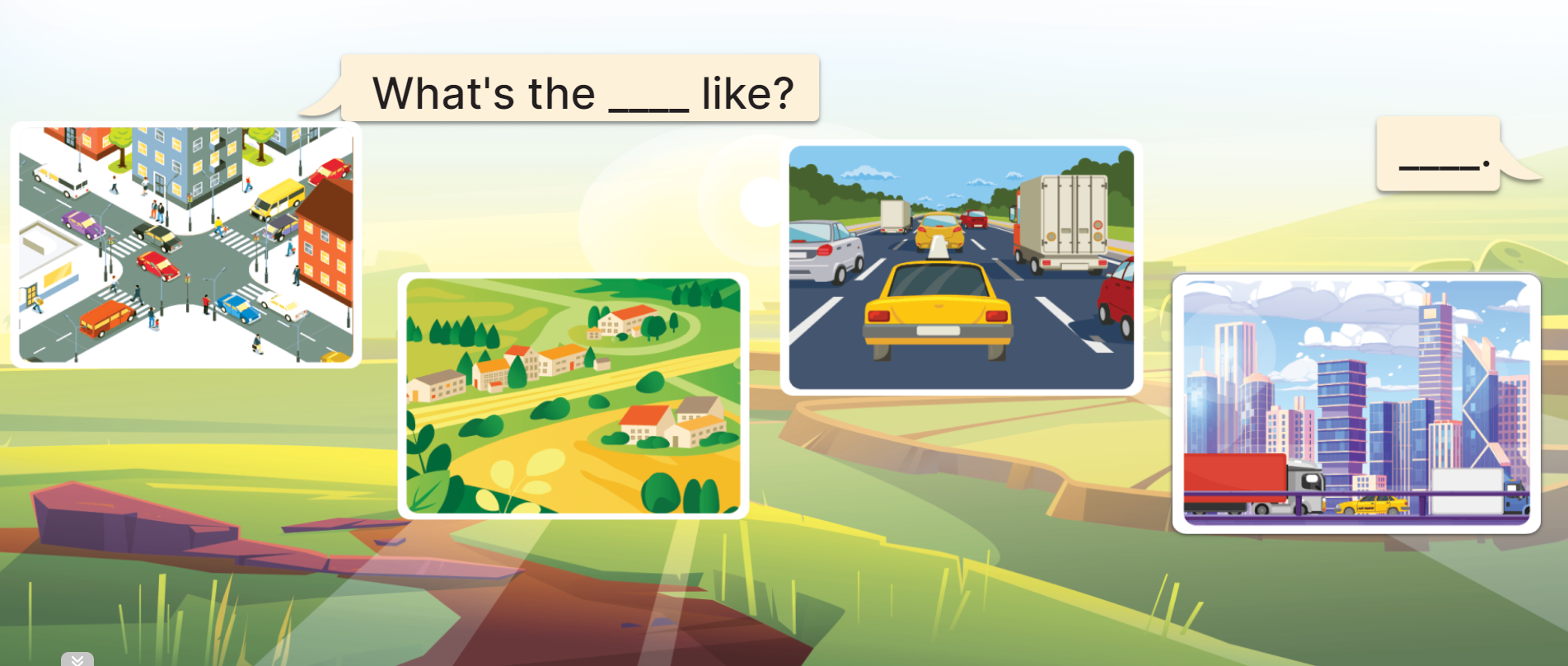 noisy road
MsPham 
0936082789
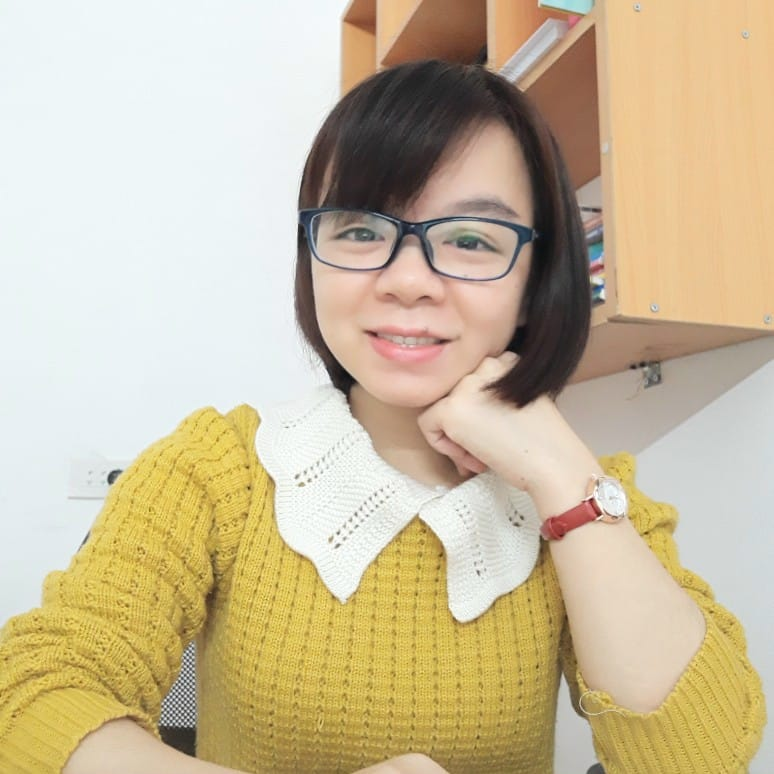 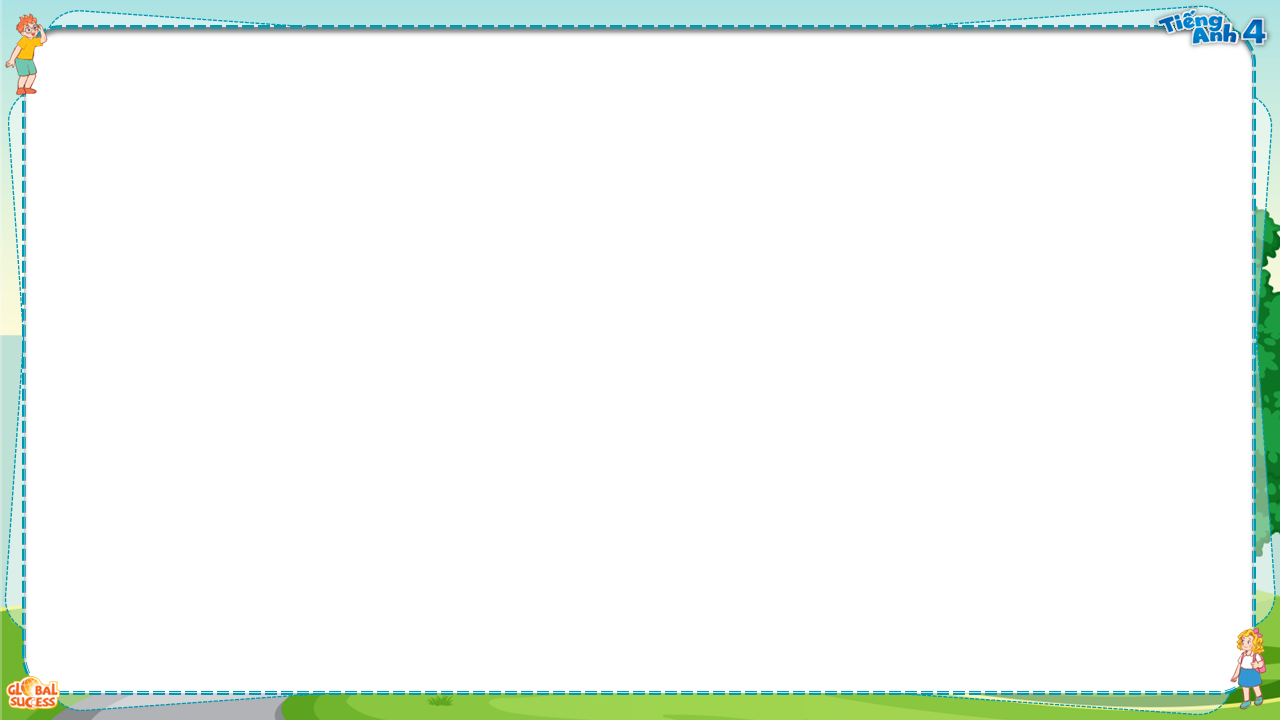 Let’s talk.
3
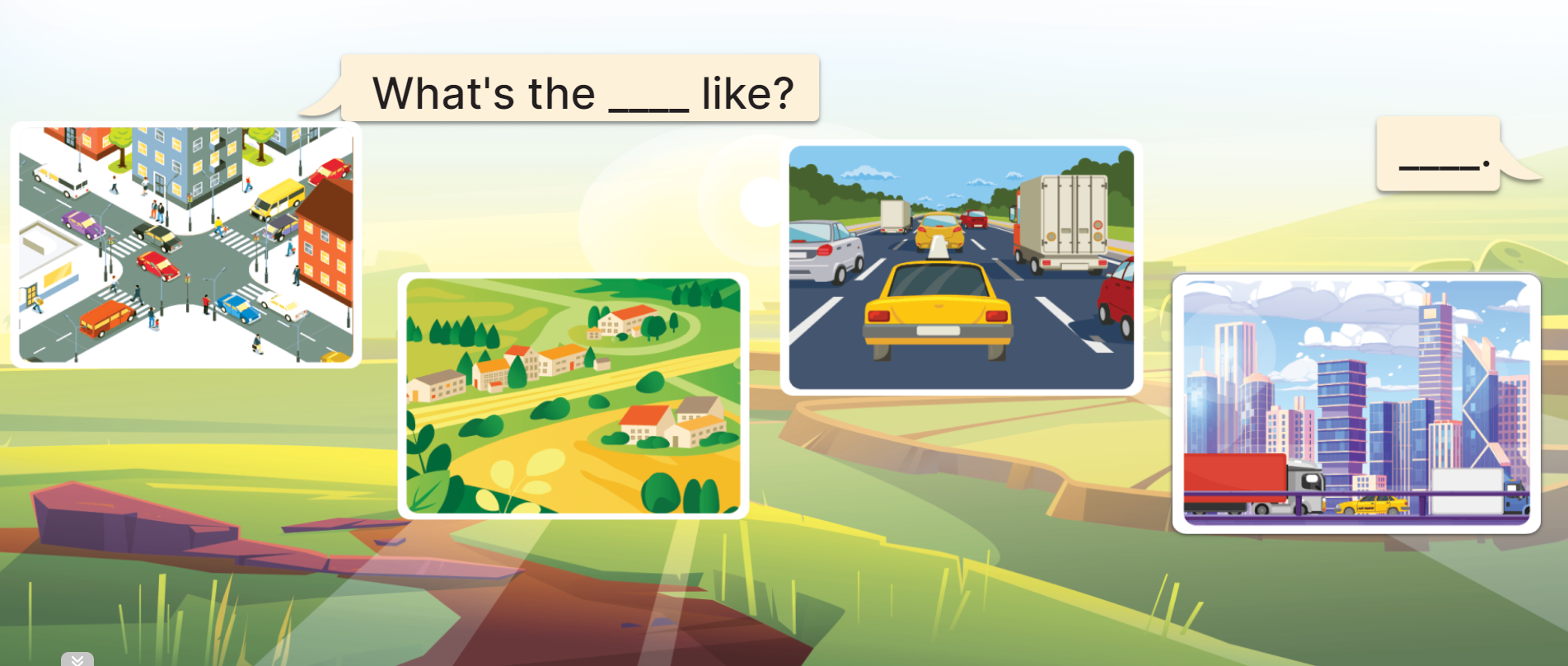 What’s the ____________ like?
city
It’s _____
_________.
a
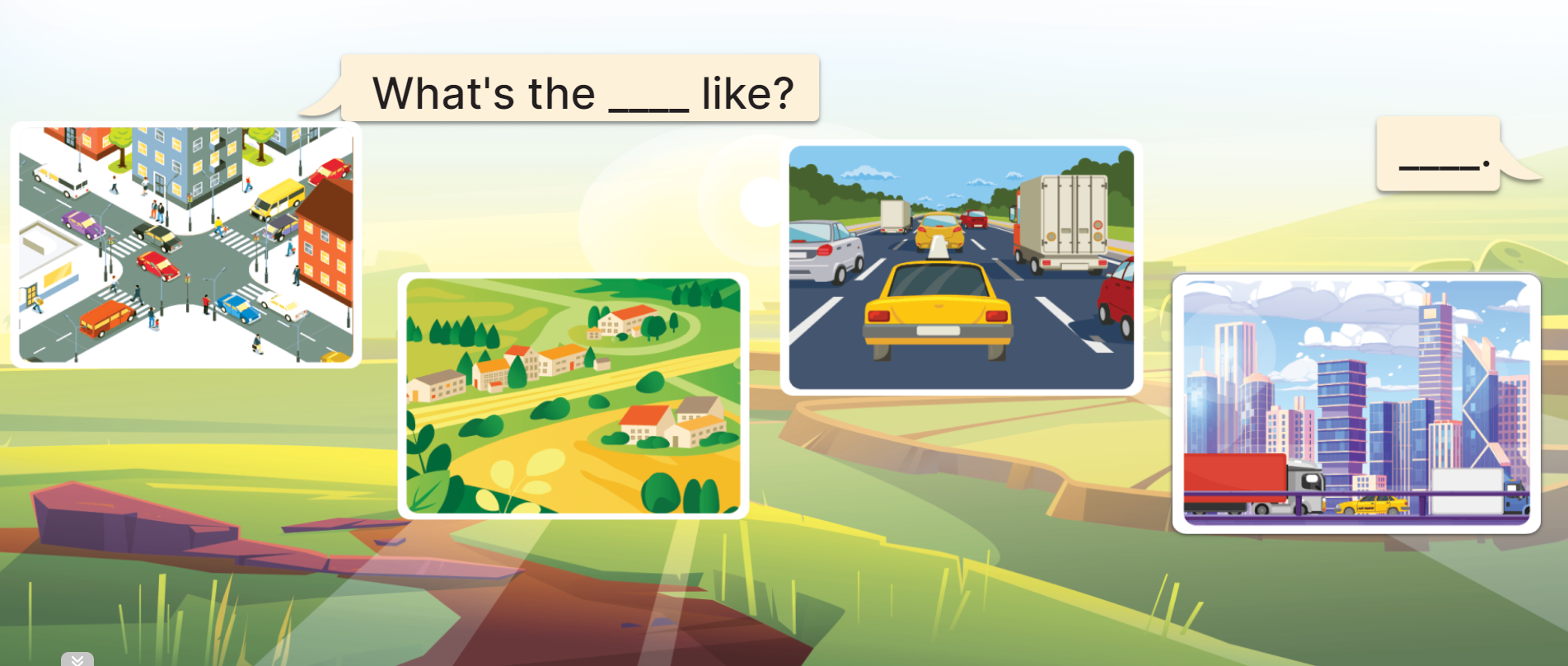 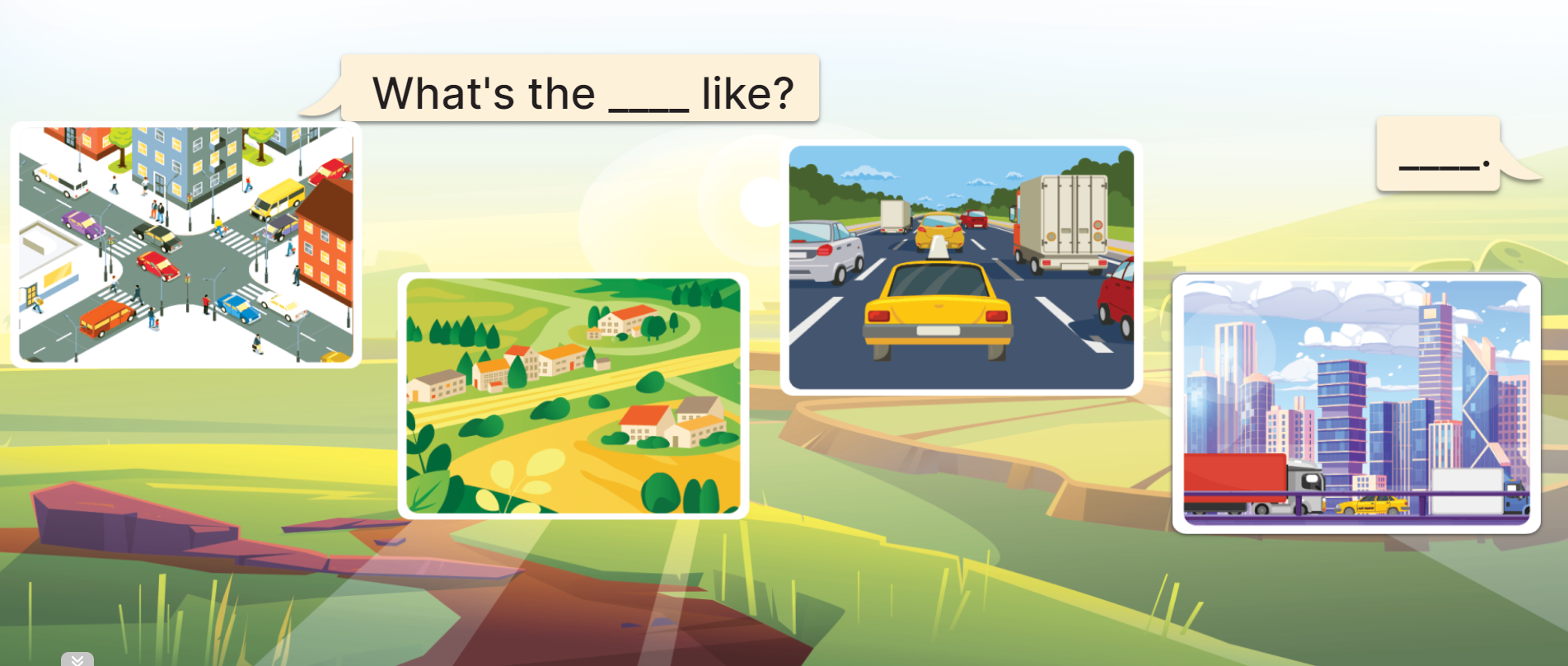 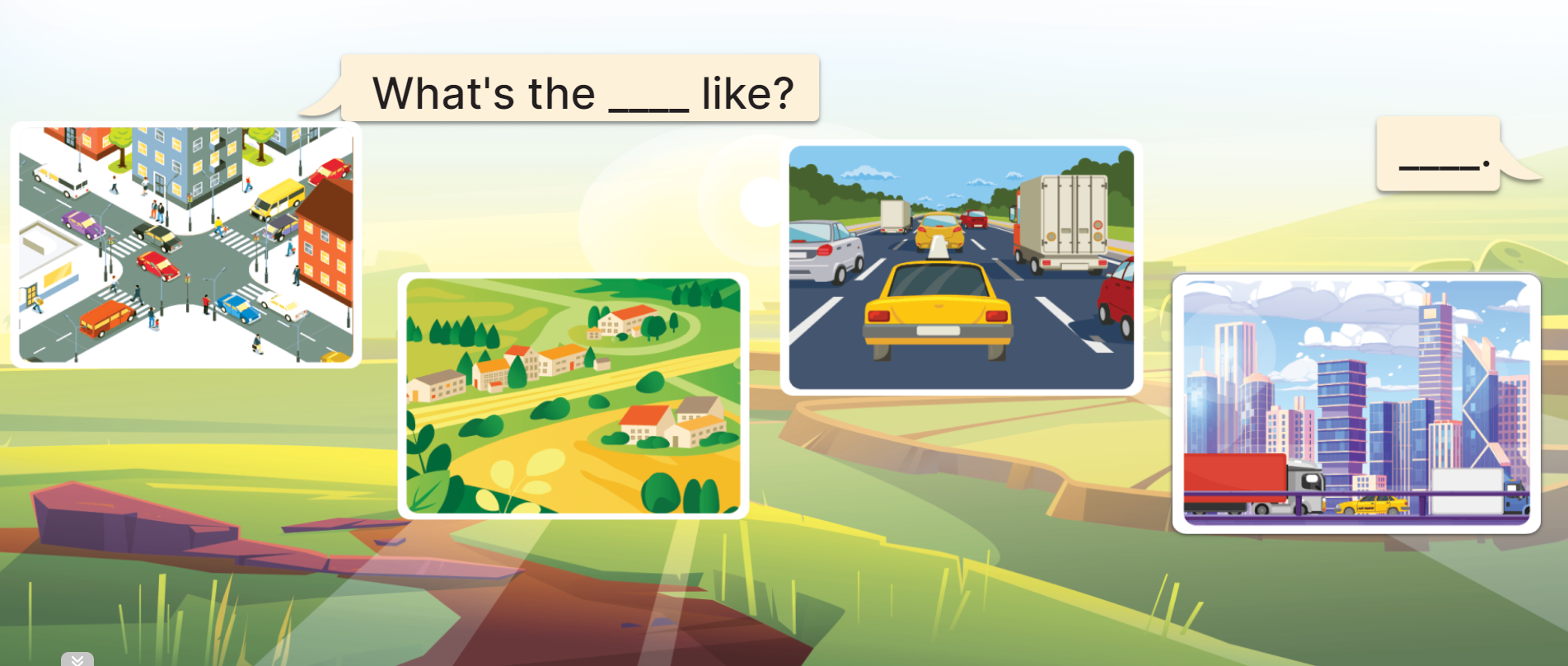 big city
MsPham 
0936082789
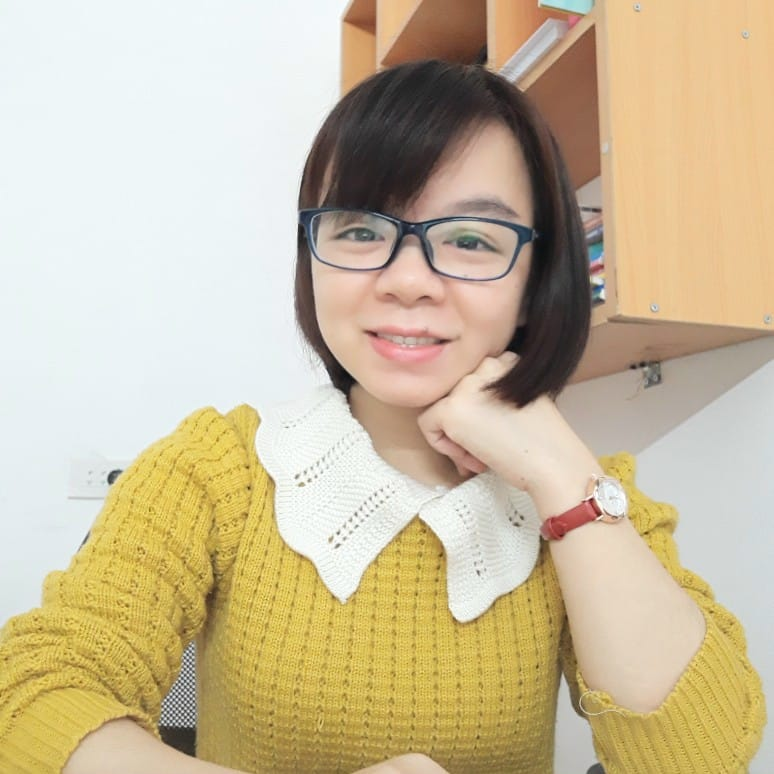 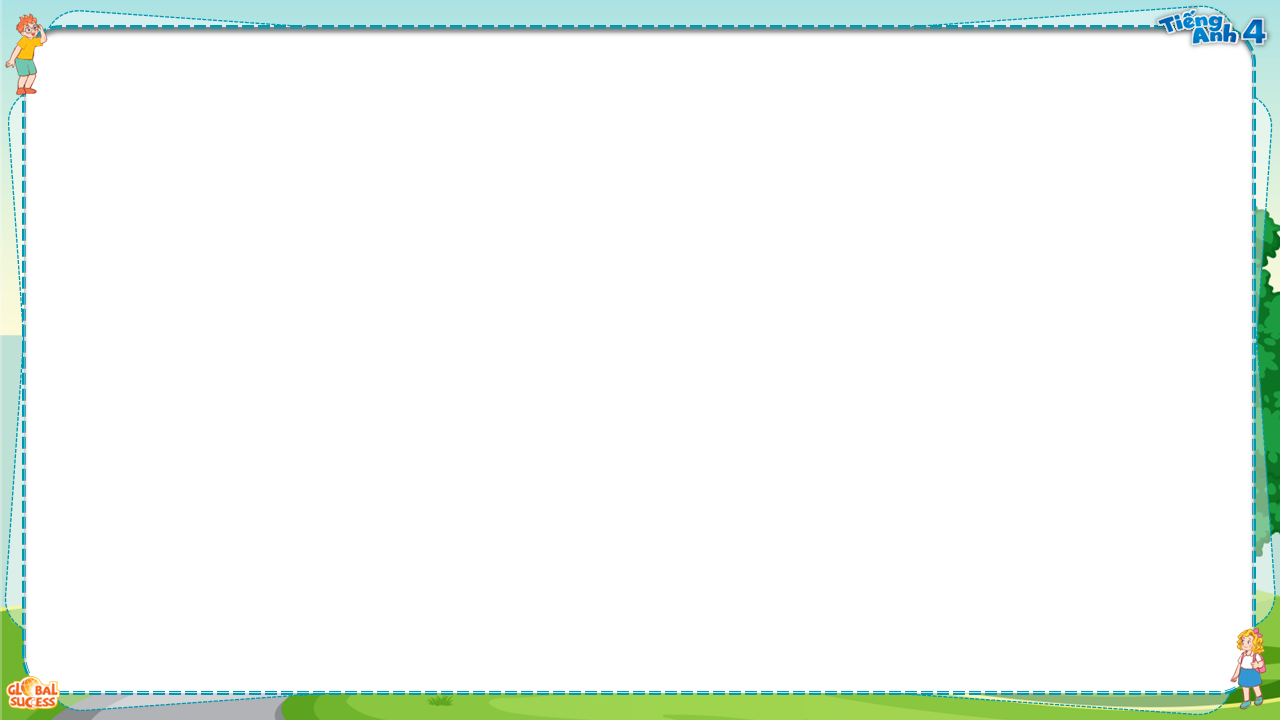 Let’s talk.
3
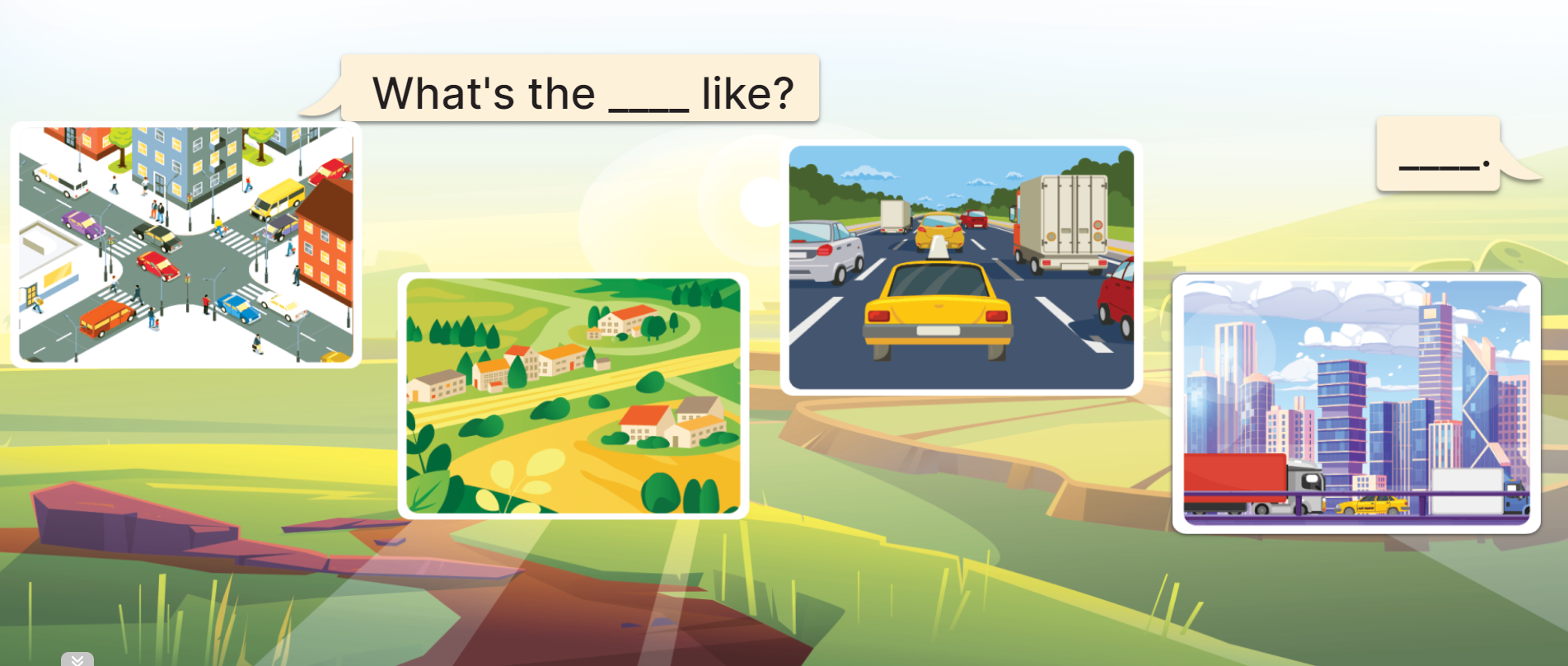 What’s the ____________ like?
It’s _____
_________.
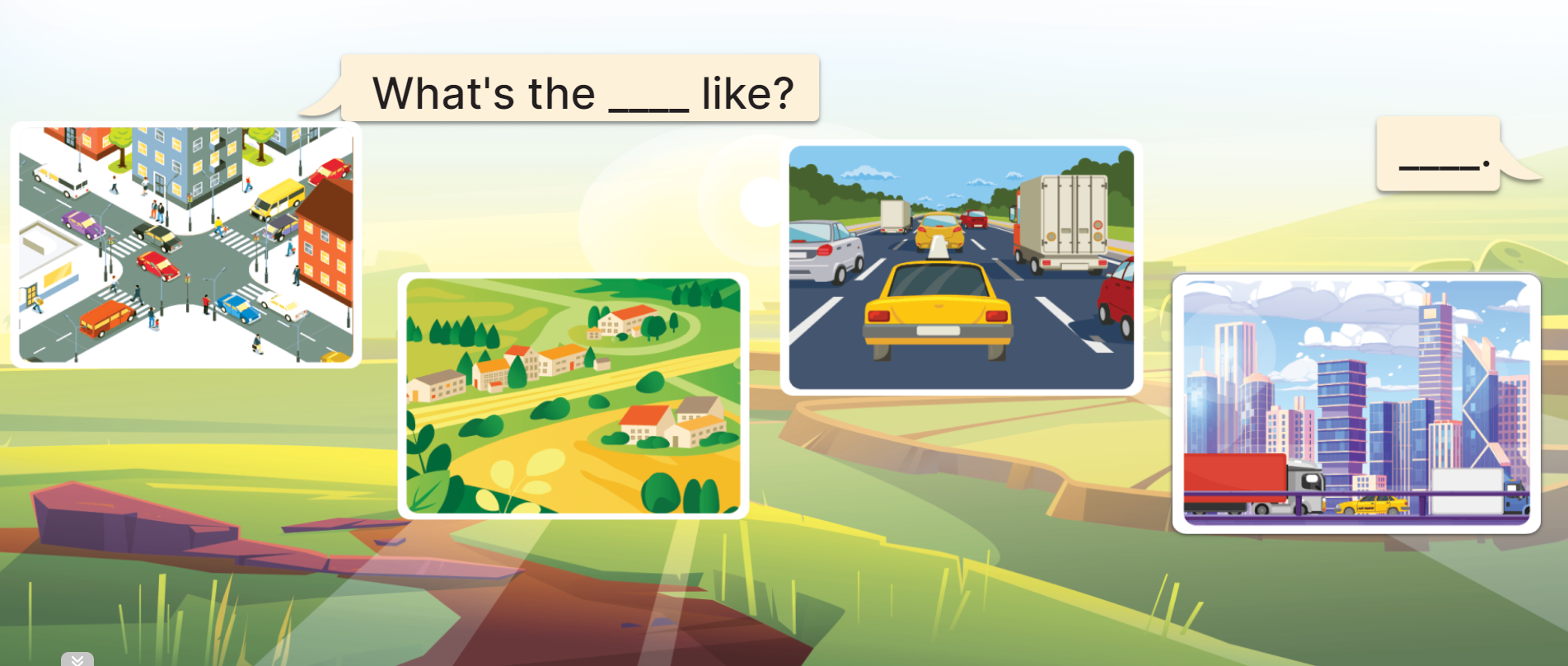 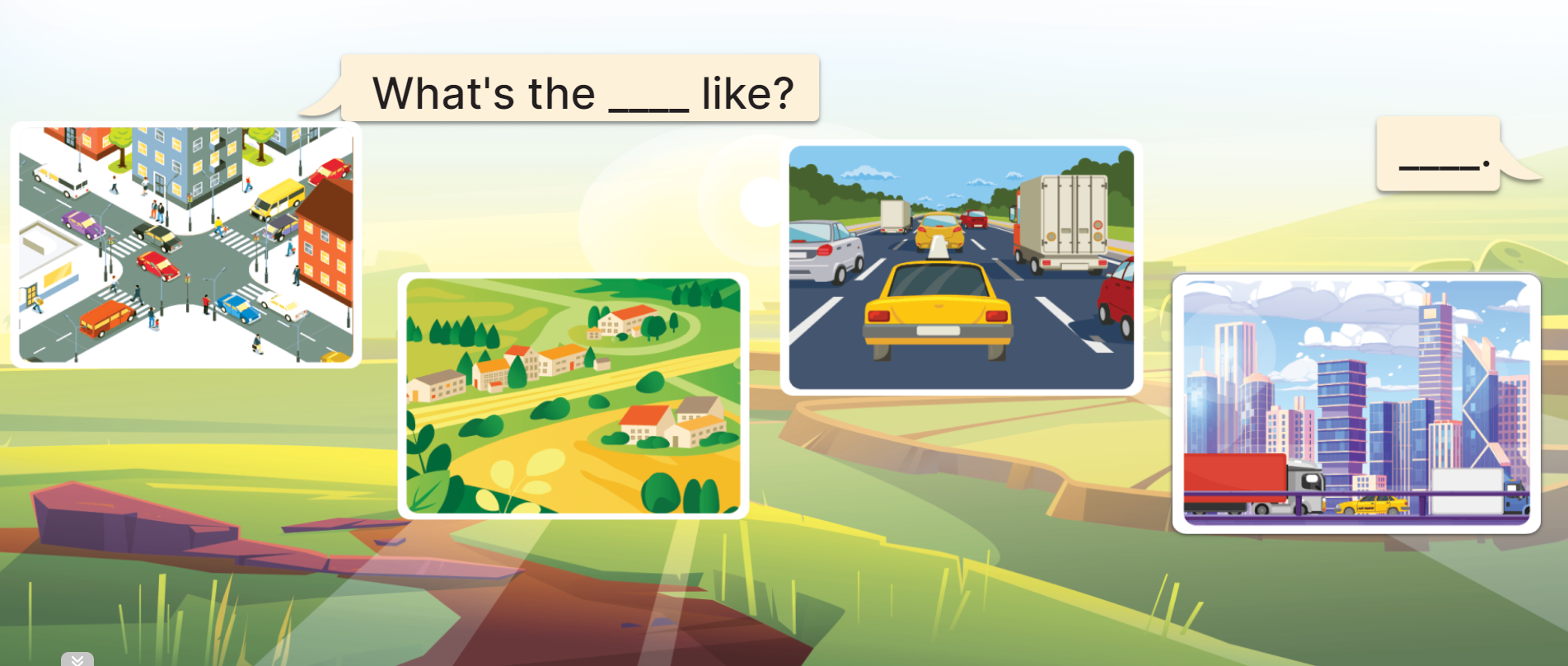 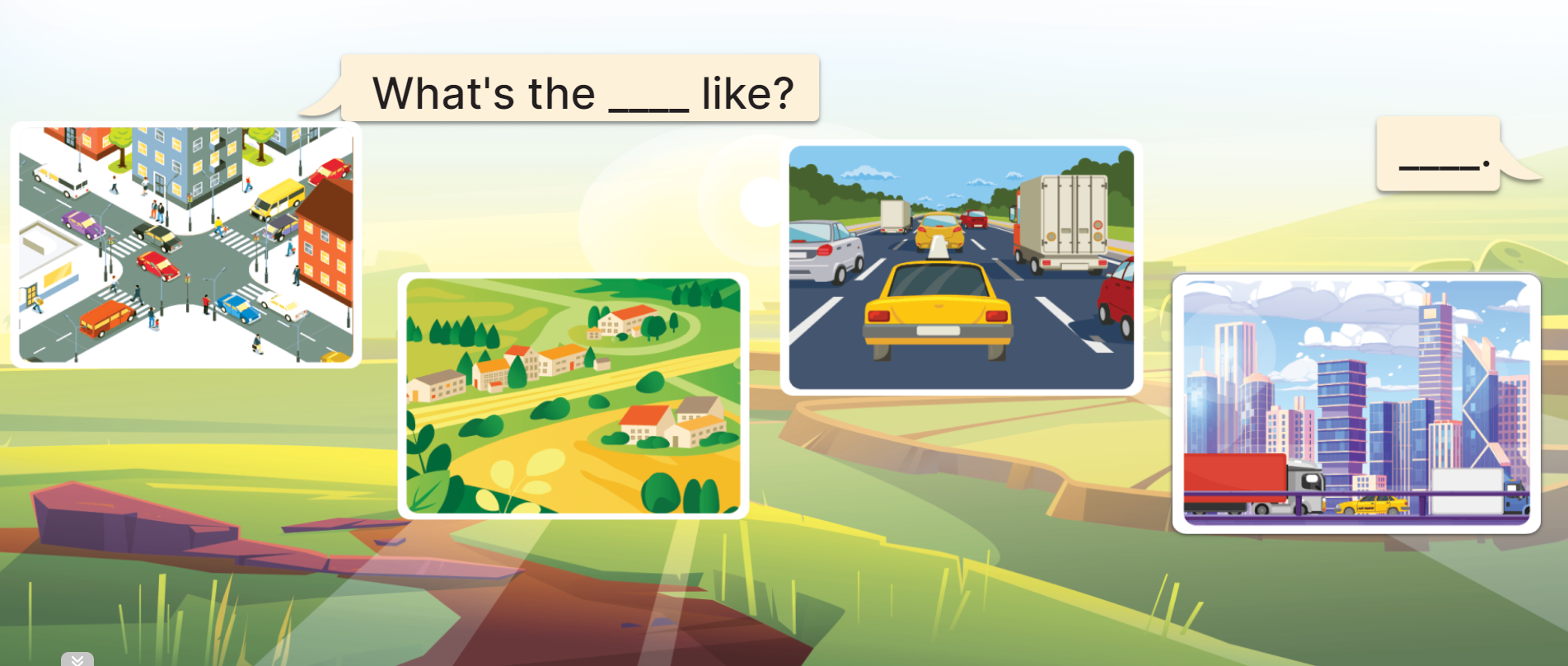 MsPham 
0936082789
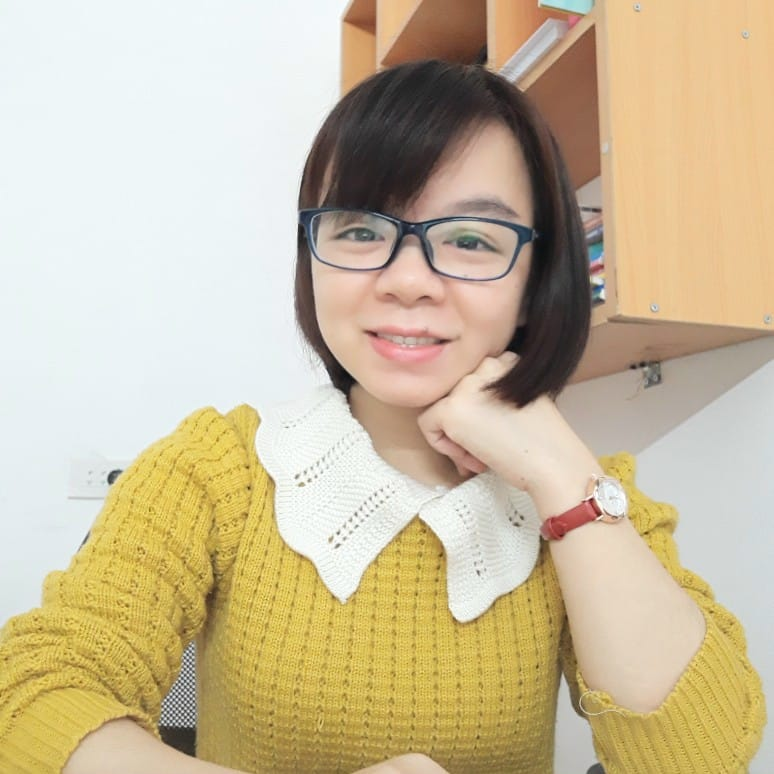 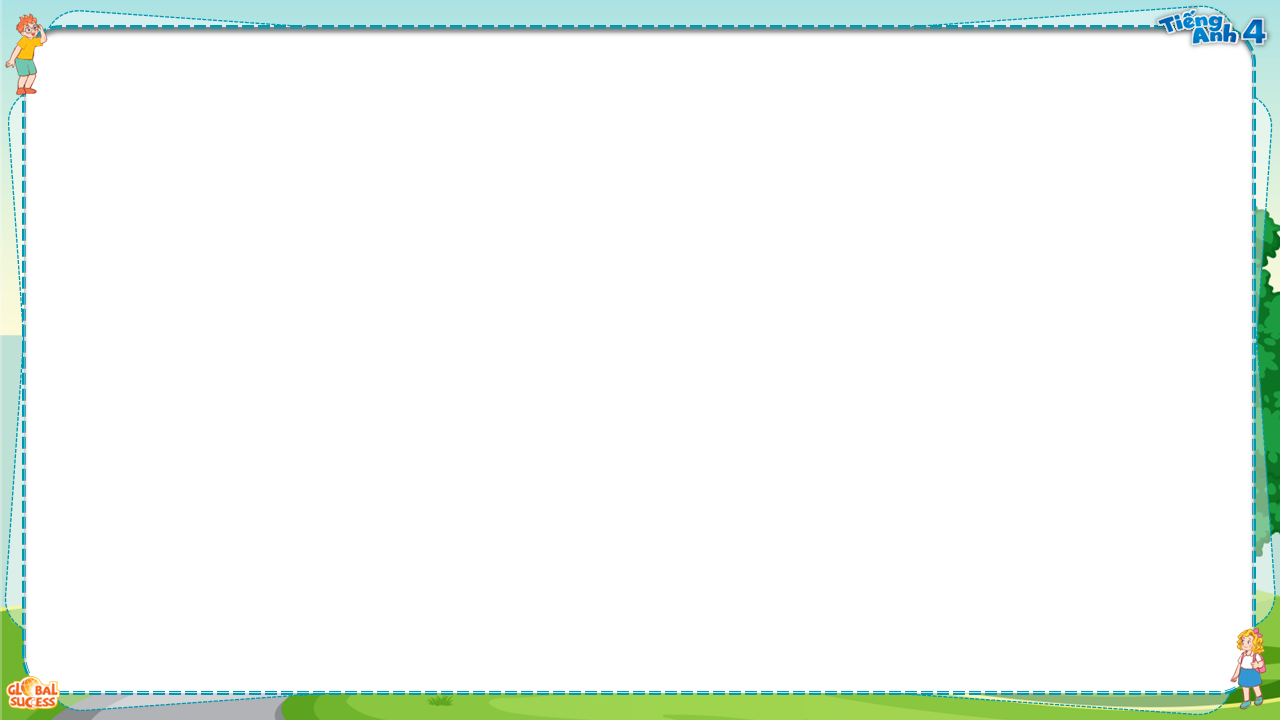 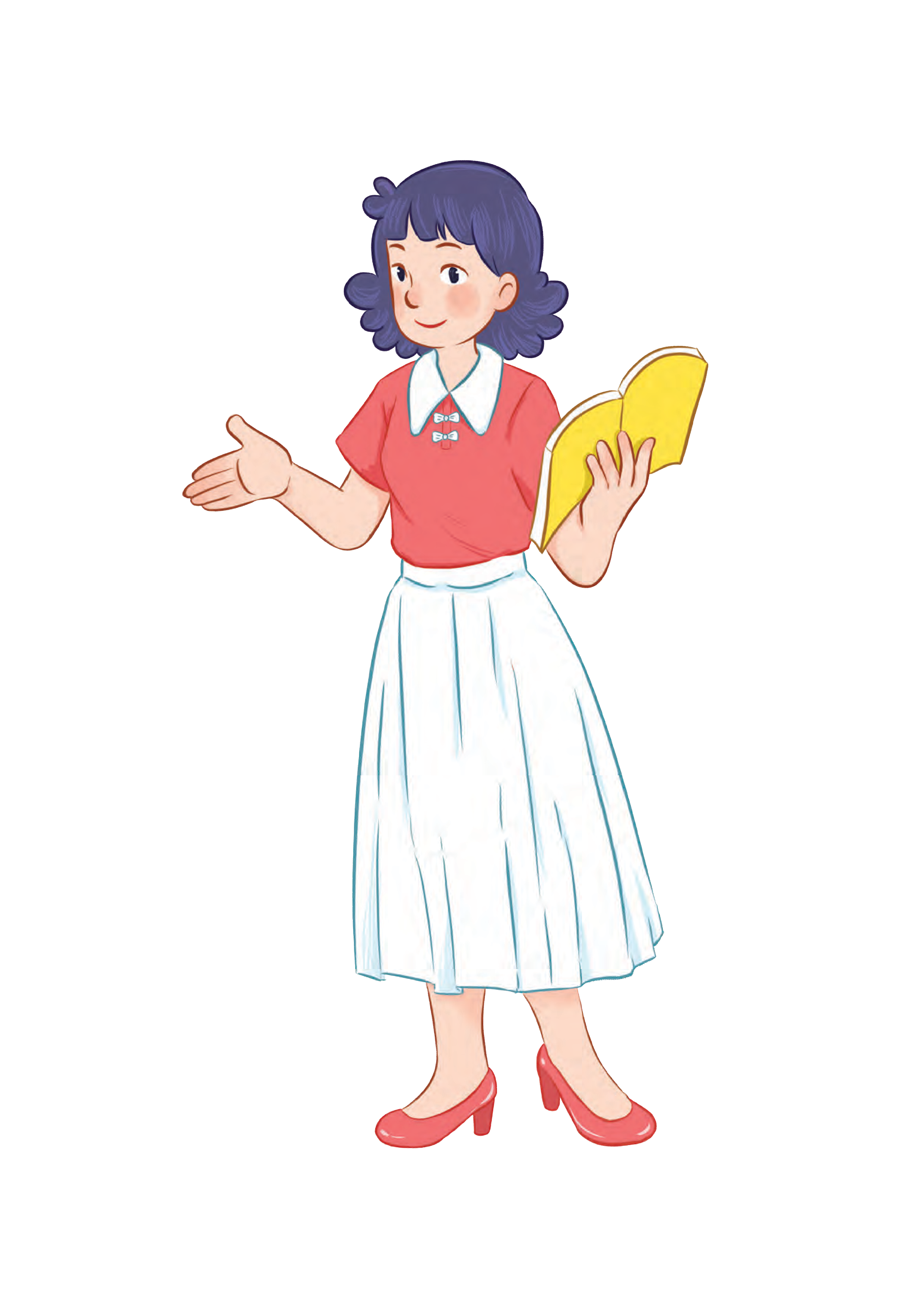 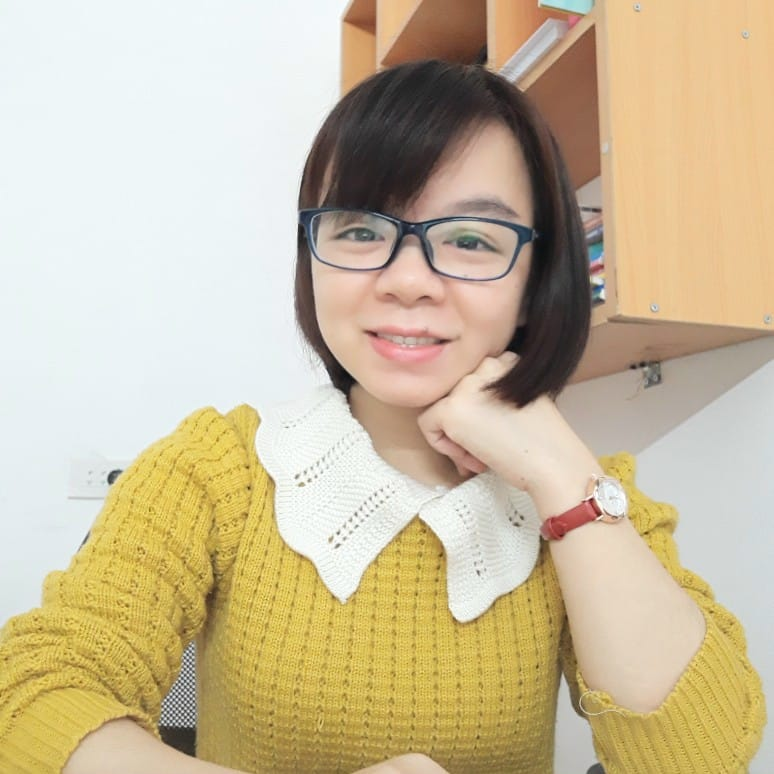 Review
MsPham 
0936082789
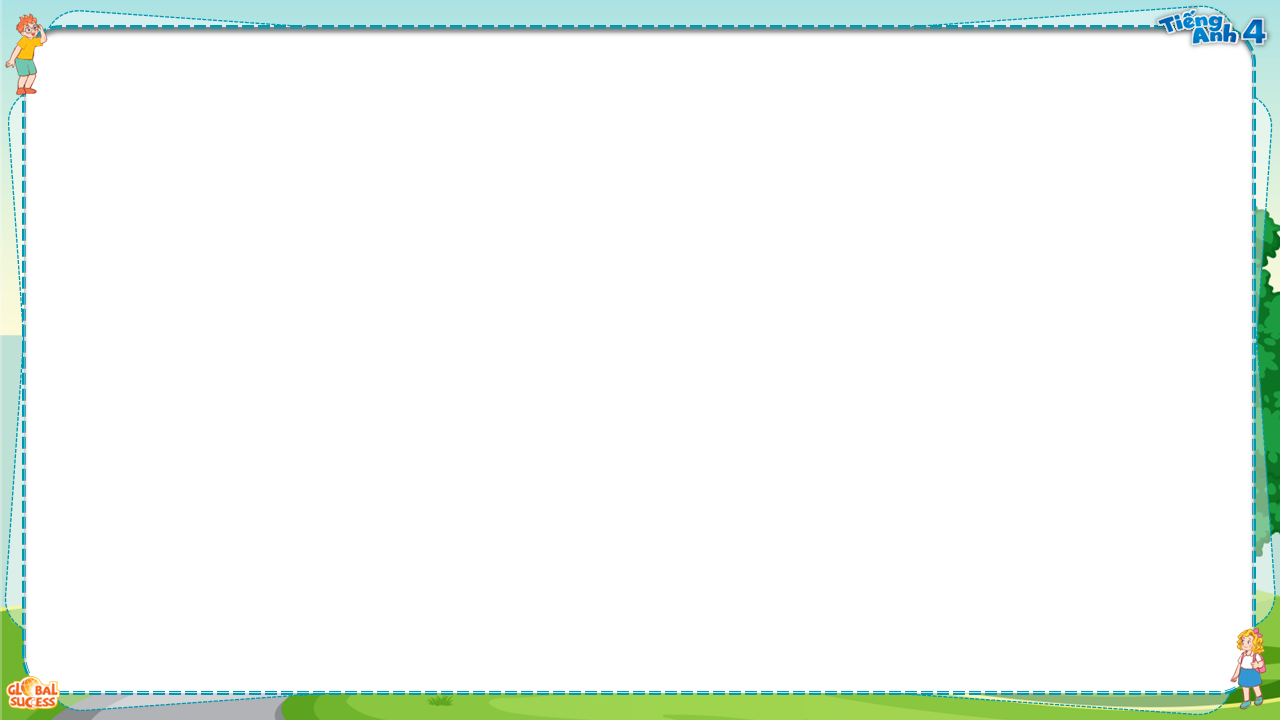 (______ như thế nào?)
MsPham 
0936082789
What’s the ______ like?
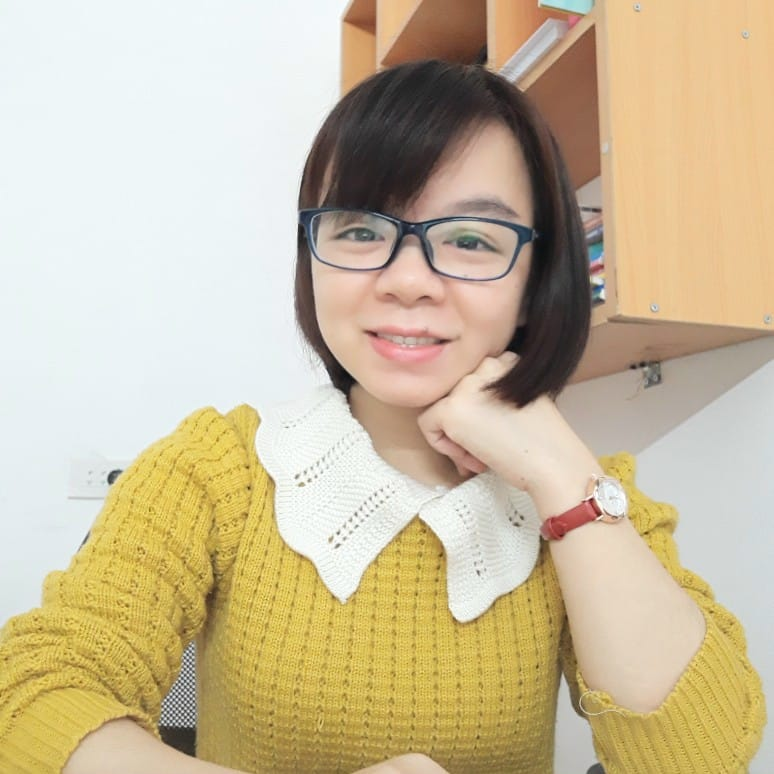 It’s _________.
(Đó là ____)
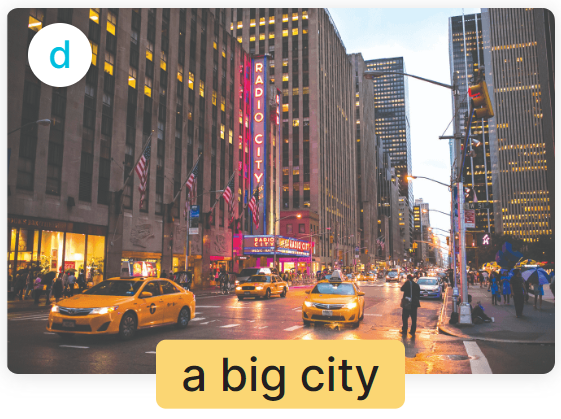 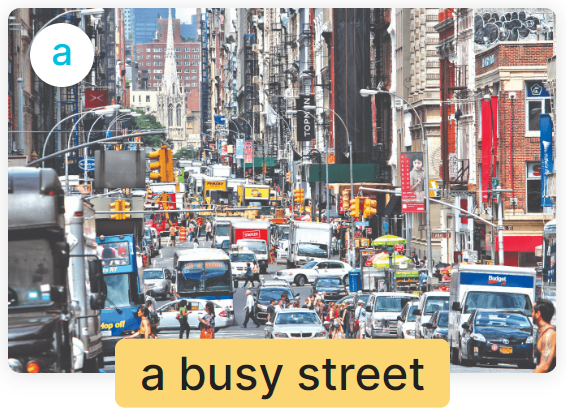 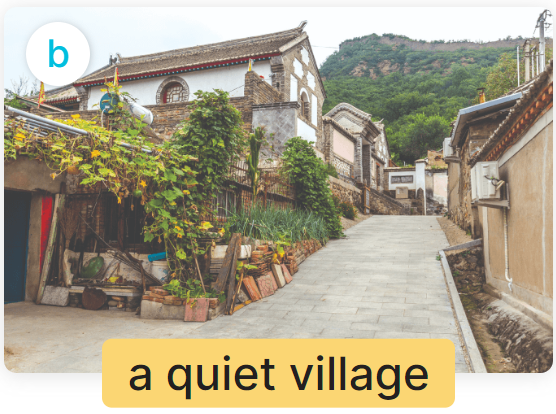 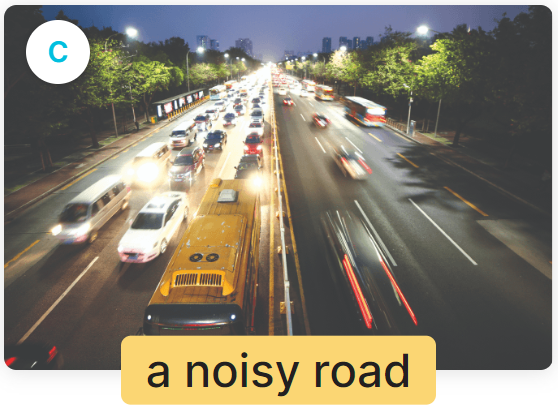 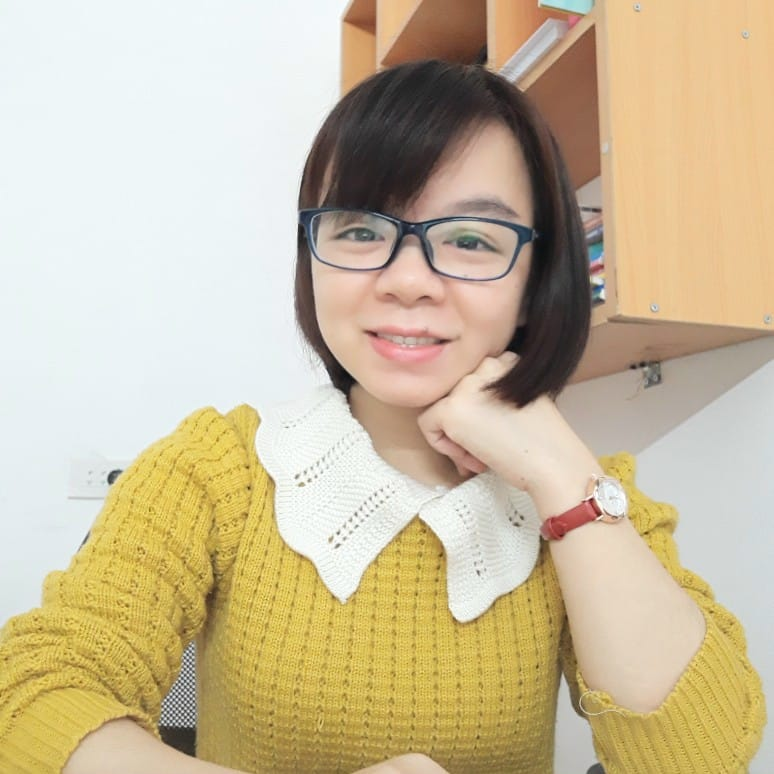 MsPham 
0936082789
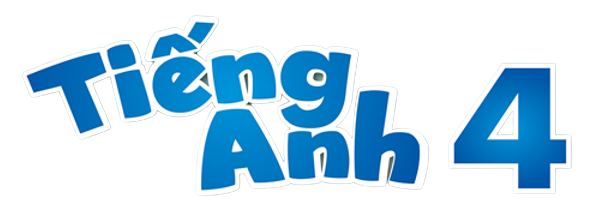 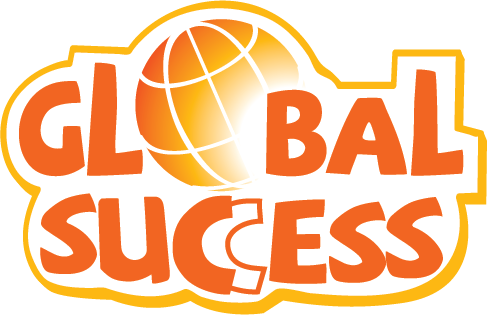 Thank you!
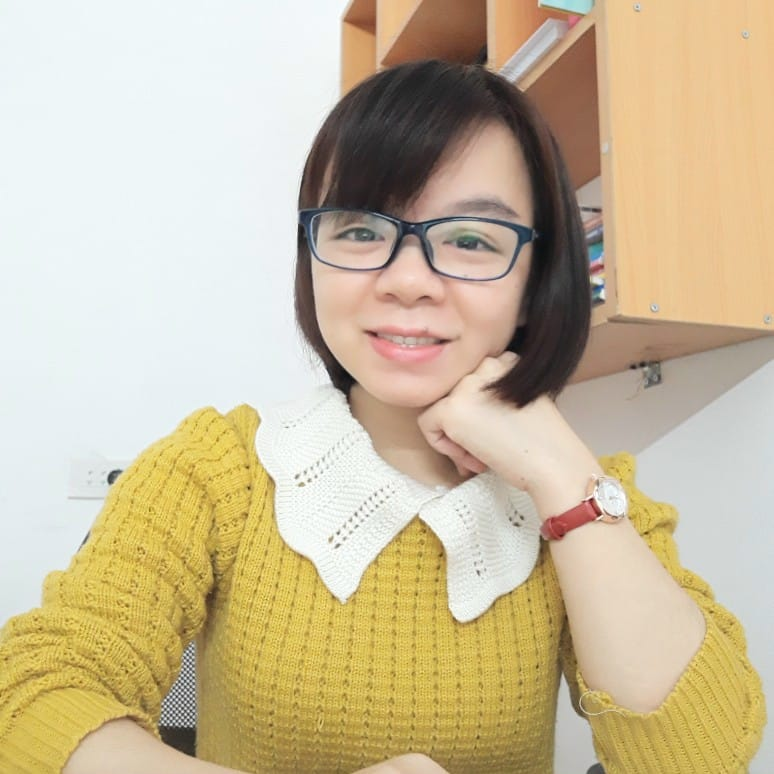 MsPham 
0936082789
For joining!